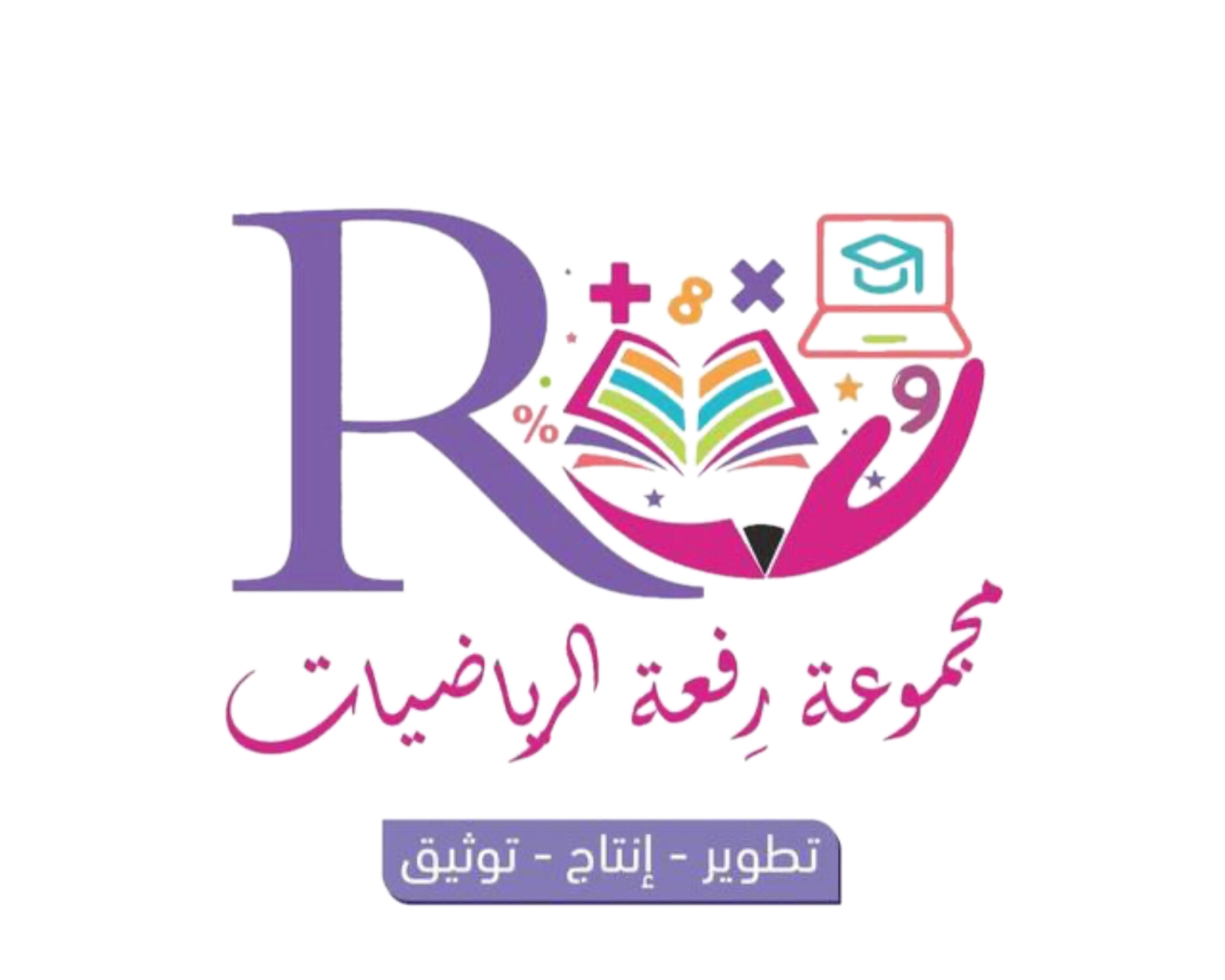 ٥-٧
الانسحاب
الفصل الدراسي الثاني
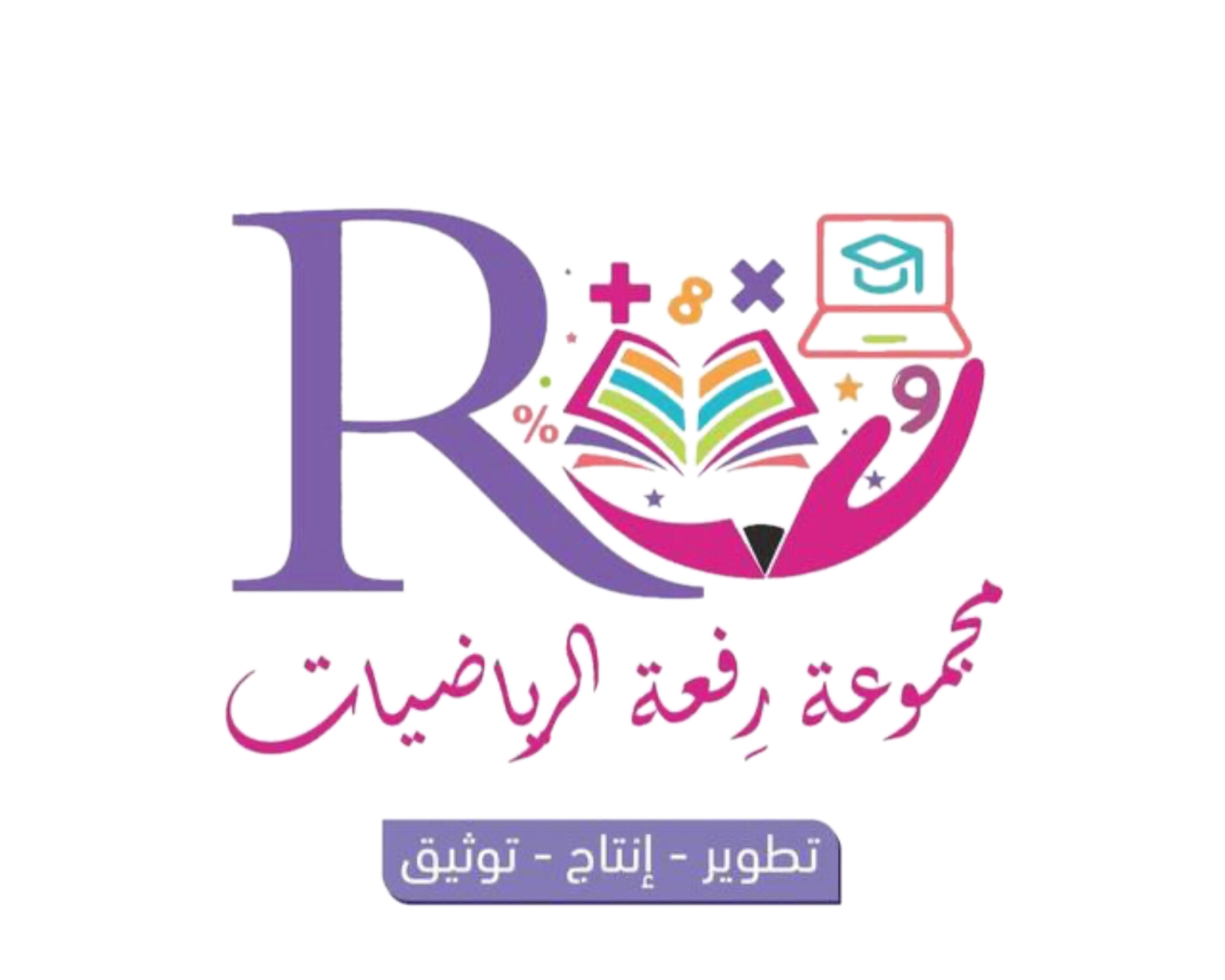 الحضور والغياب
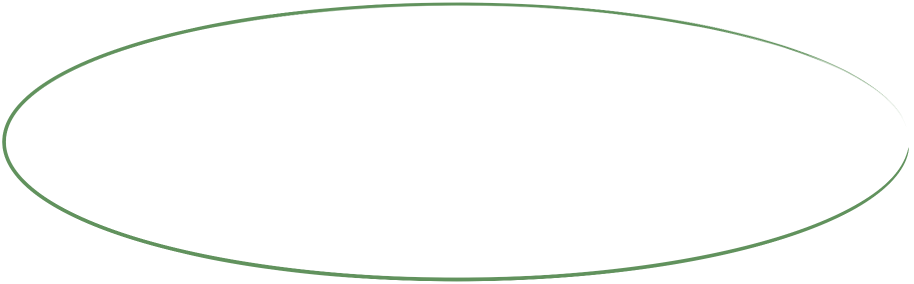 الفصل الدراسي الثاني
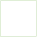 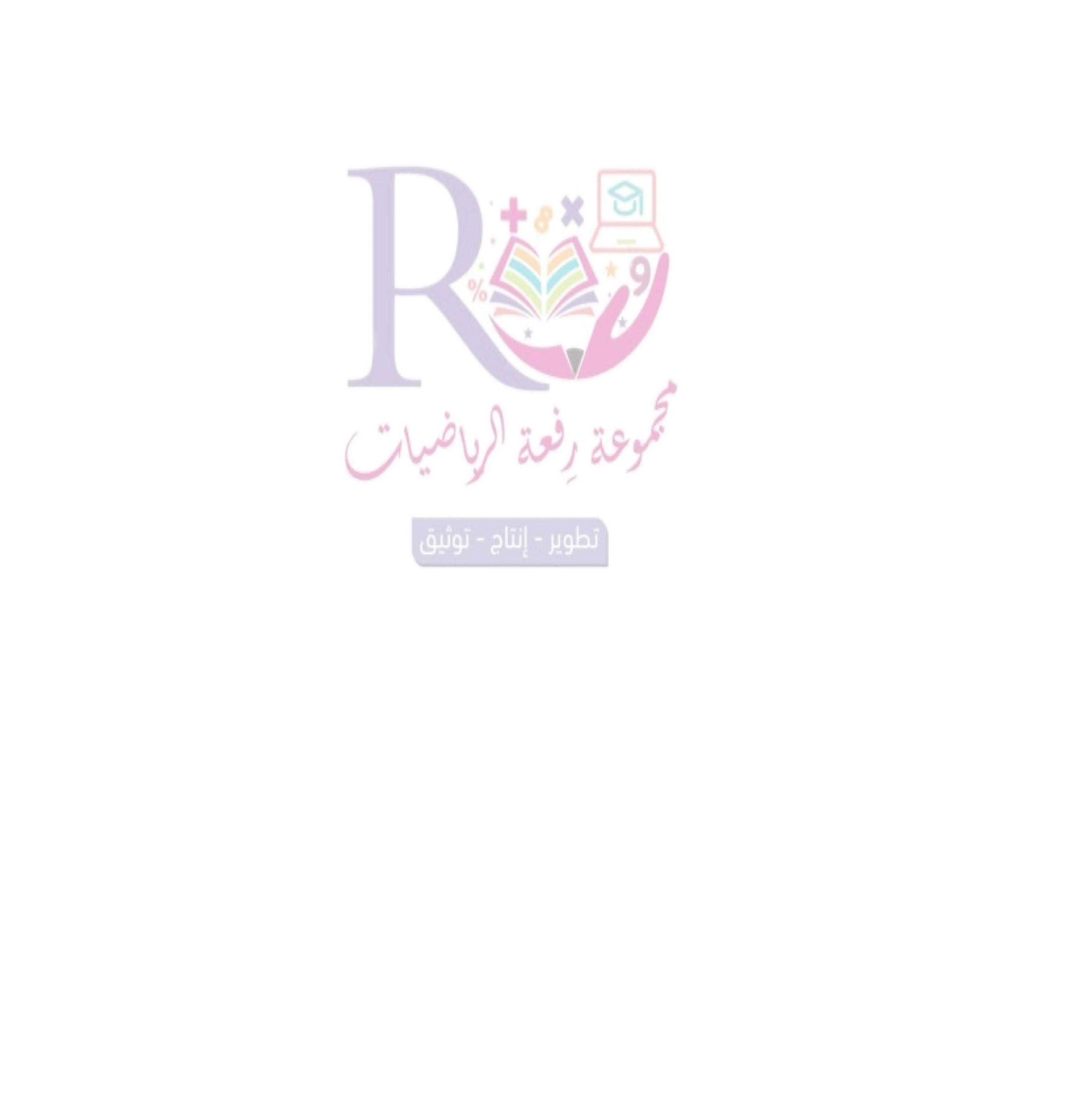 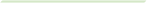 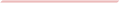 صباح الخير ياوطني 
صباح المجد والعلياء
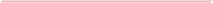 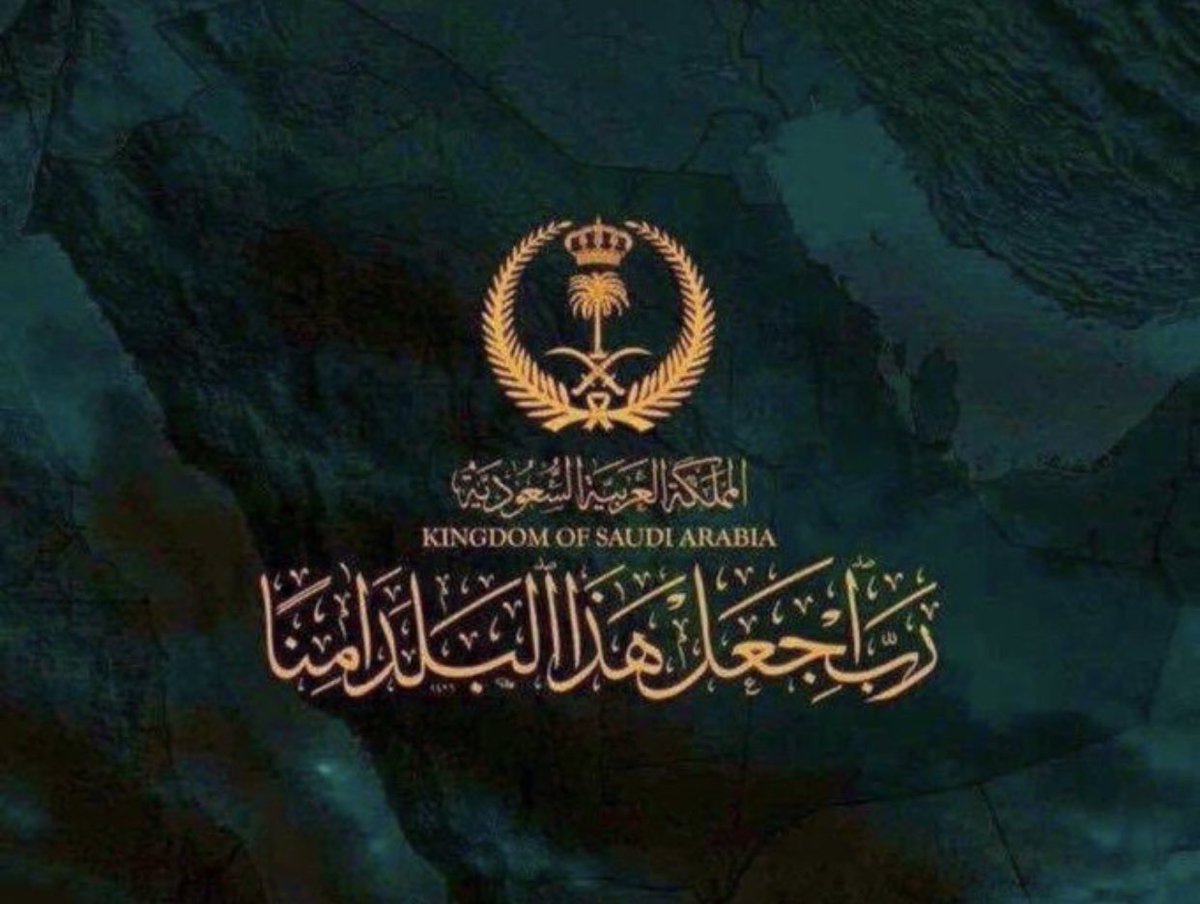 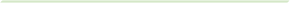 حل الواجب
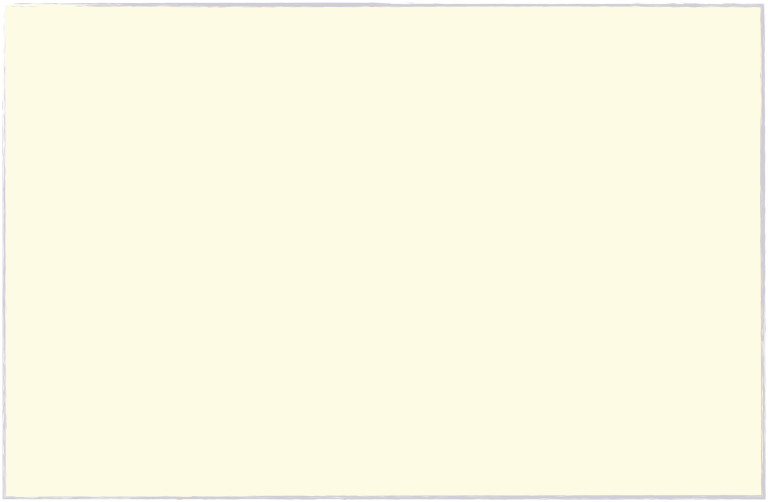 شريط الذكريات
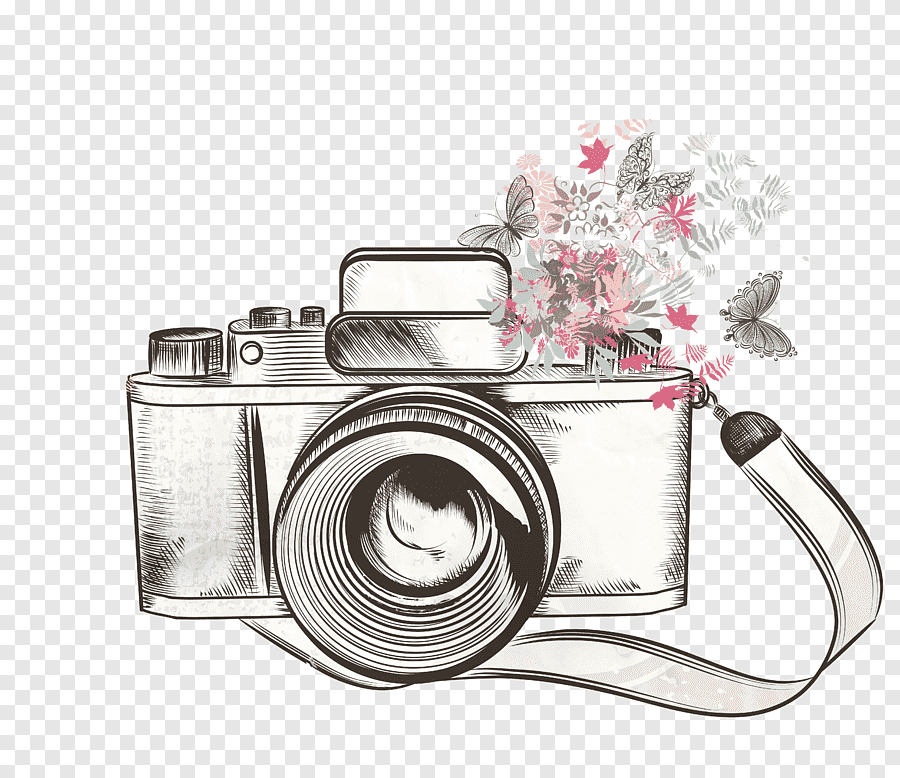 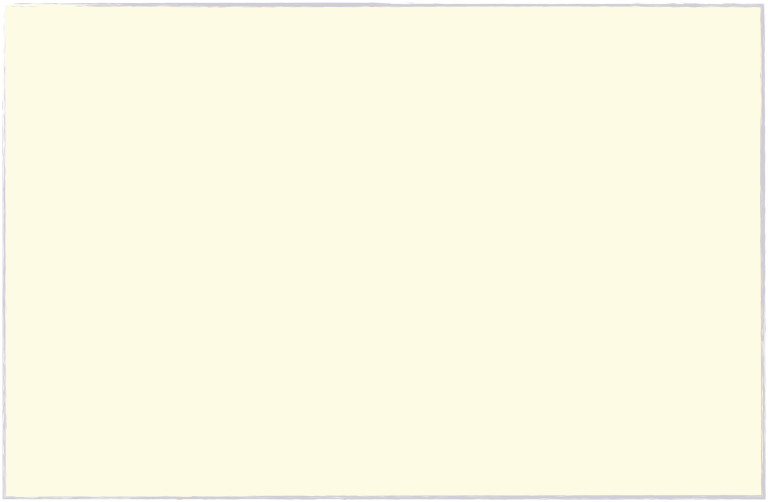 علاقات الزوايا والمستقيمات
المضلعات والزوايا
تطابق المضلعات
التماثل 
الانعكاس
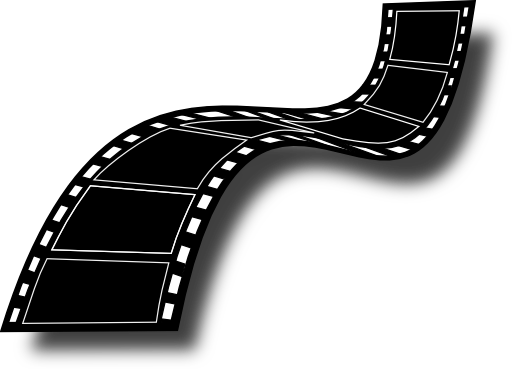 النهاية
اختار بطاقة
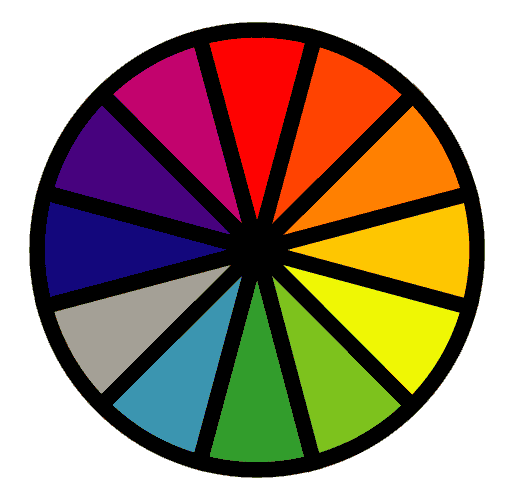 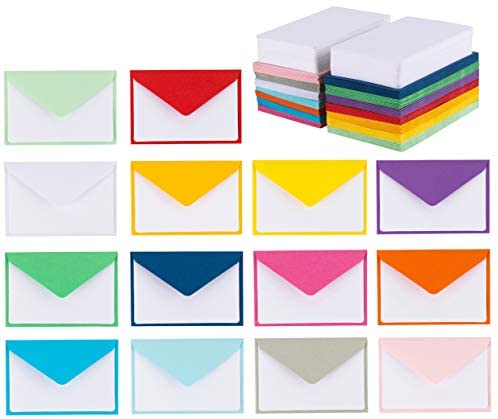 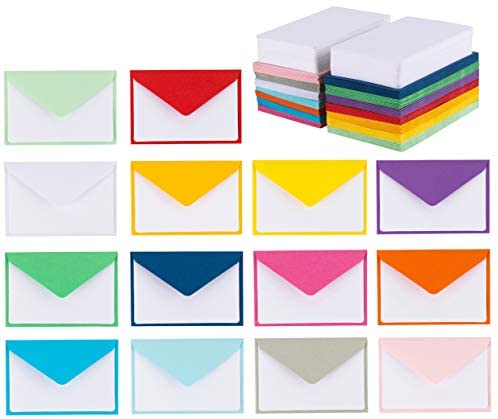 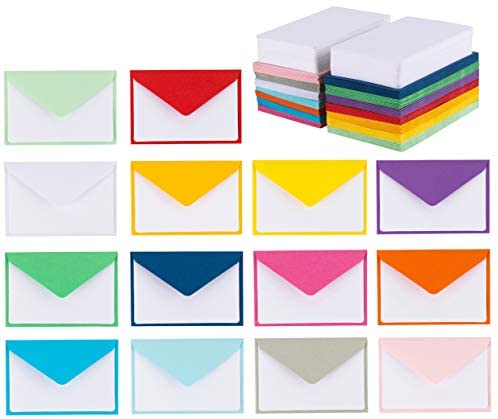 عودة
❎
✅
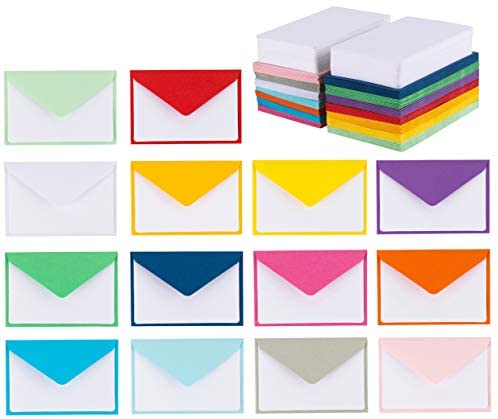 اجيبي على مايلي
حدد اذا ماكان للشكل ادناه  تماثل حول محور  او لا
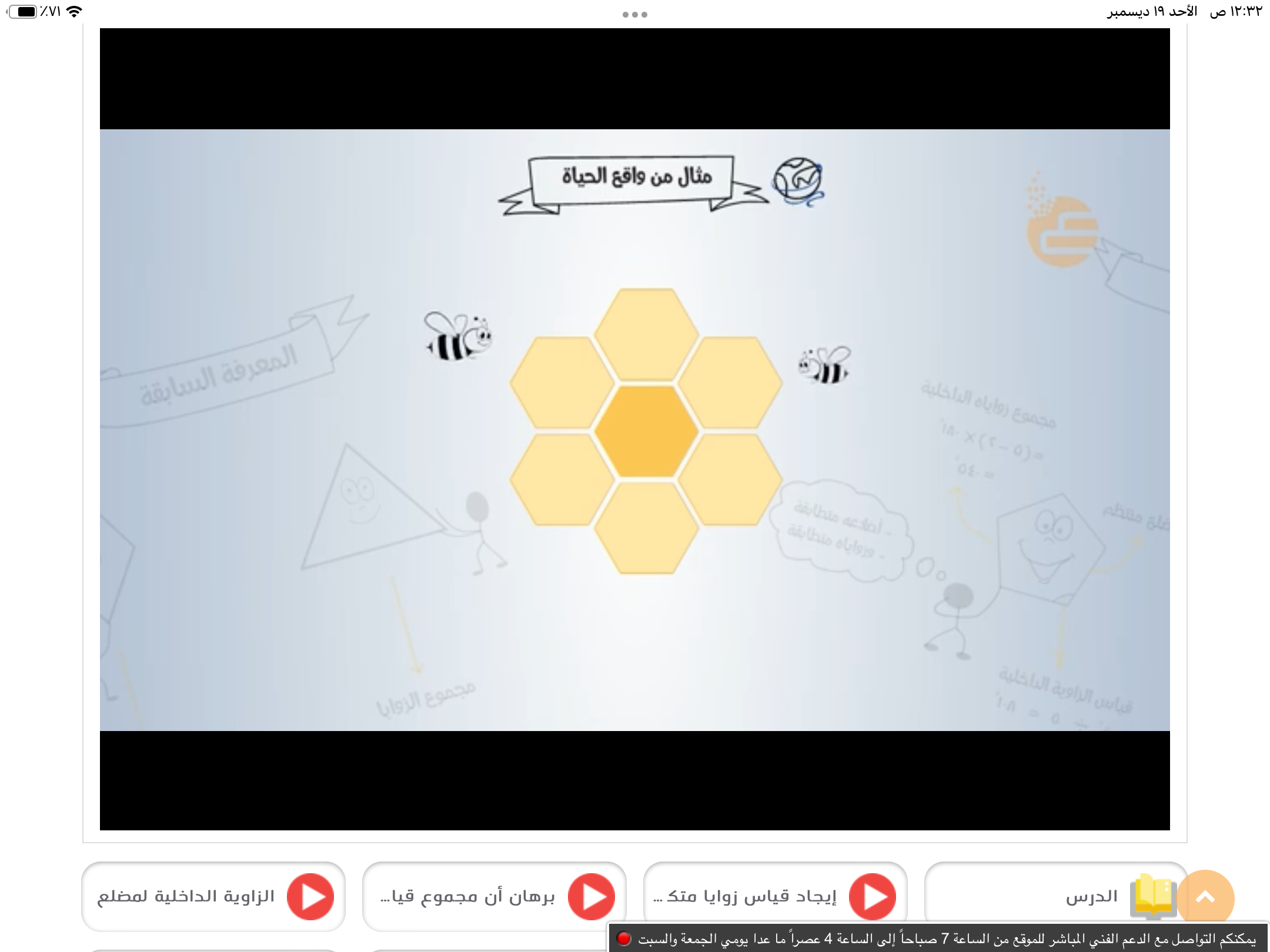 أَ (-٢، ٤)
عودة
❎
✅
أَ(-٢،-٤)
أَ( ٢،-٤)
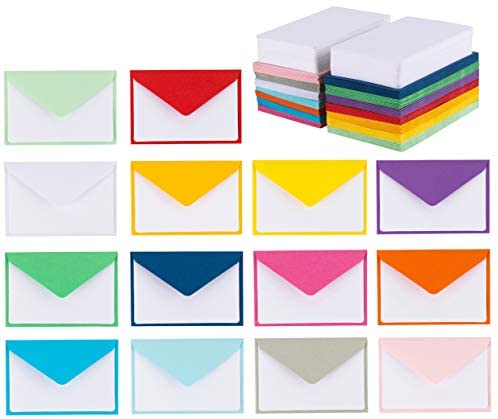 ارسل السؤال لغيرك
ماصورة النقطة أ(٢،-٤) 
بالانعكاس حول محور الصادات
عودة
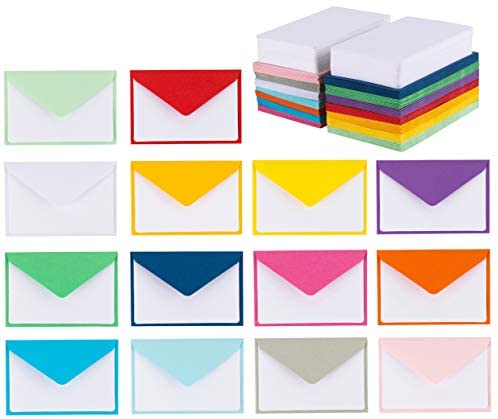 تهانينا
تحصل على درجة
عودة
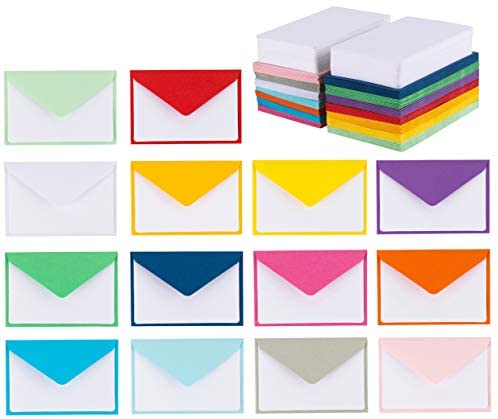 تهانينا
اجابة صحيحة 
يارائعة
ممتازة ⭐️
عودة
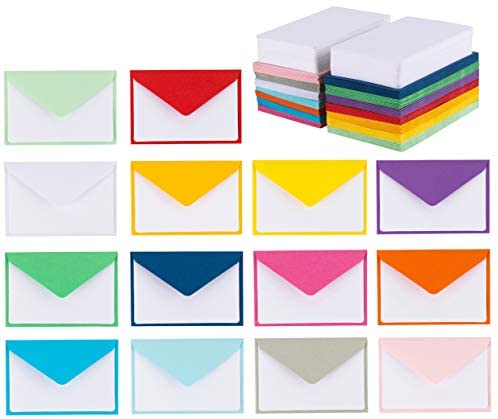 ❌
إجابة خاطئة
إجابة خاطئة للاسف
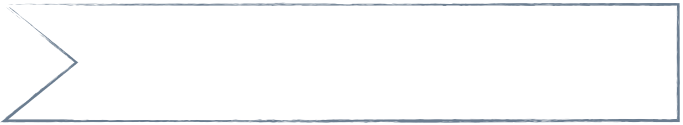 اليوم
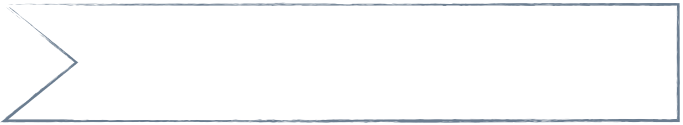 علمتني الرياضيات  
ان الانسحاب احيان ينقذ الموقف
التاريخ
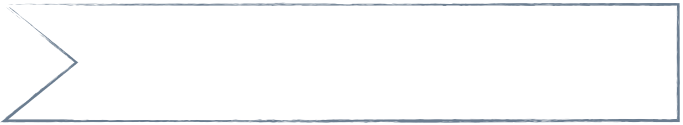 الحصة
استراتيجية التصفح
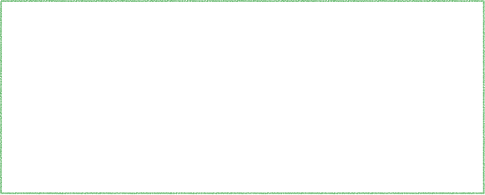 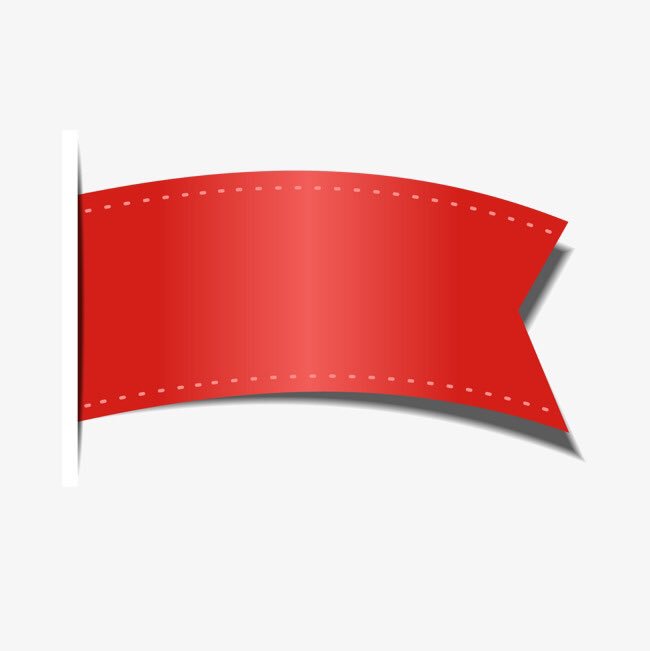 صفحة
٢٠٧
موضوع الدرس  
الانسحاب
الأهداف 
▪️رسم انسحاب في المستوى الاحداثي
المفردات
الانسحاب
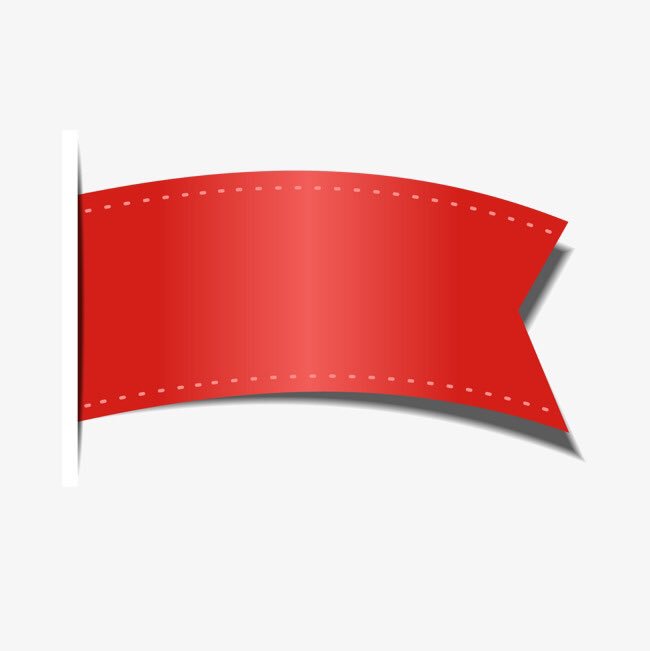 صفحة
٢٠٧
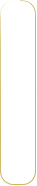 ماذا سنتعلم
ماذا تعلمنا
مرادف كلمة
ماذا نعرف
مغادرة    ، تراجع  ،السحب بمعنى الشد……
انسحاب
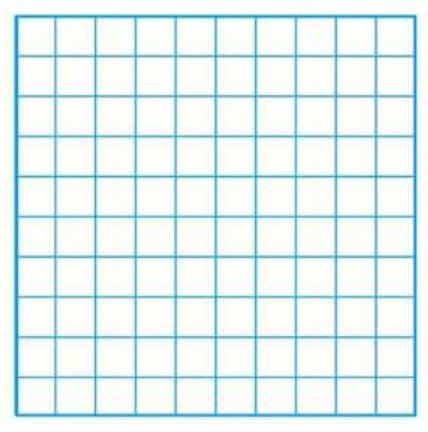 المستوى الاحداثي والازواج المرتبة
المفردات
الانسحاب
▪️رسم انسحاب  في المستوى الإحداثي
جدول التعلم
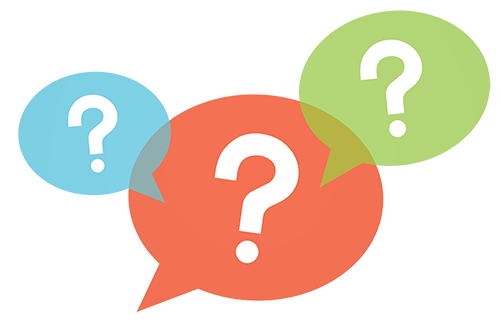 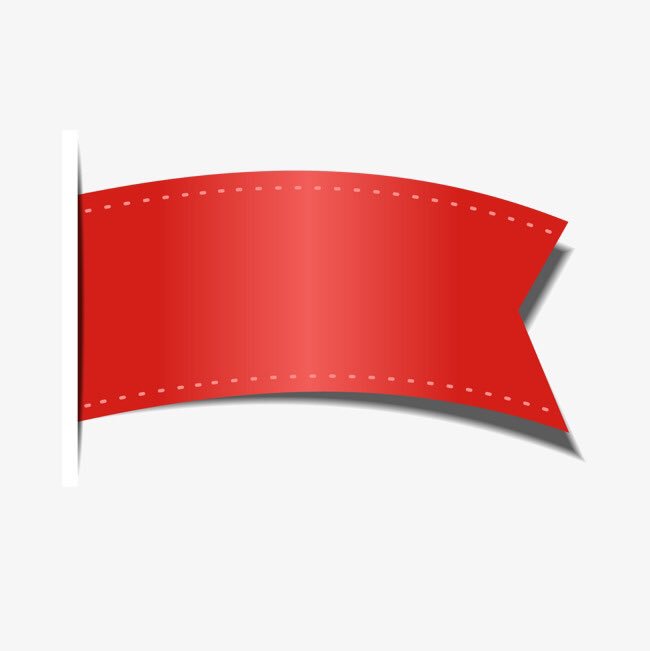 صفحة
٢٠٧
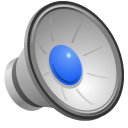 قال تعالى :
(يَوْمَ يُسْحَبُونَ فِي النَّارِ عَلَىٰ وُجُوهِهِمْ ذُوقُوا مَسَّ سَقَرَ)
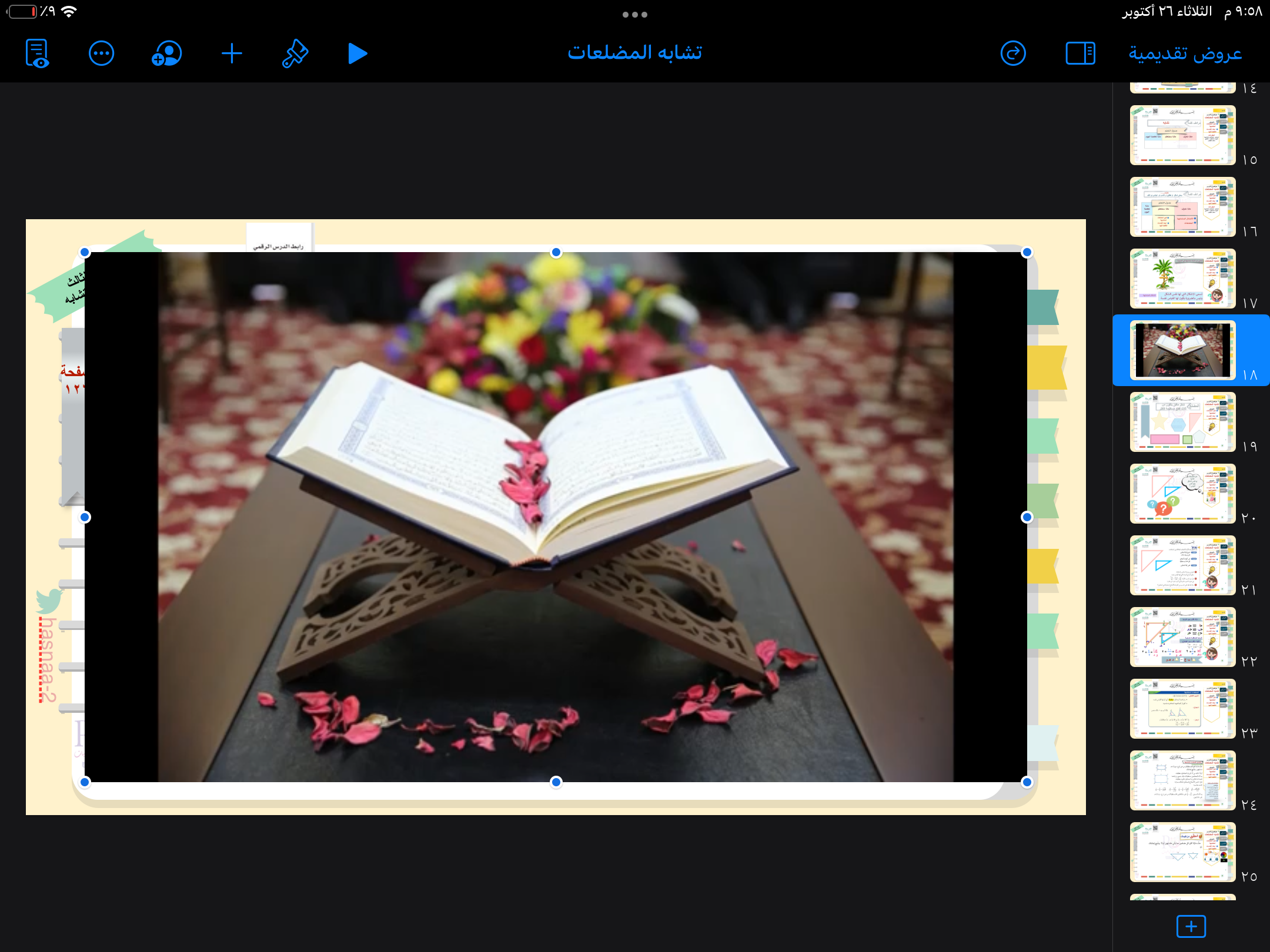 اللهم اجرنا النار وماقرب اليها من عمل
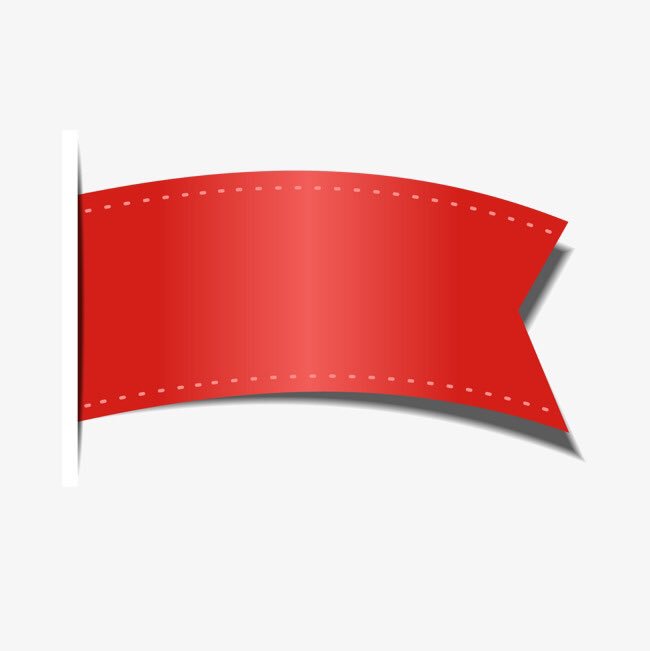 صفحة
٢٠٧
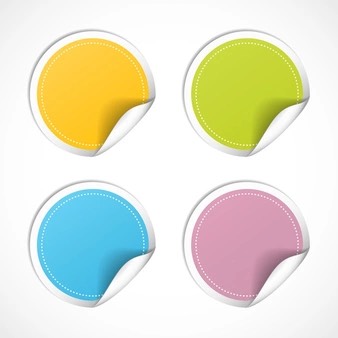 قراءة 
الصورة
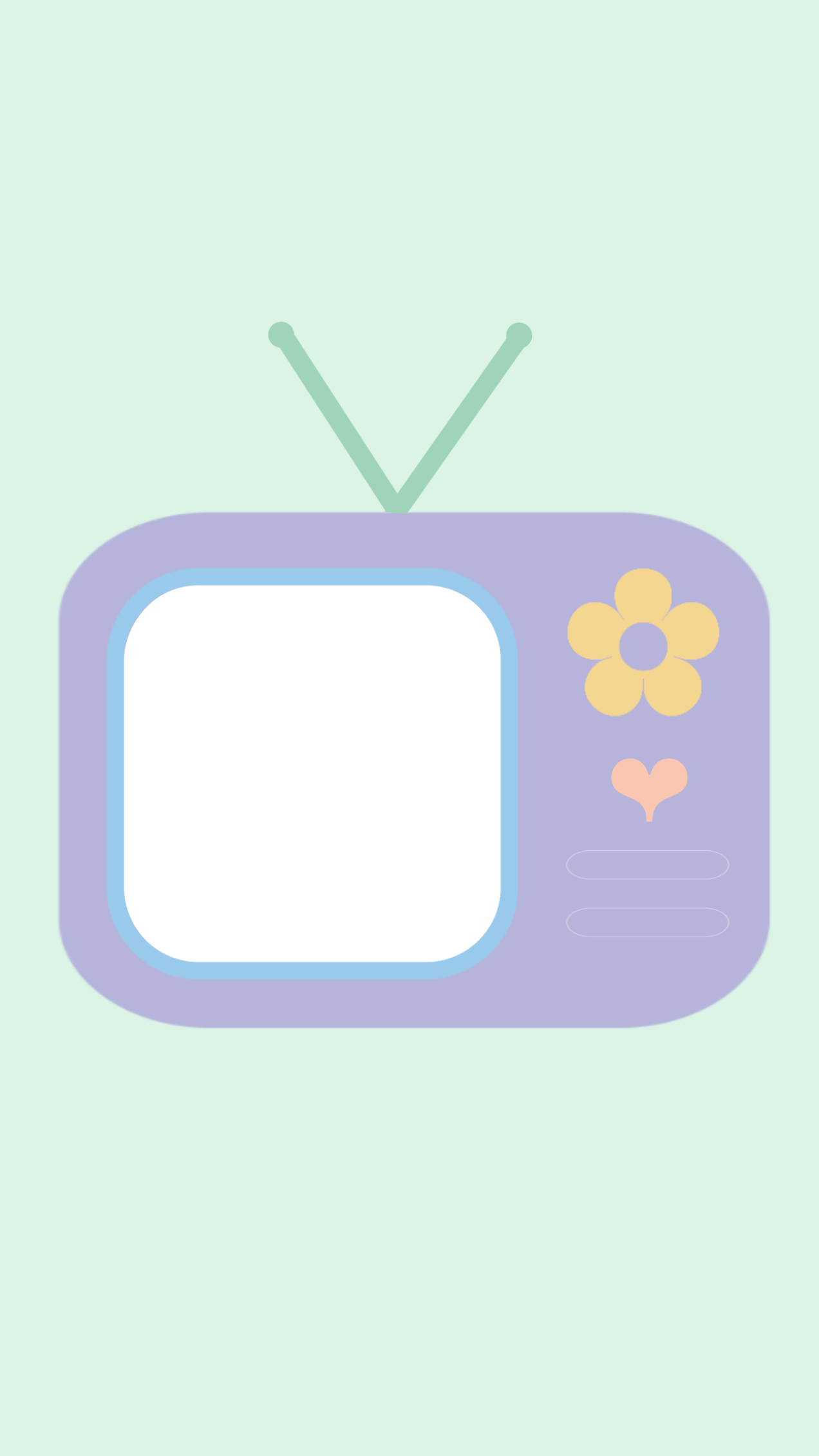 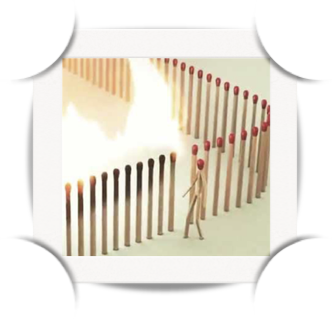 افضل
تعبير 
عن الصورة
ليس كل انسحاب هزيمة 
احيانا الانسحاب يكون لإنقاذ الموقف
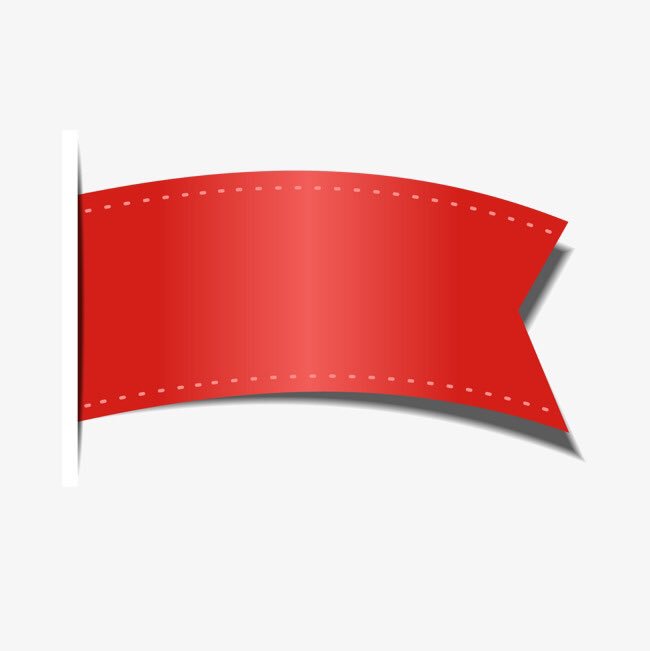 صفحة
٢٠٧
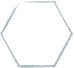 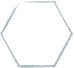 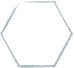 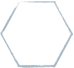 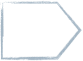 نعود بحذر
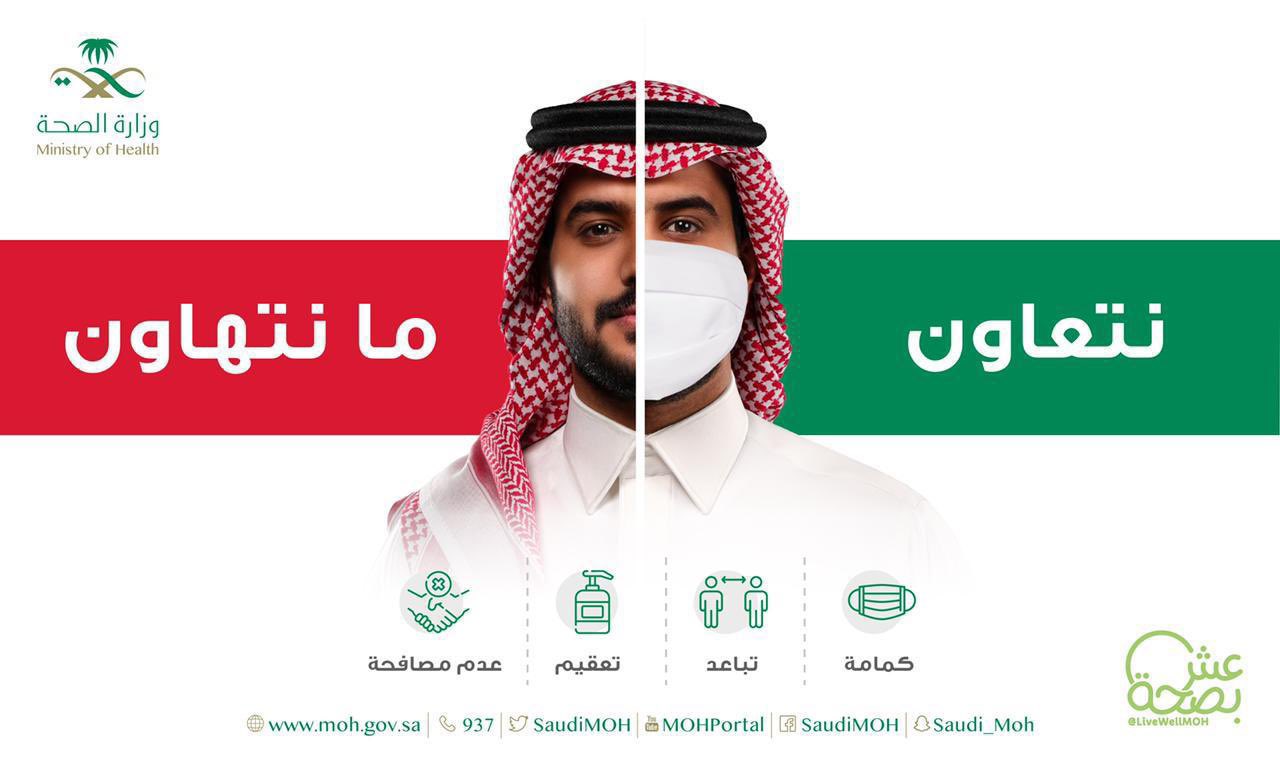 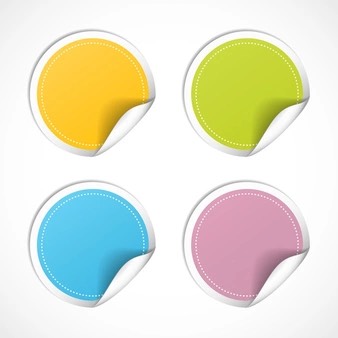 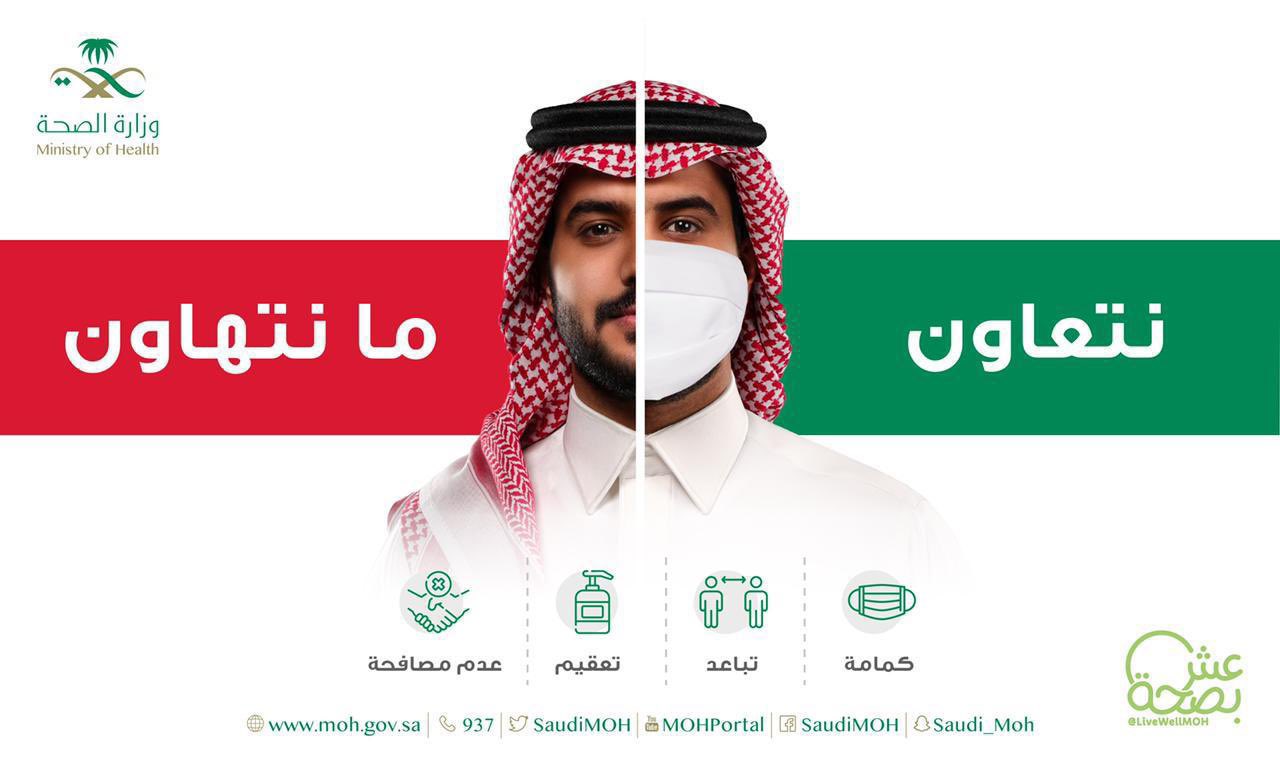 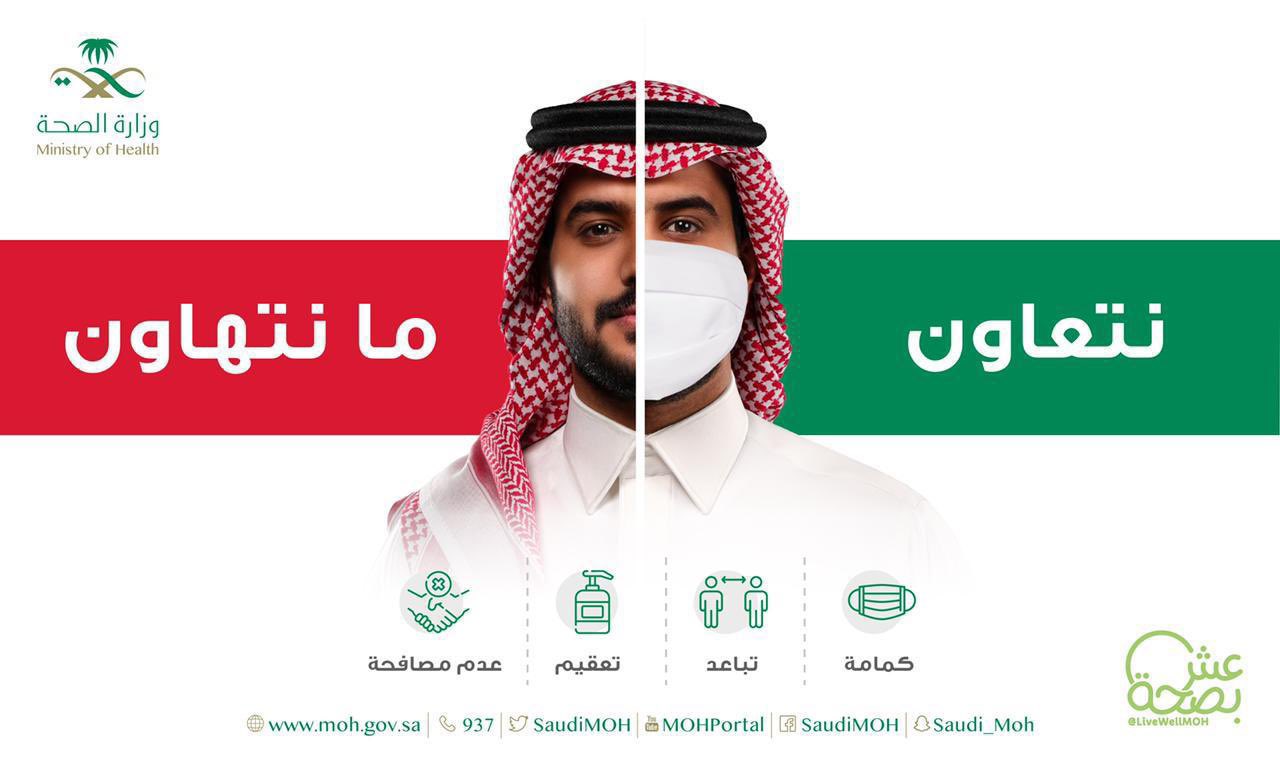 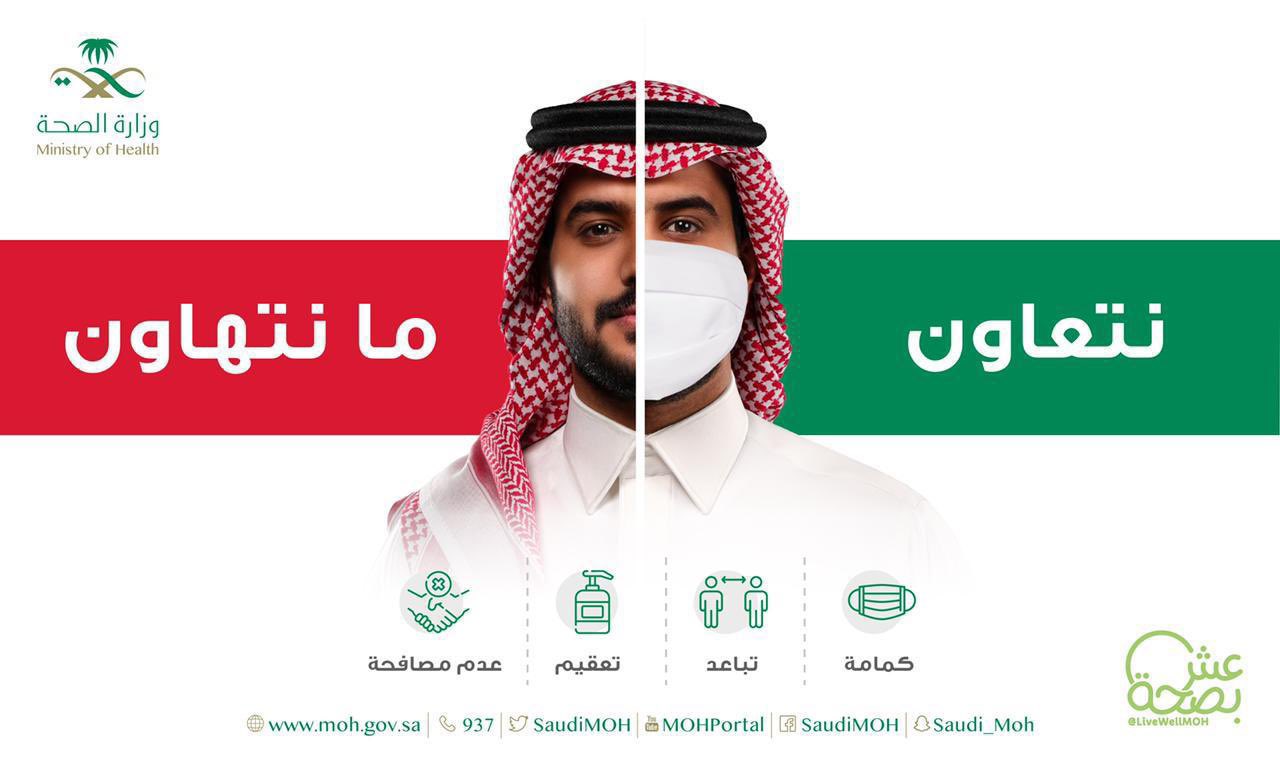 قراءة 
الصورة
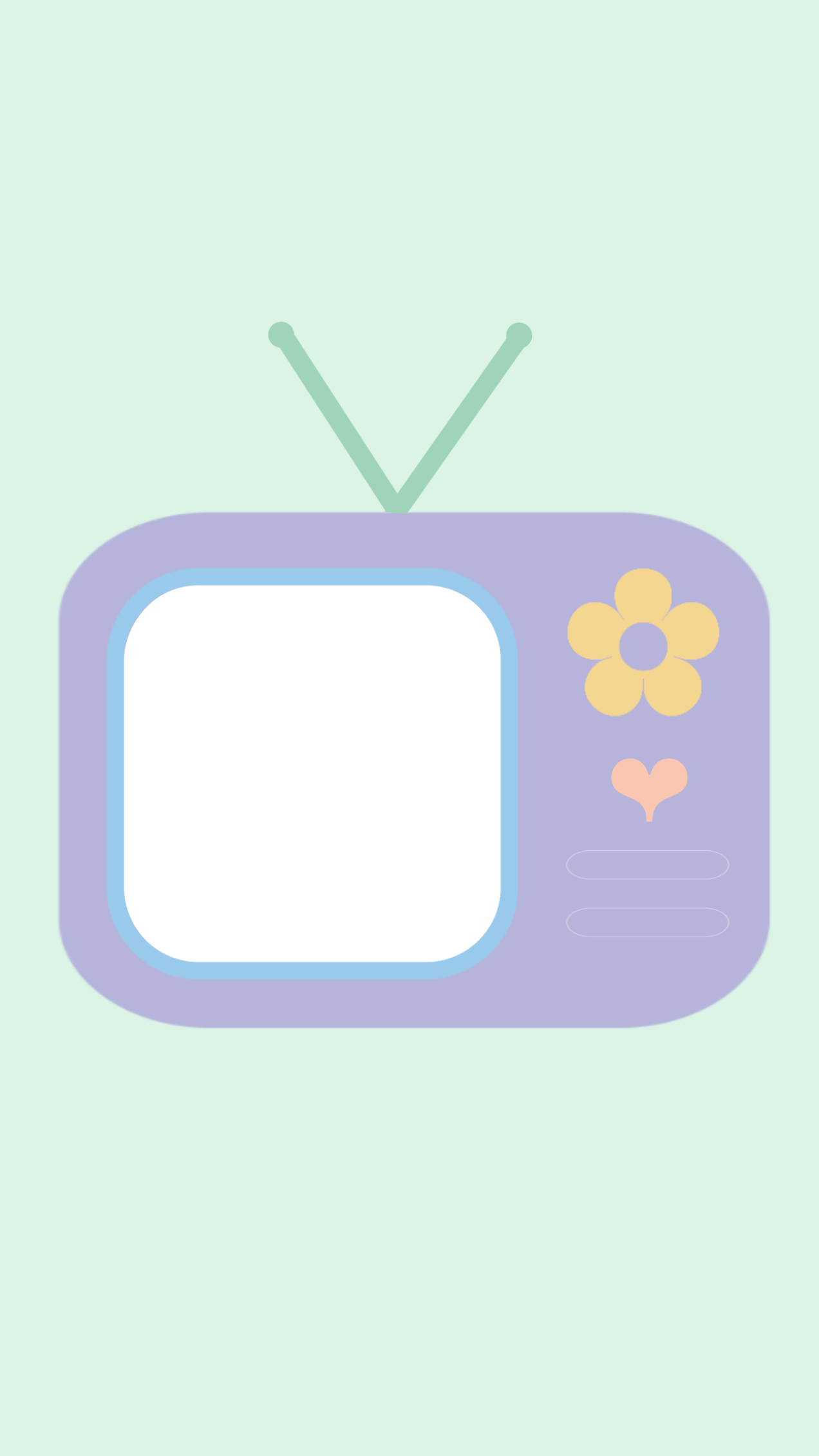 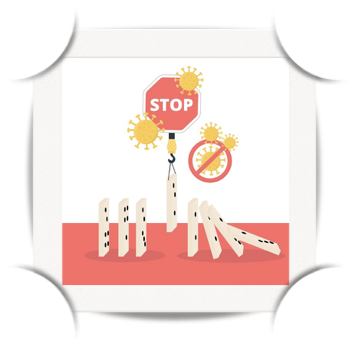 بالانسحاب 
من التجمعات 
نحد من انتشار 
كورونا 
باذن الله
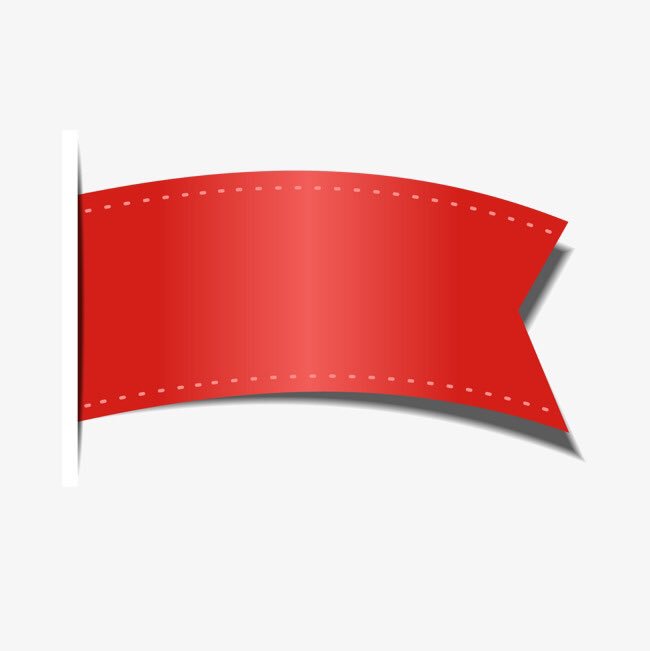 صفحة
٢٠٧
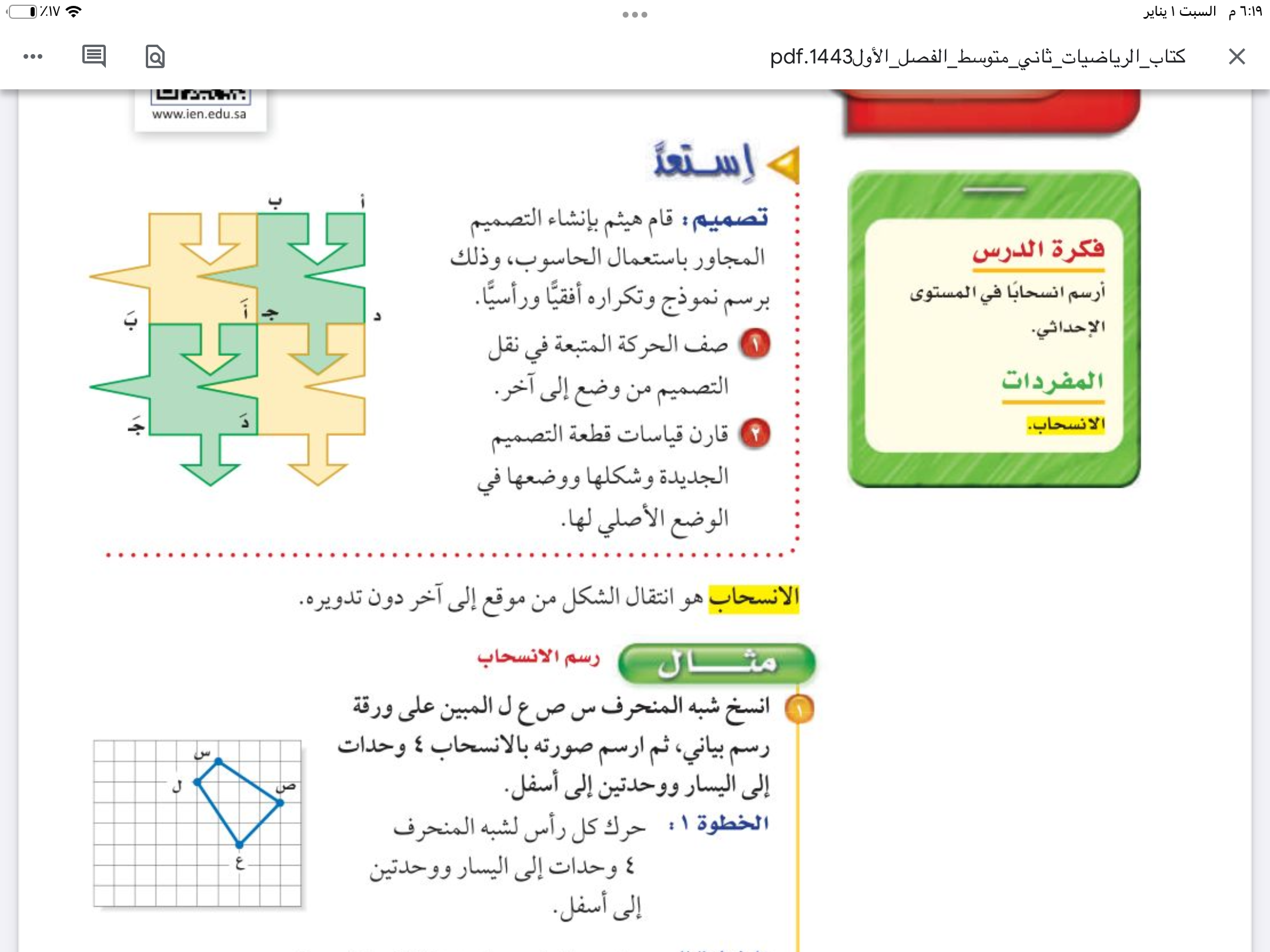 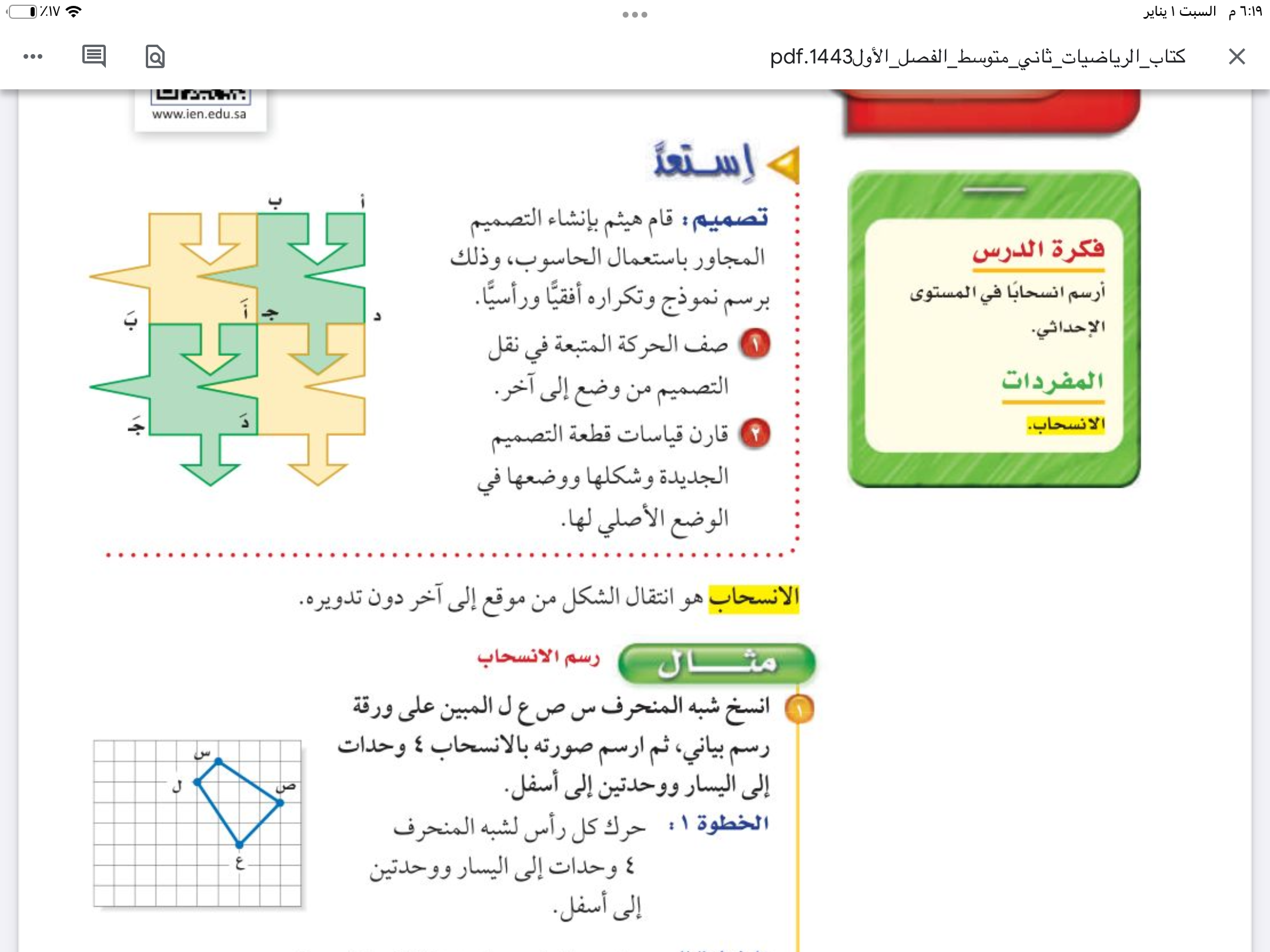 وحدة لليسار ، ووحدة للأسفل
متساوية
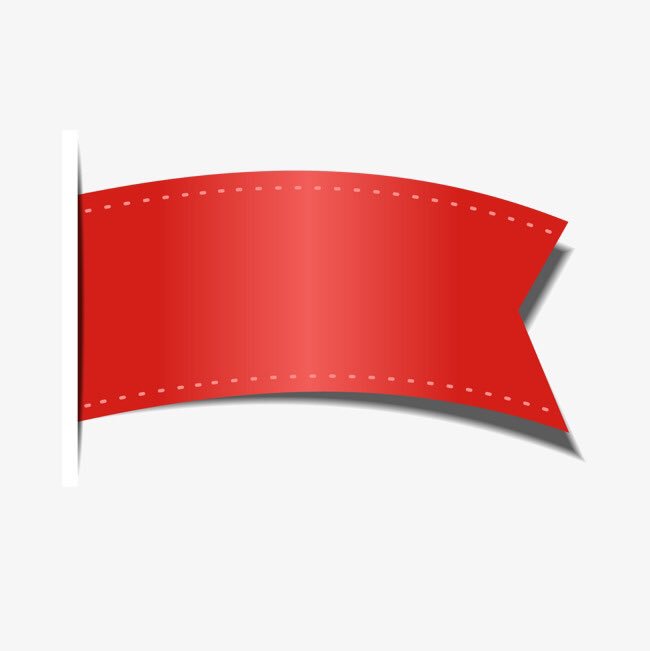 صفحة
٢٠٧
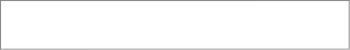 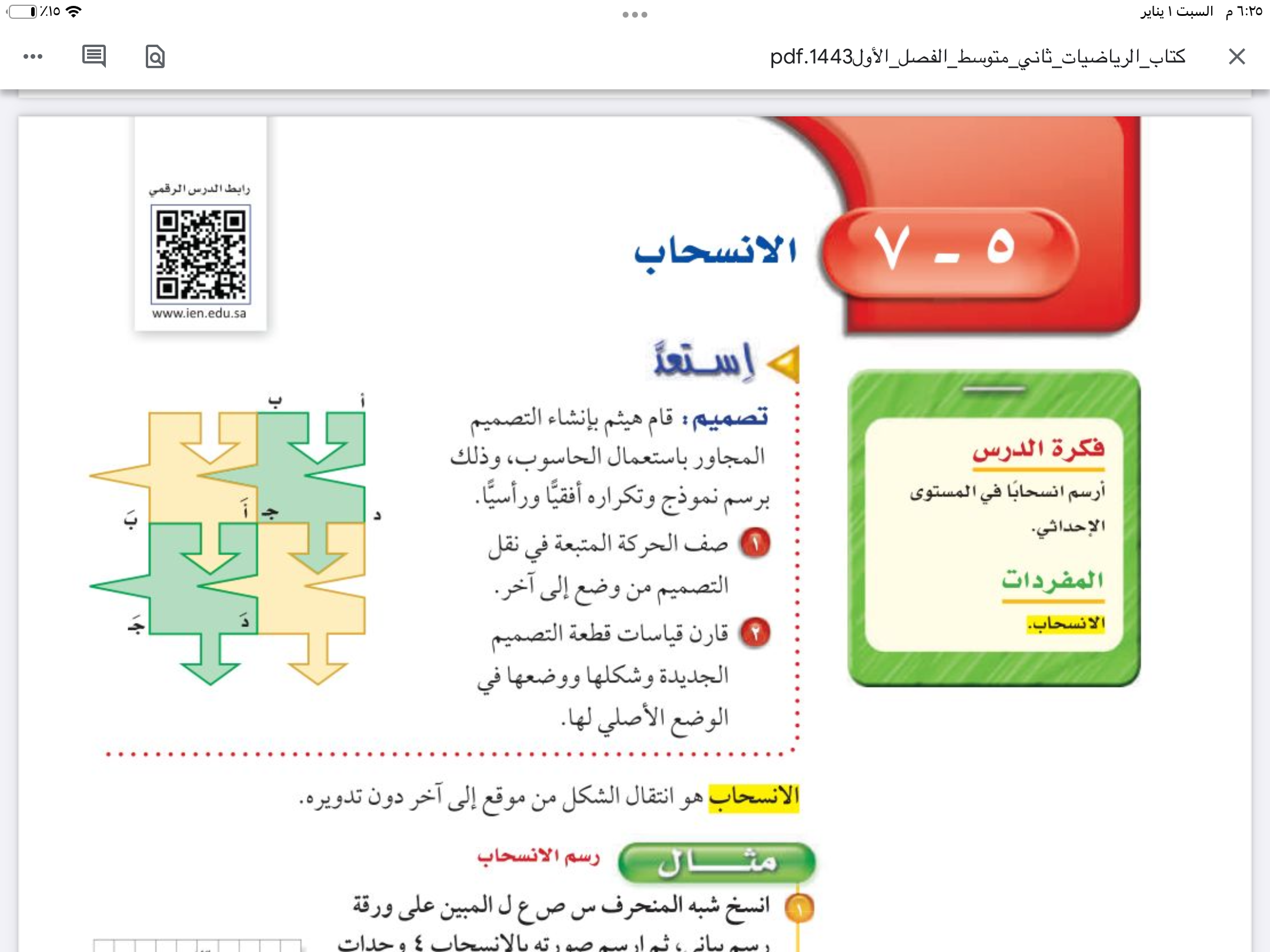 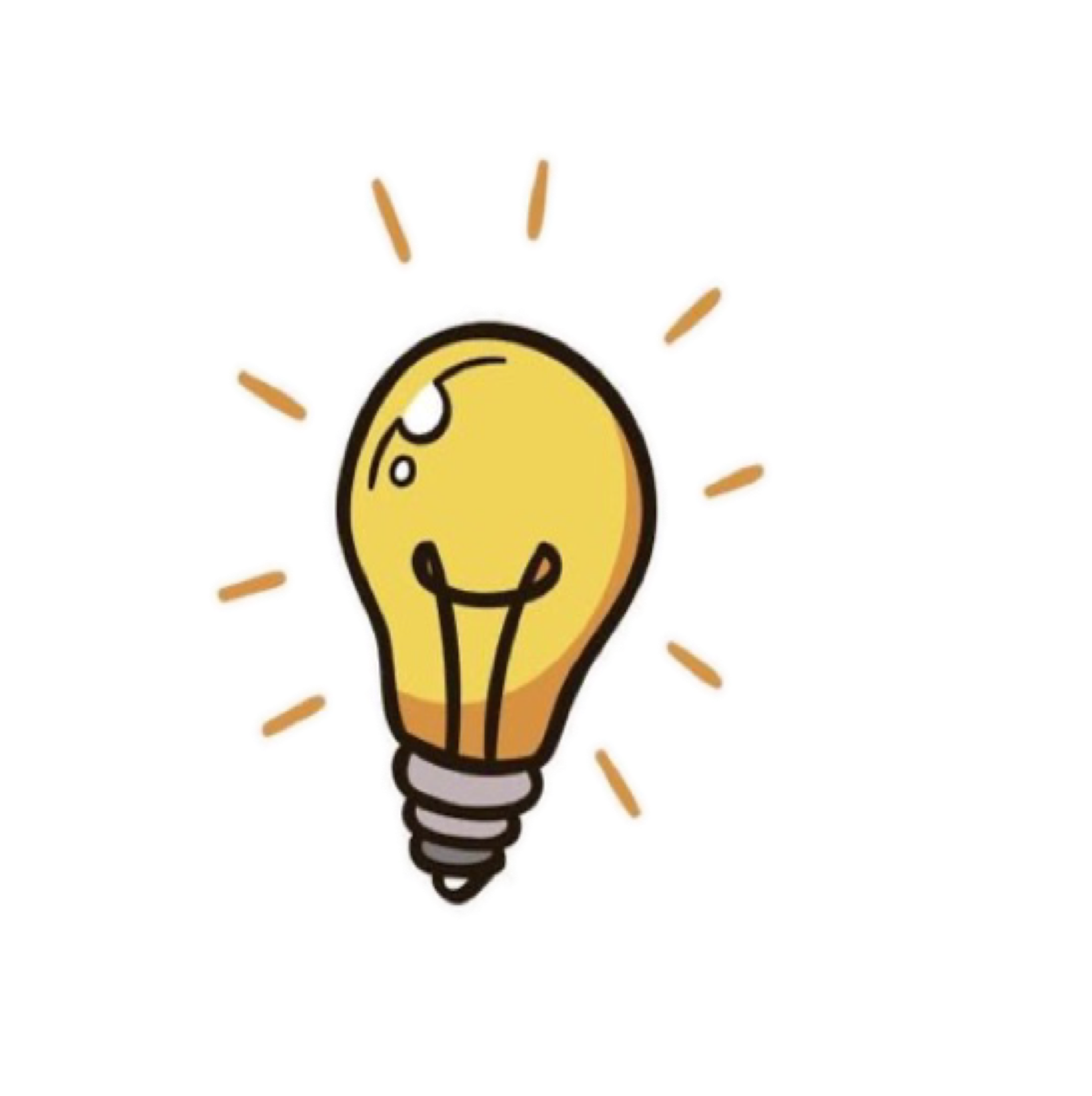 المفردات
الانسحاب
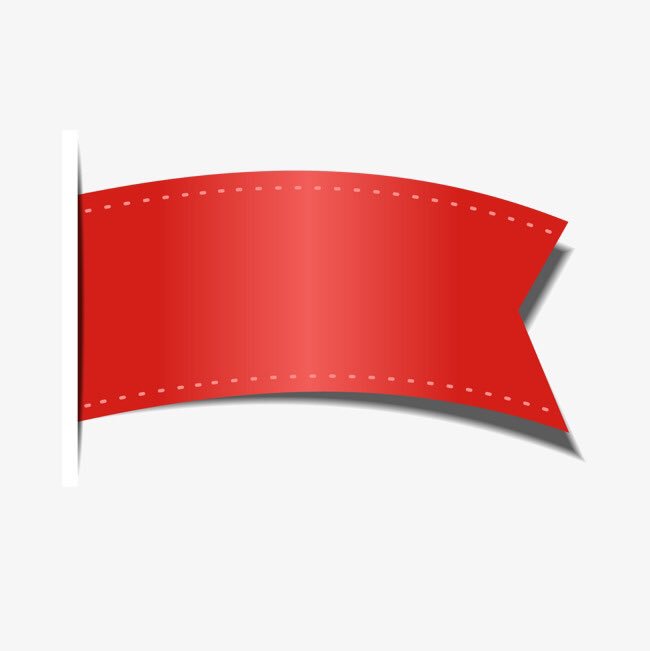 صفحة
٢٠٧
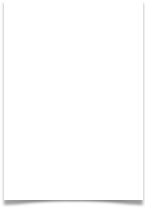 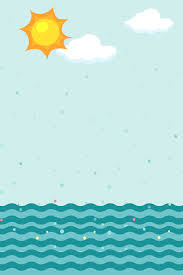 الانسحاب في الواقع
المفردات
الانسحاب
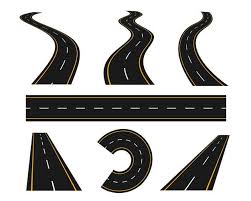 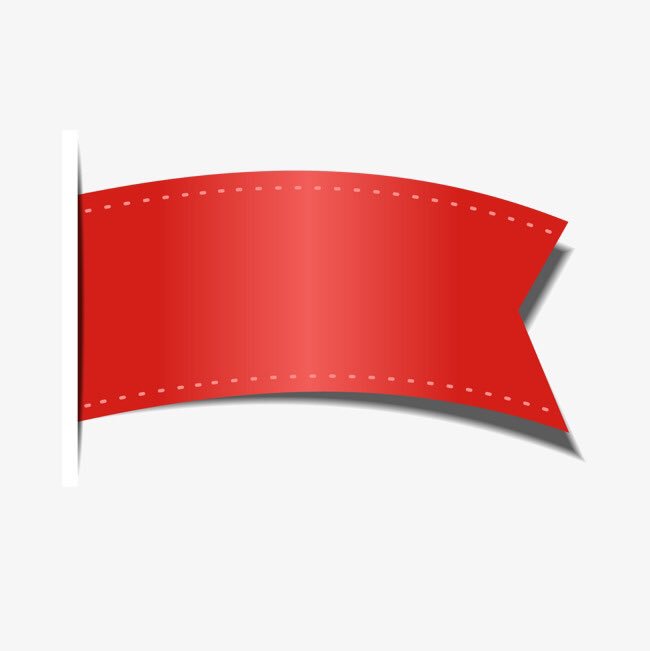 صفحة
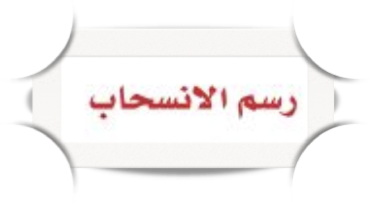 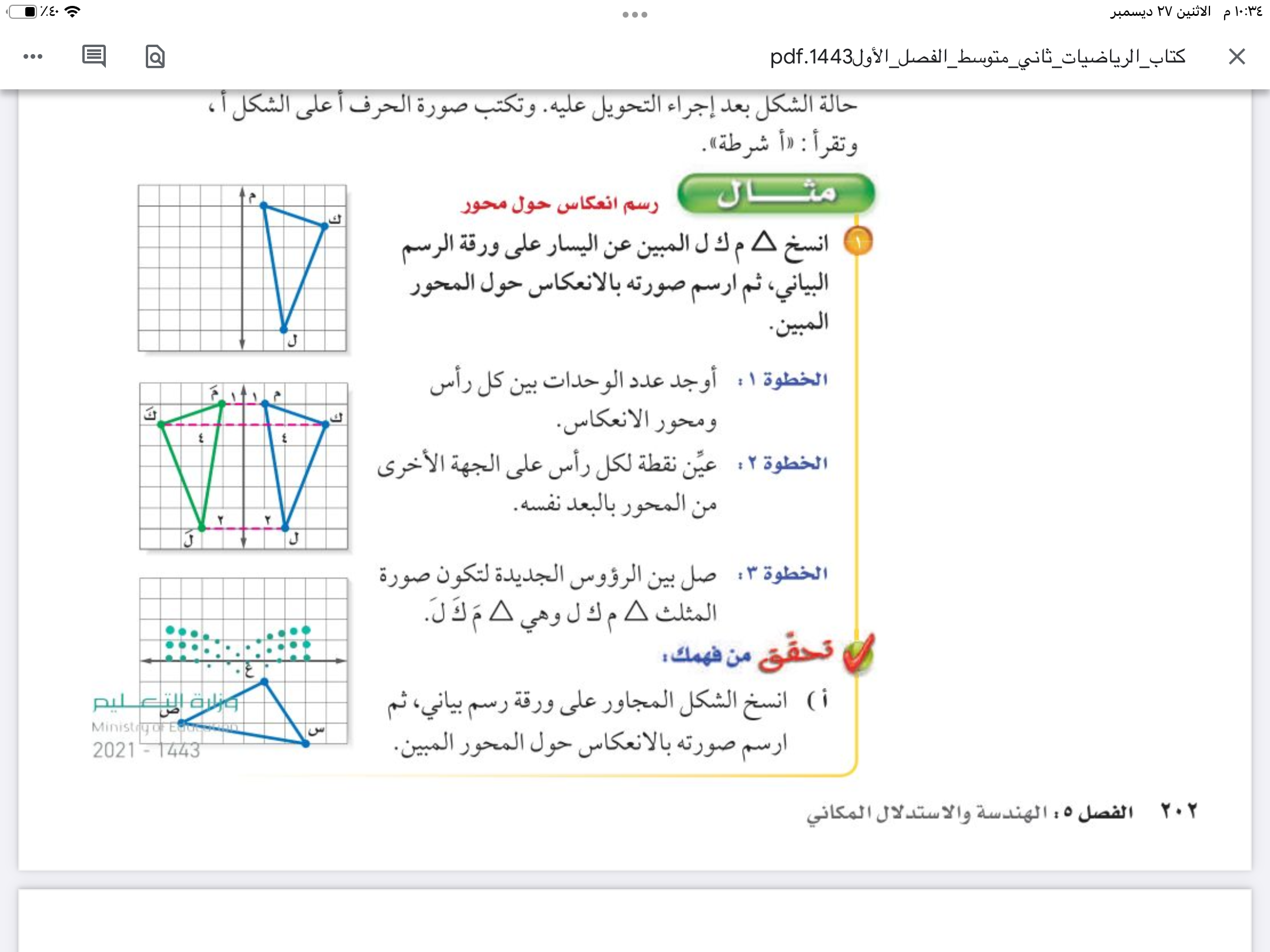 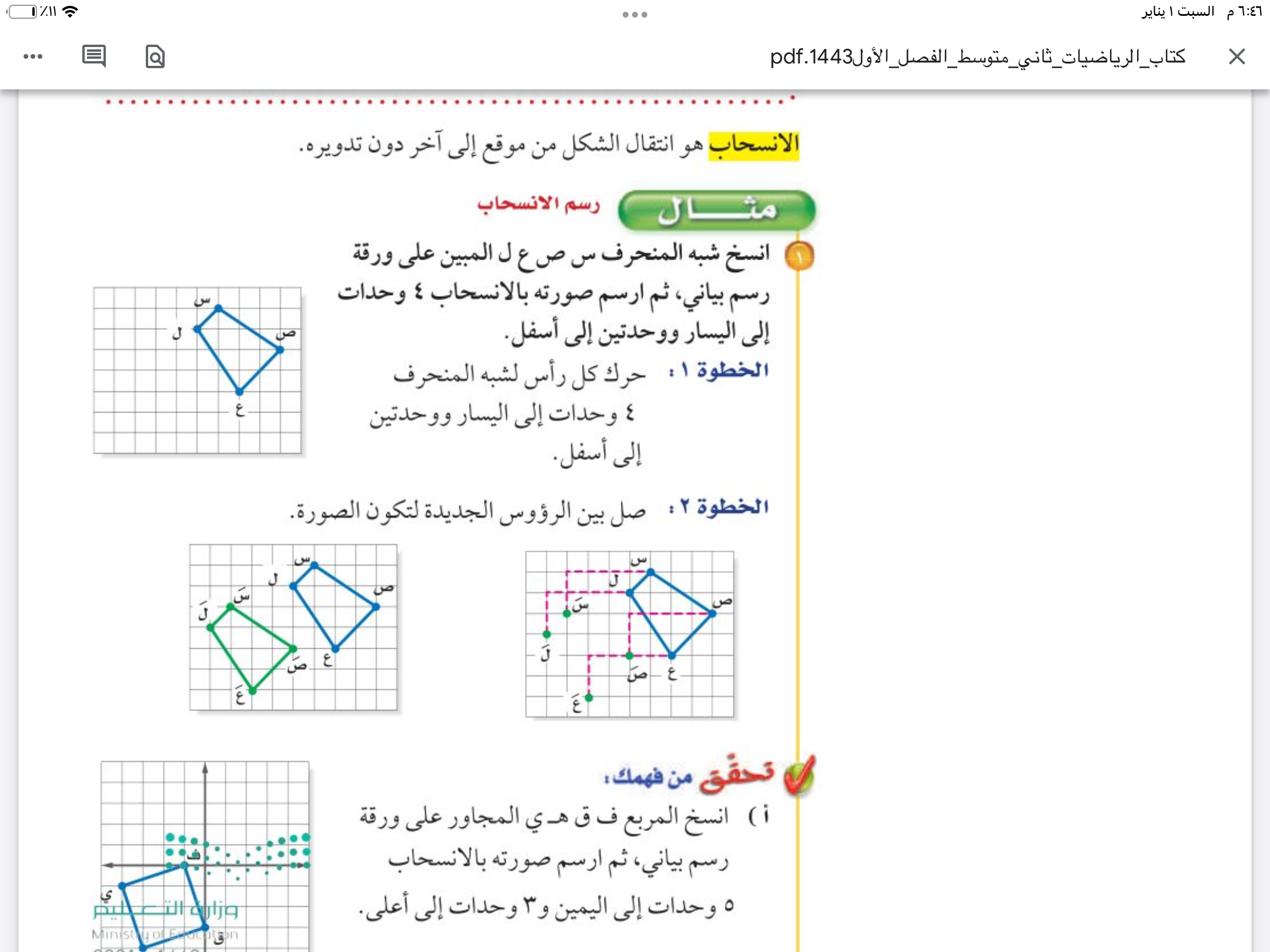 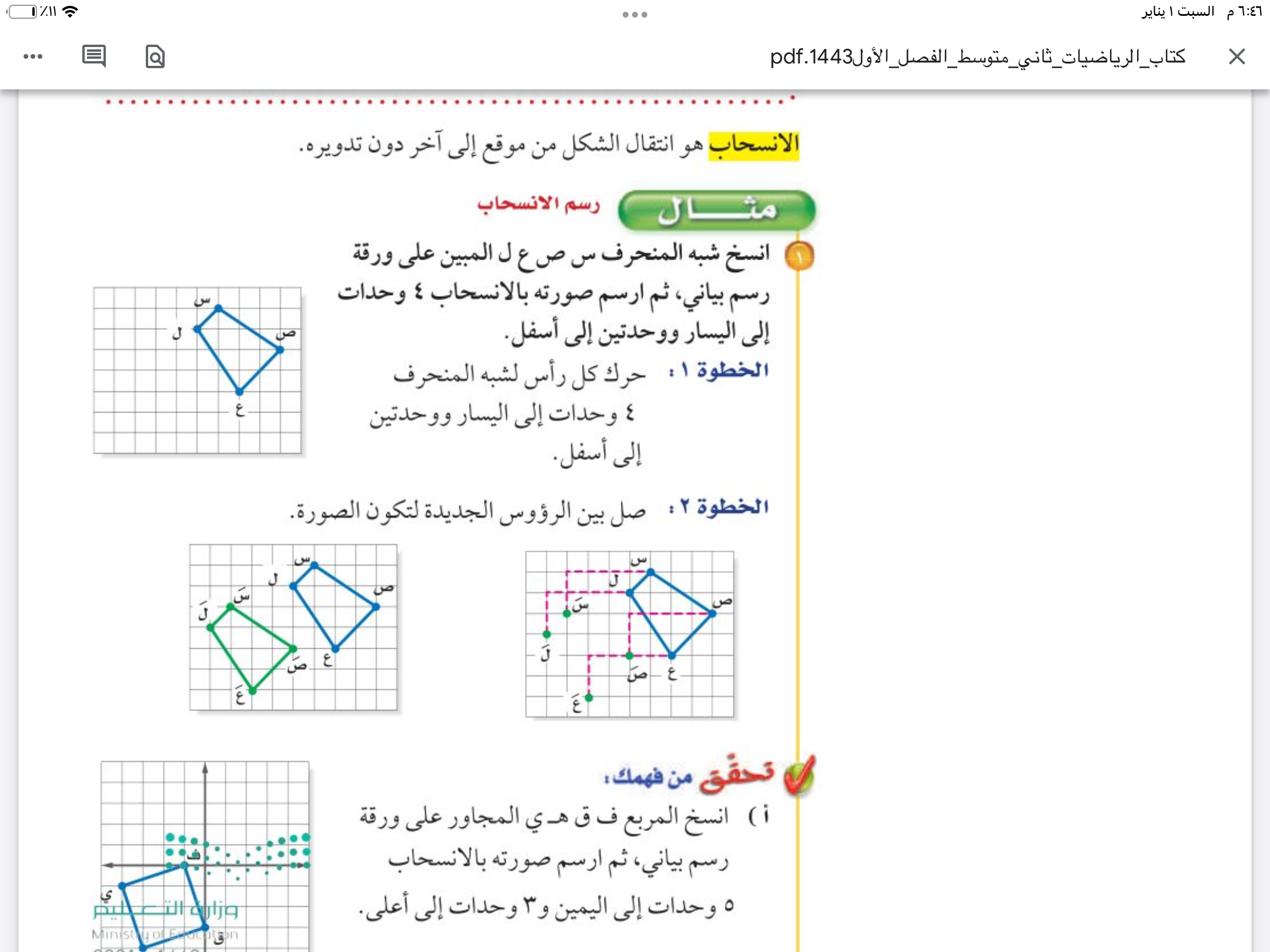 ● سَ
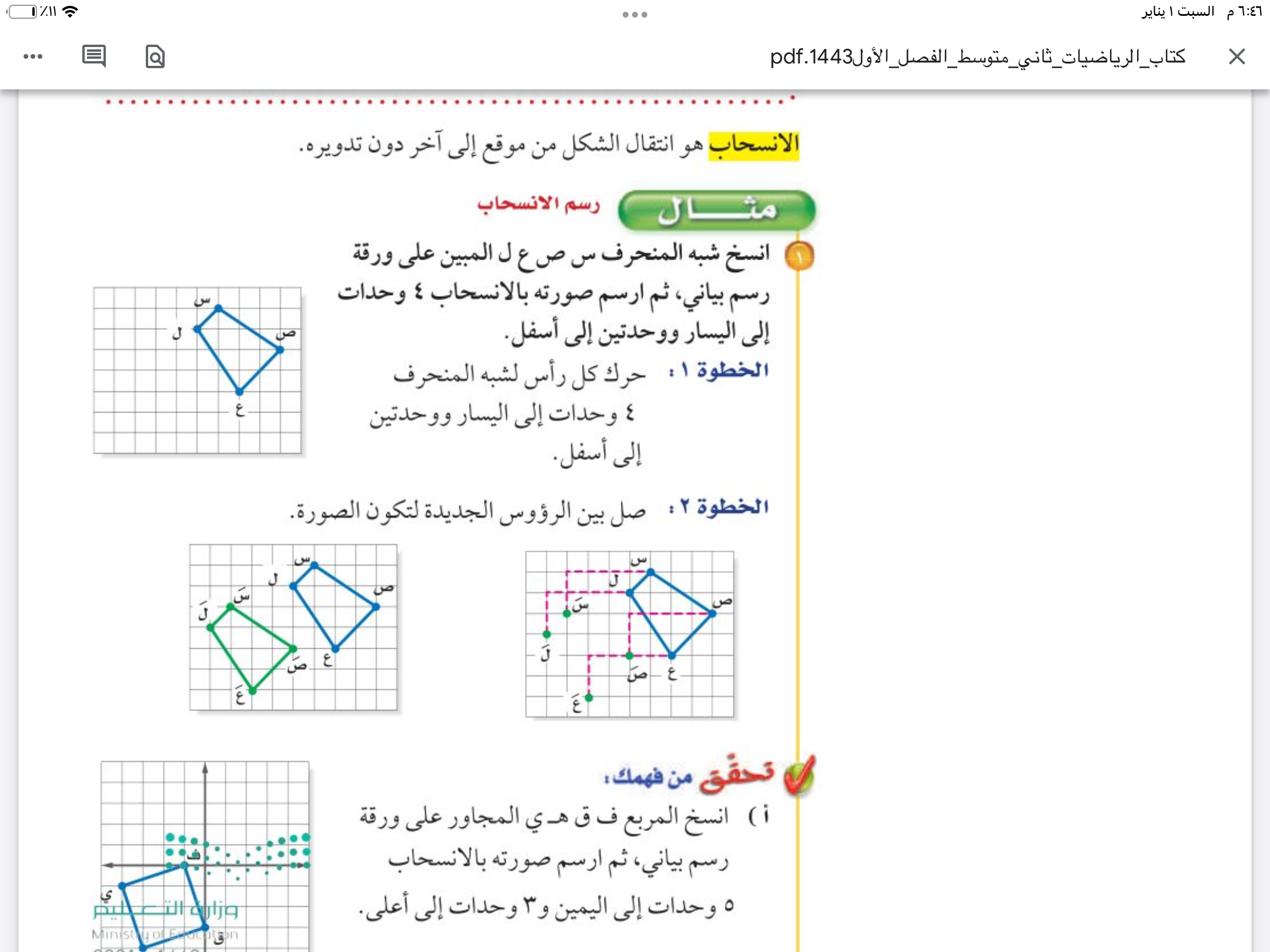 ●لَ
●صَ
●عَ
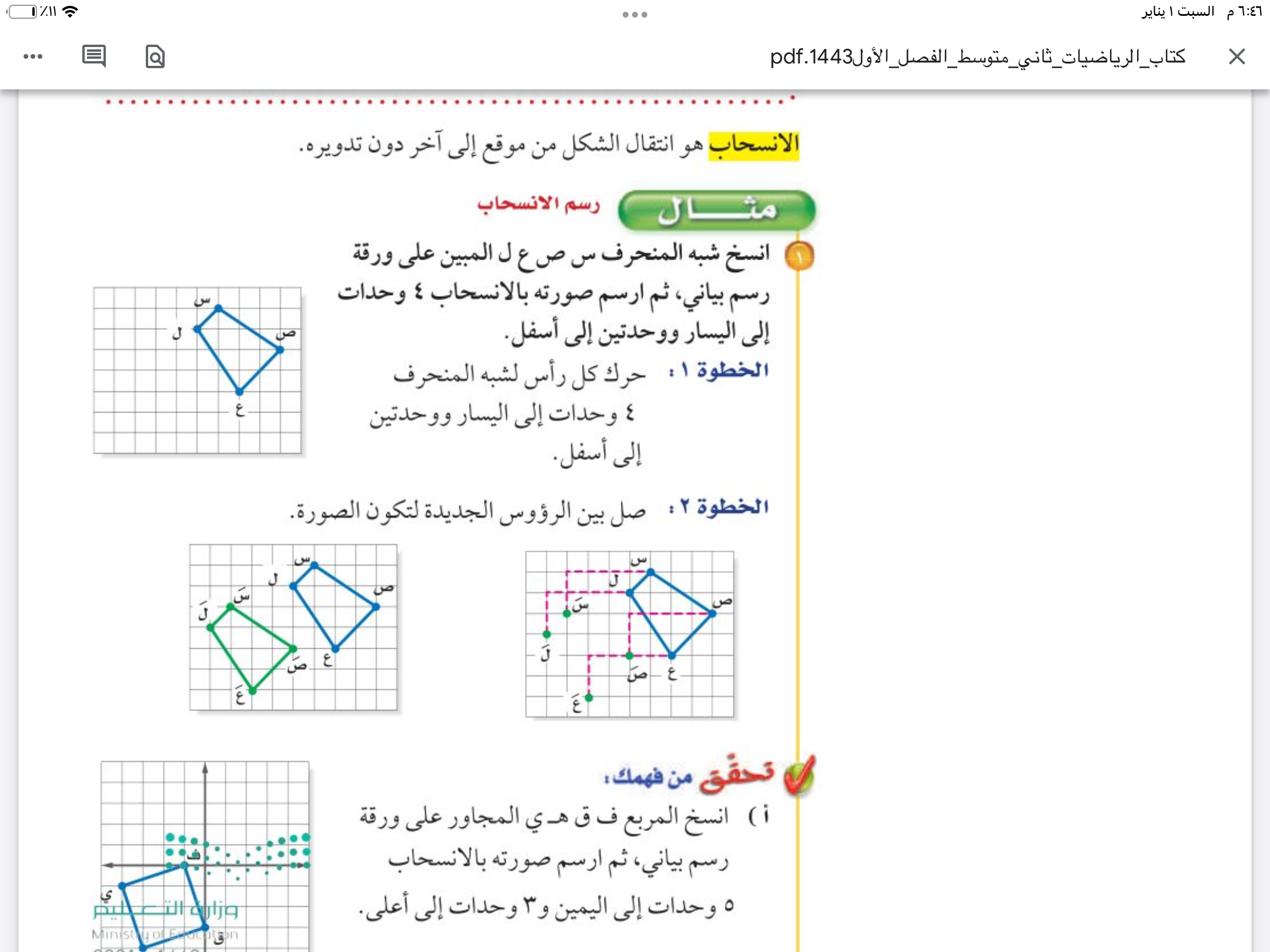 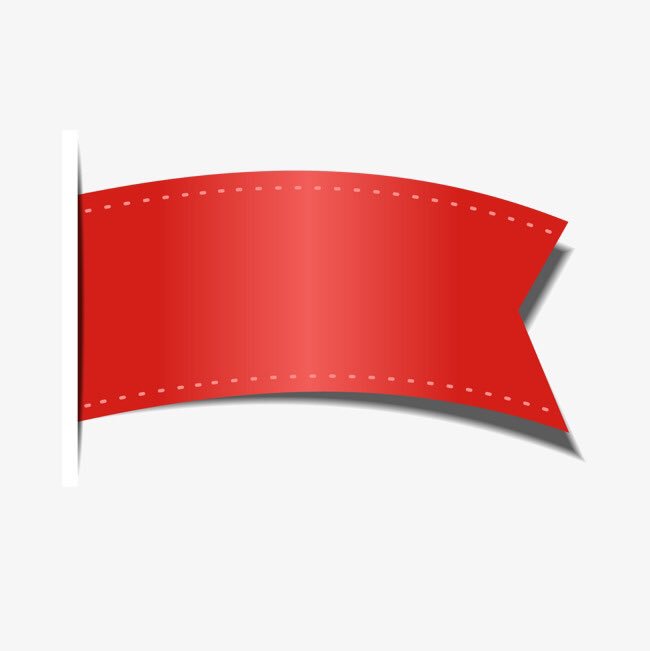 صفحة
٢٠٧
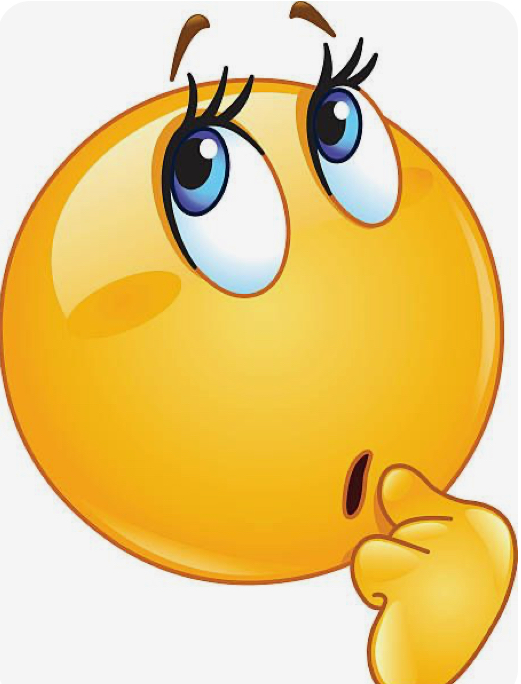 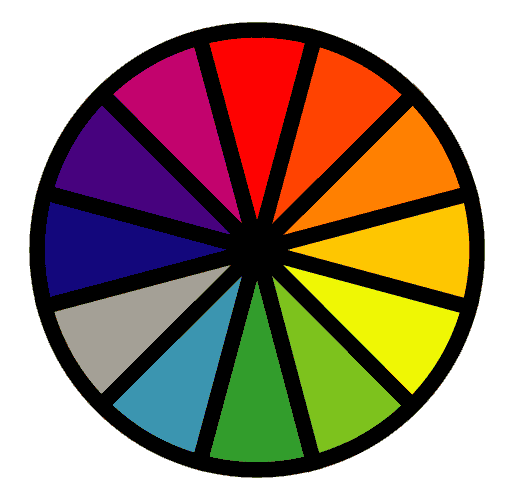 الاختيار العشوائي
تحقق من فهمك
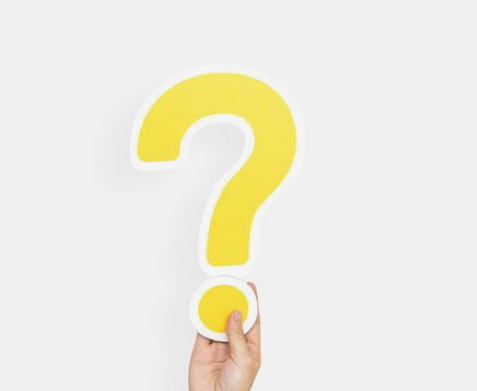 فكر 
زاوج 
شارك
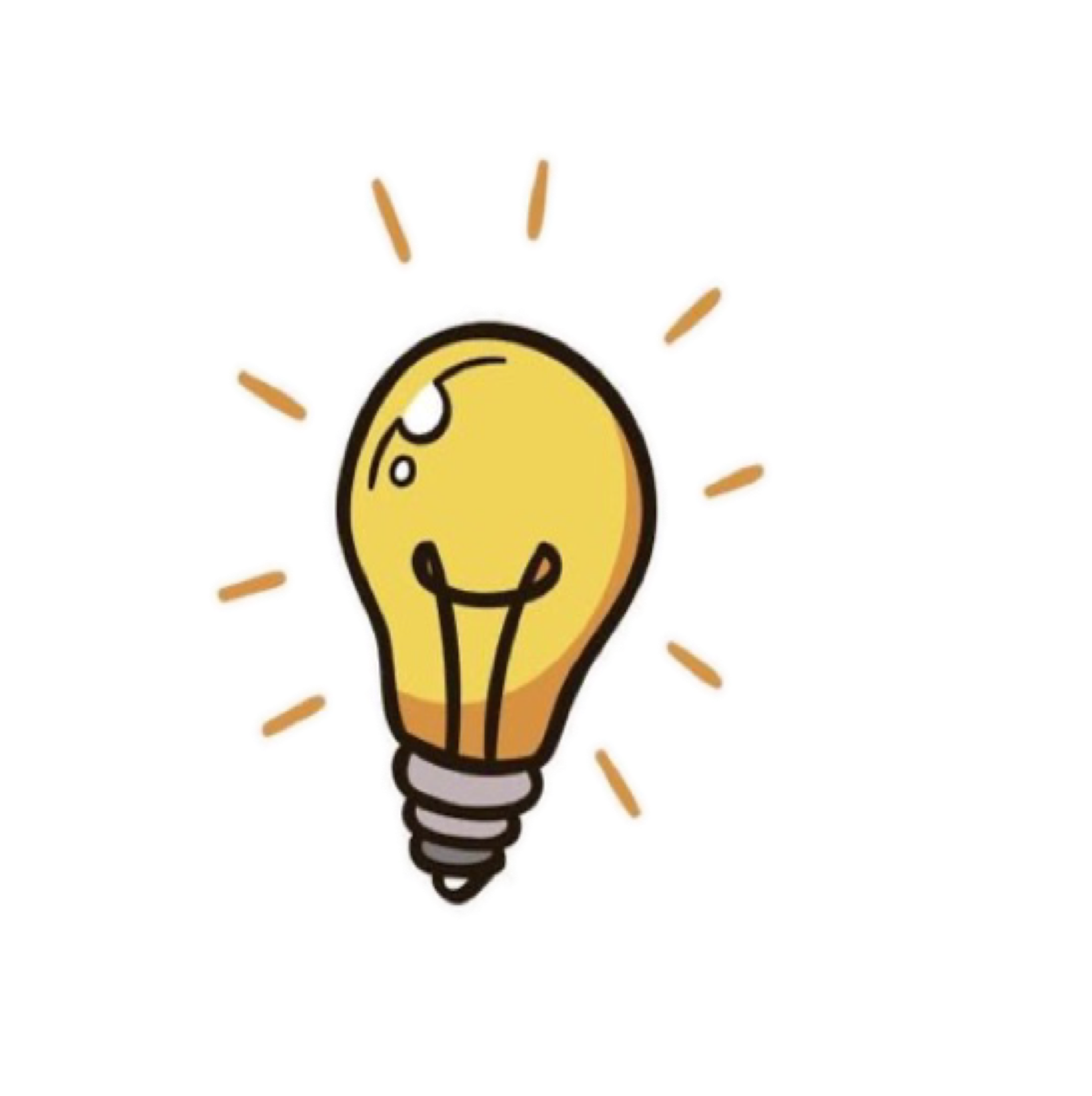 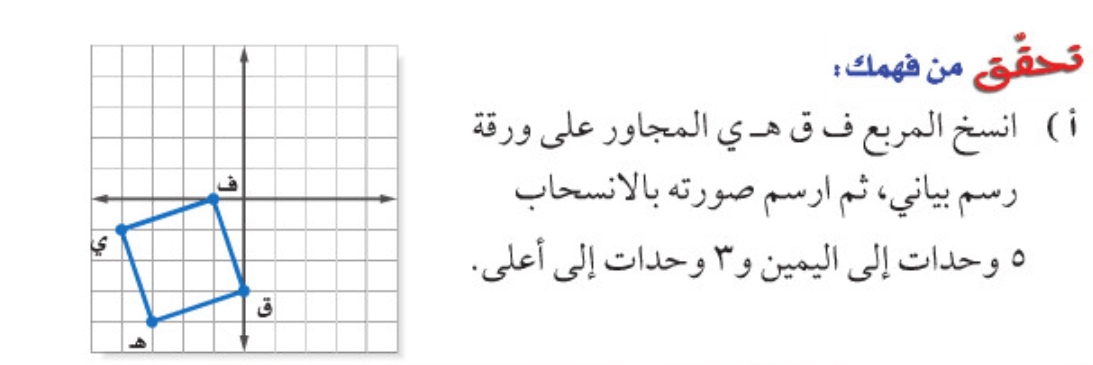 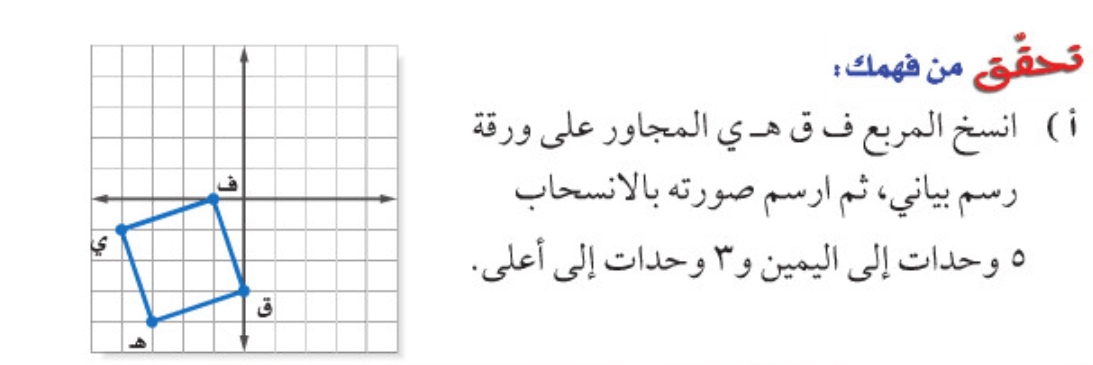 فَ●
يَ●
قَ●
هـَ ●
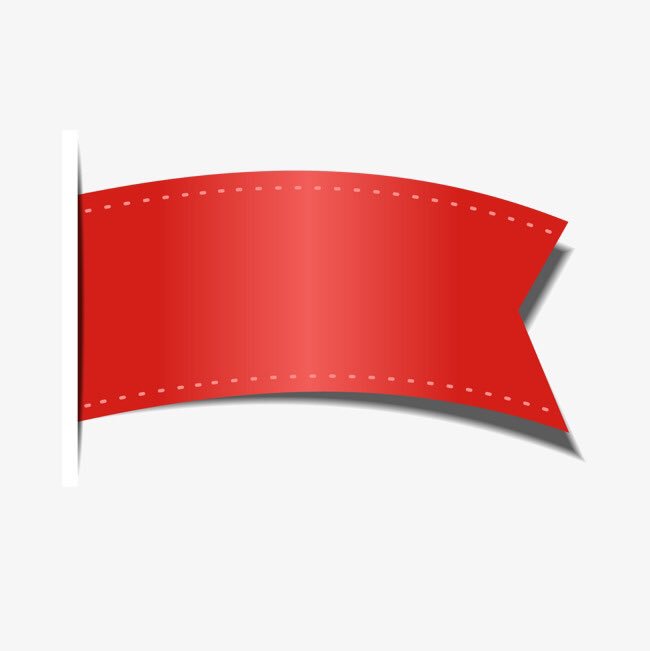 صفحة
٢٠٧
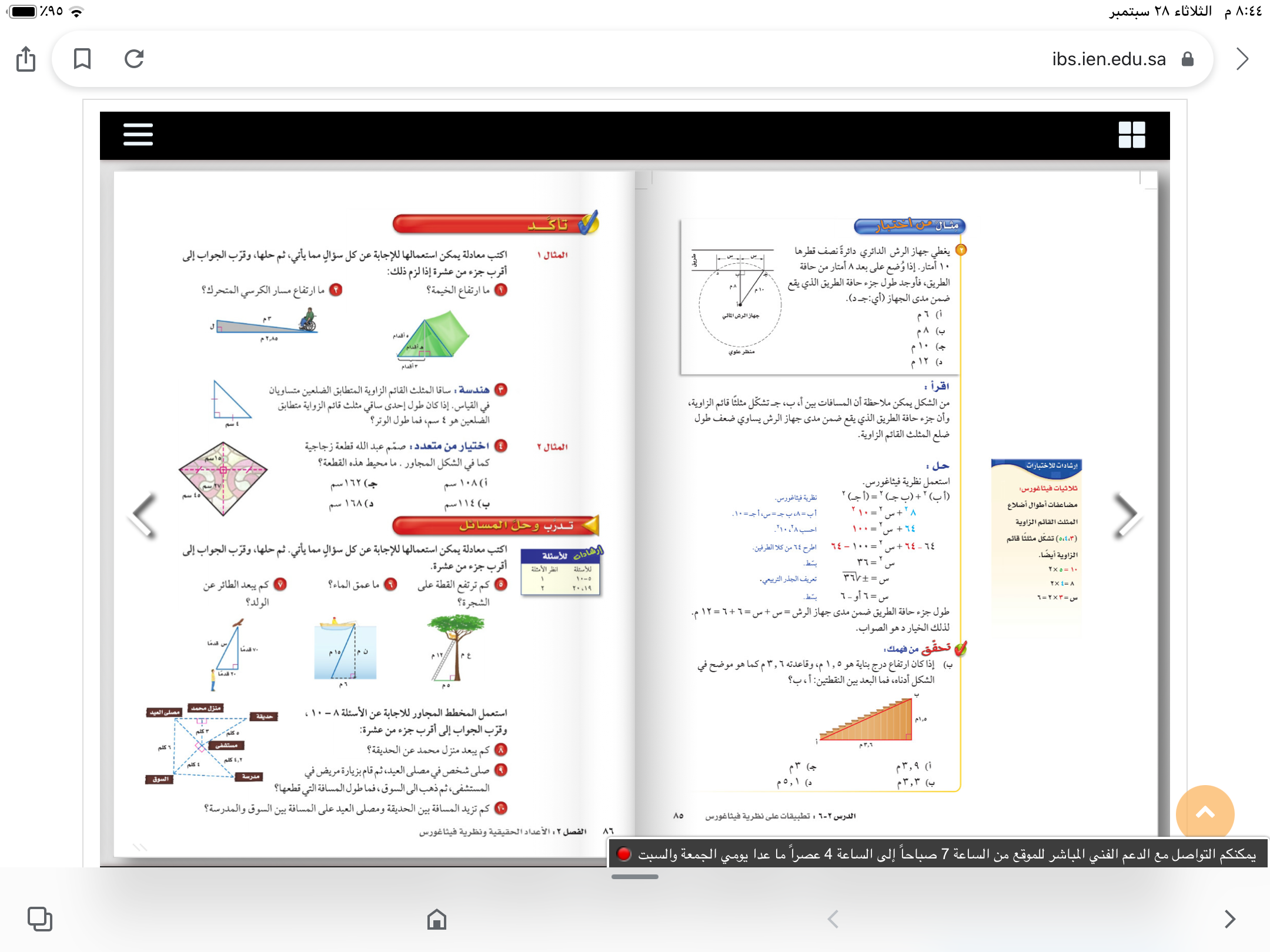 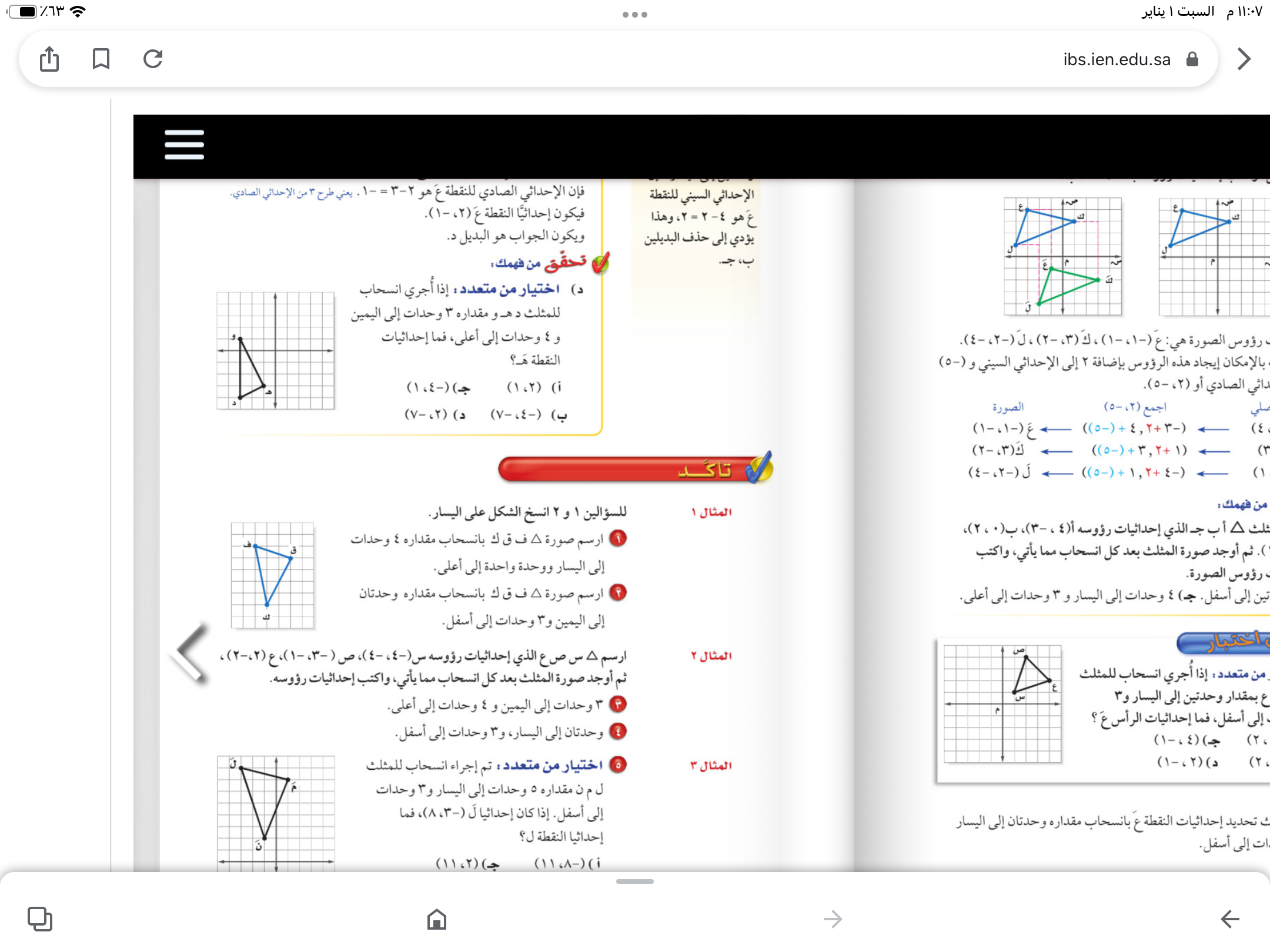 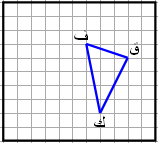 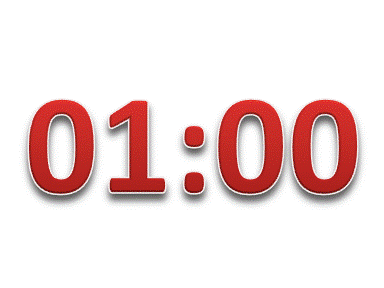 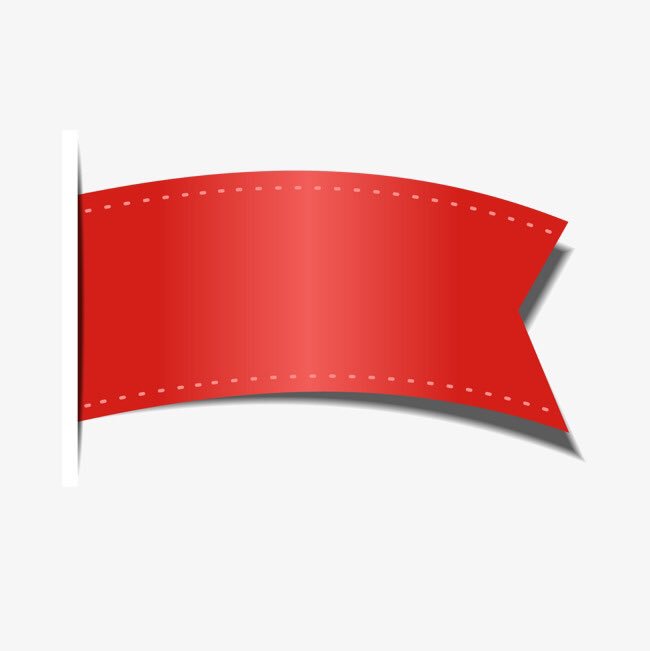 صفحة
٢٠٩
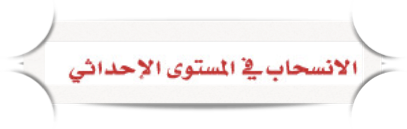 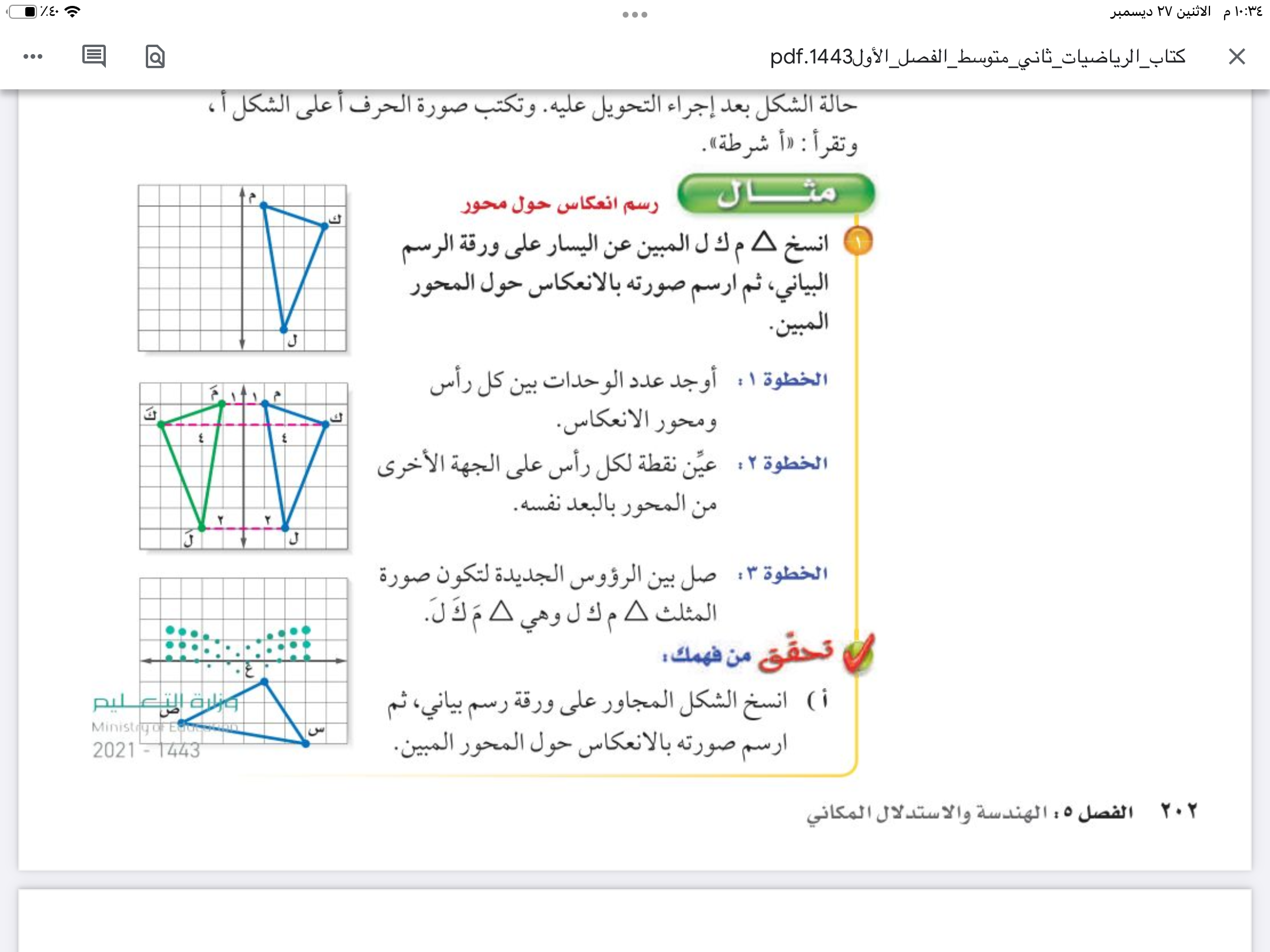 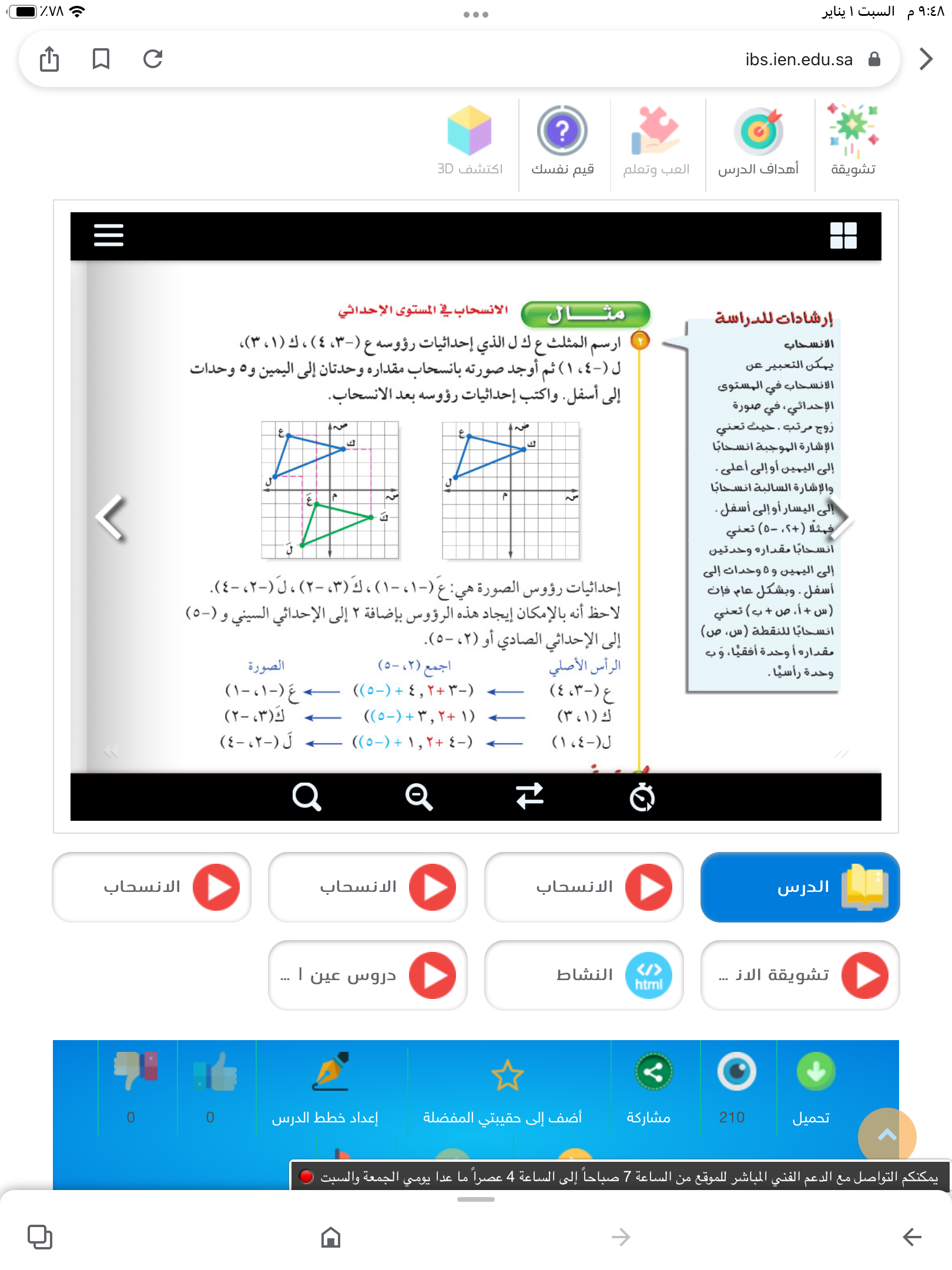 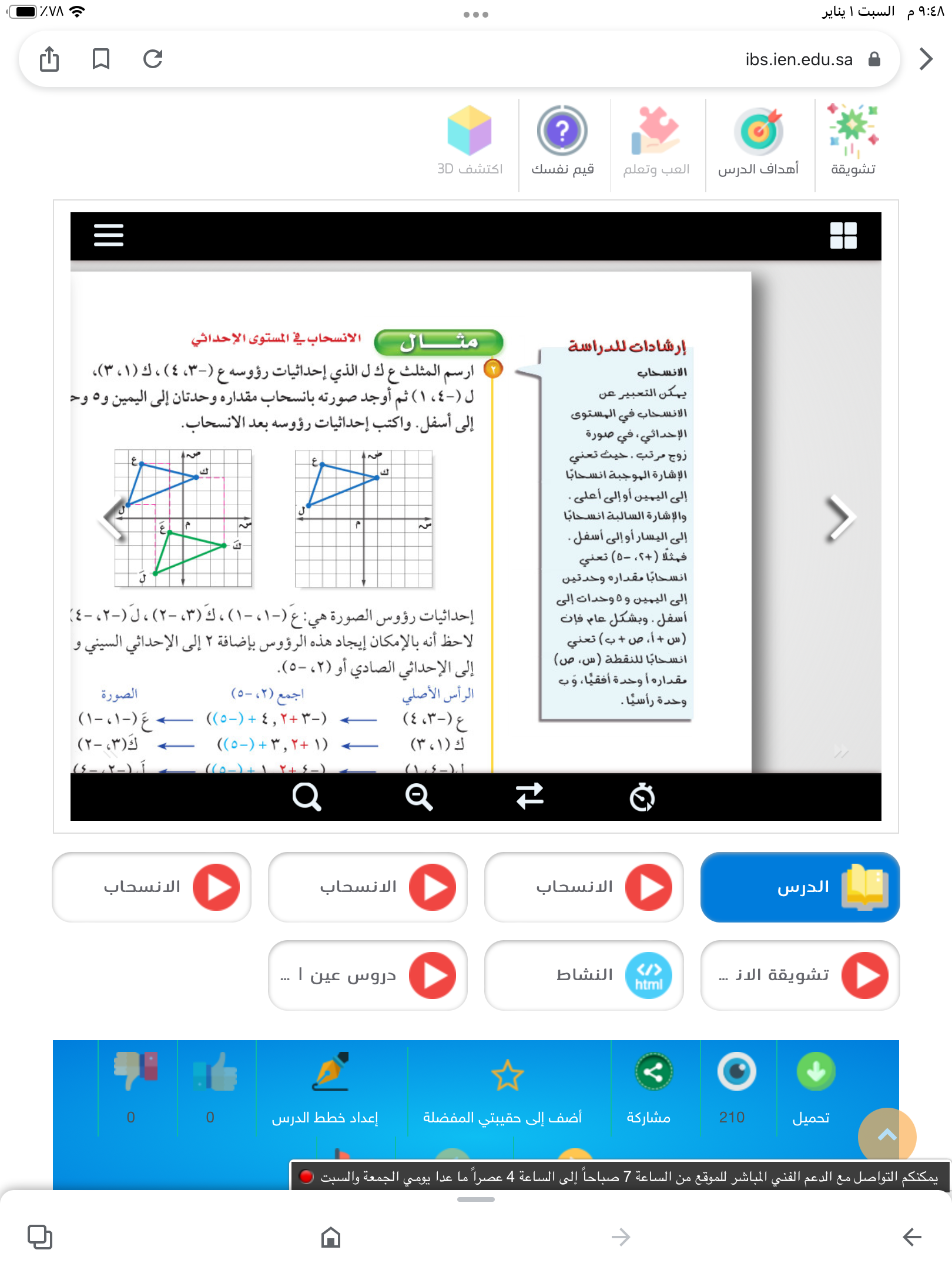 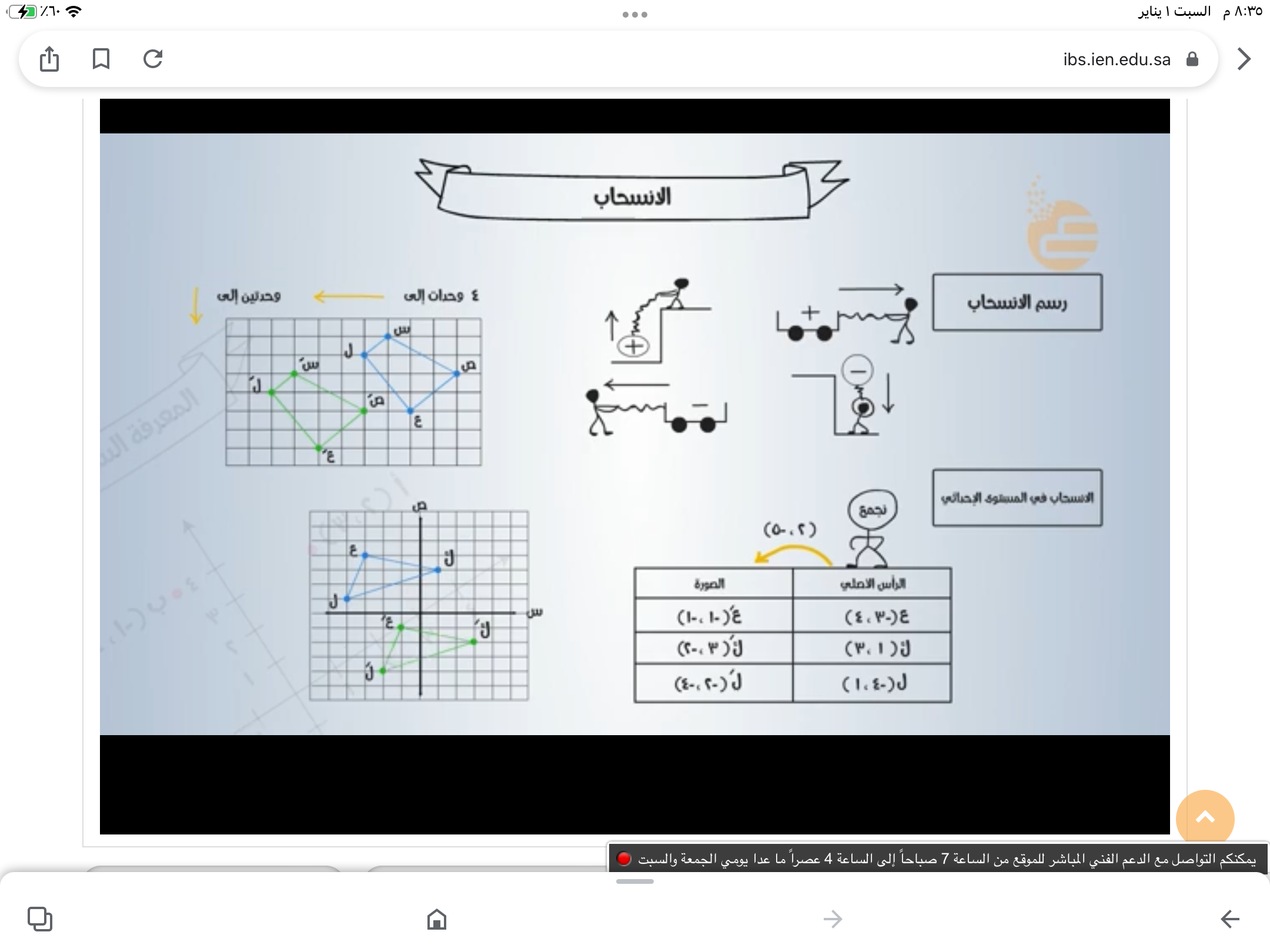 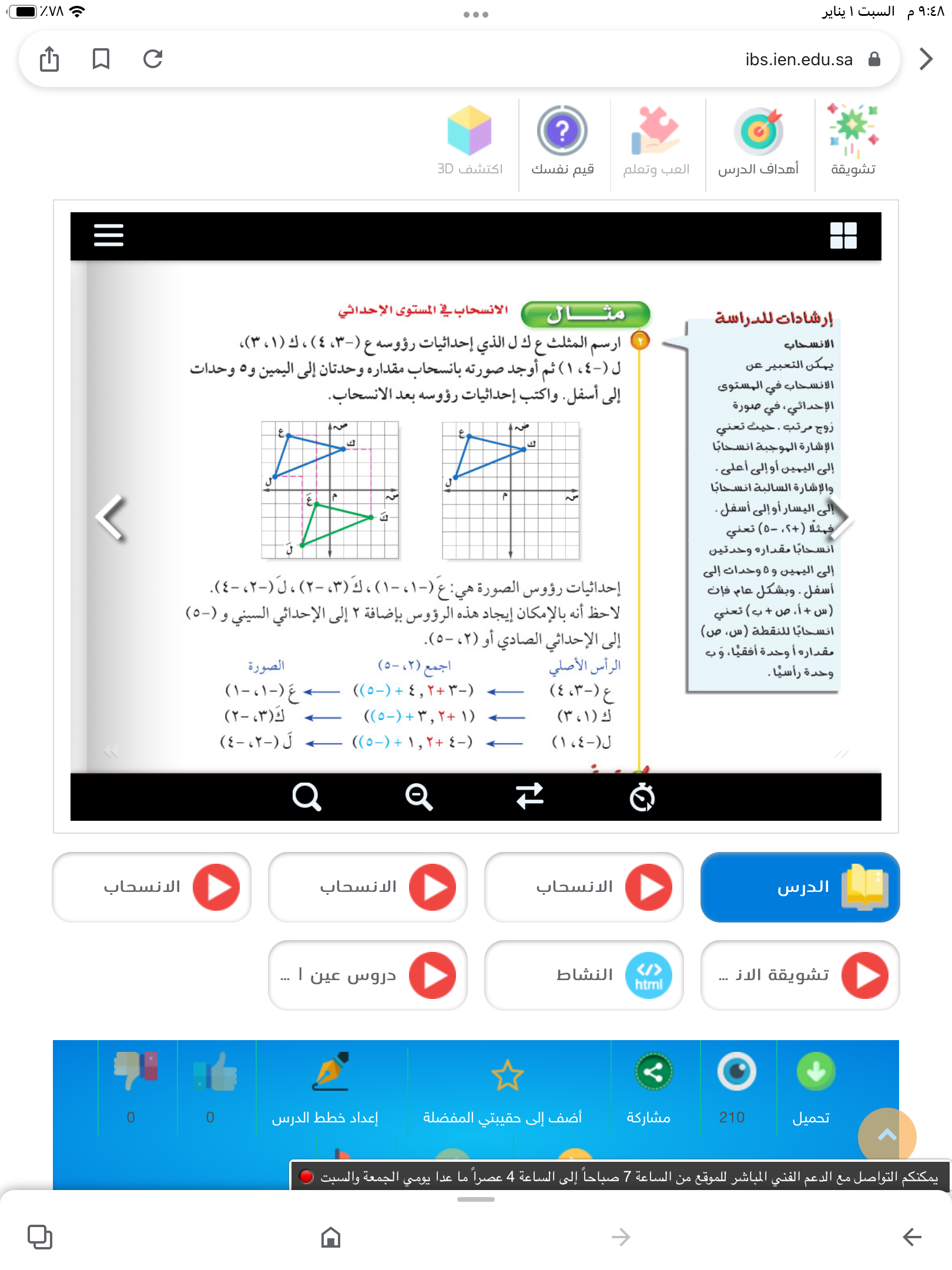 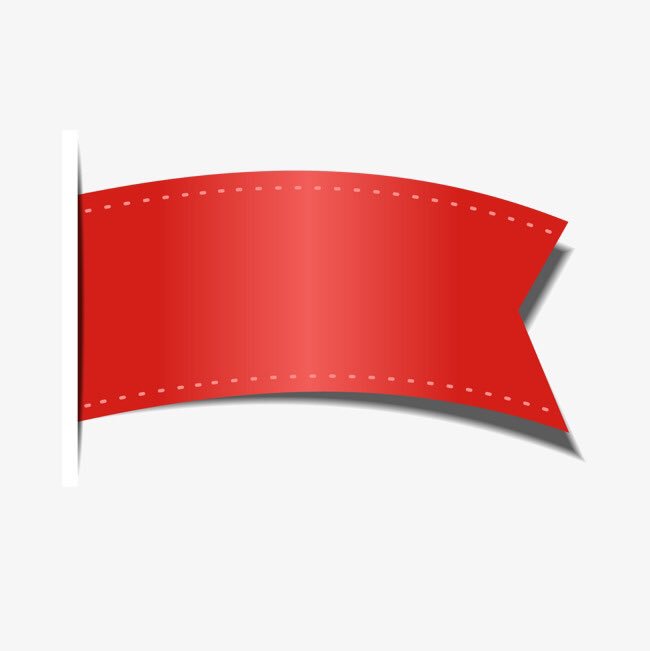 صفحة
٢٠٨
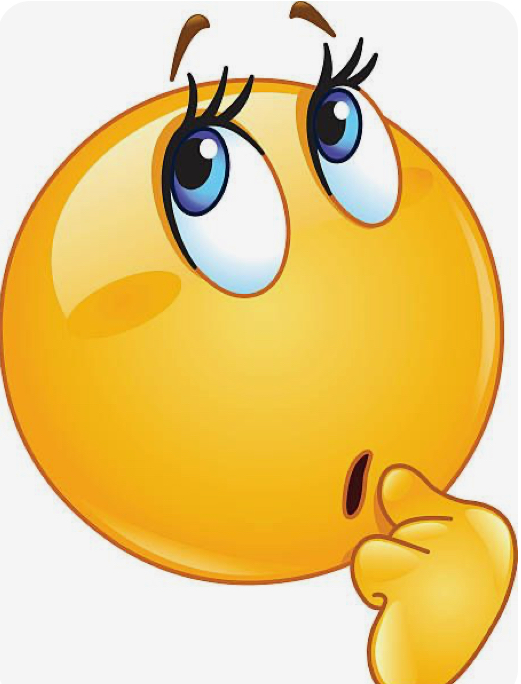 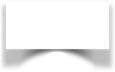 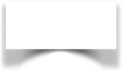 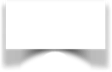 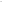 ــ
ــ
ــ
تحقق من فهمك
أَ(٠،٠)
بَ(-٤، ٥)
جَ(١، ٤)
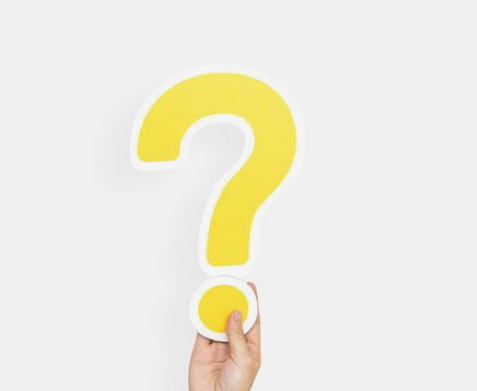 فكر 
زاوج 
شارك
أ
ب
ج
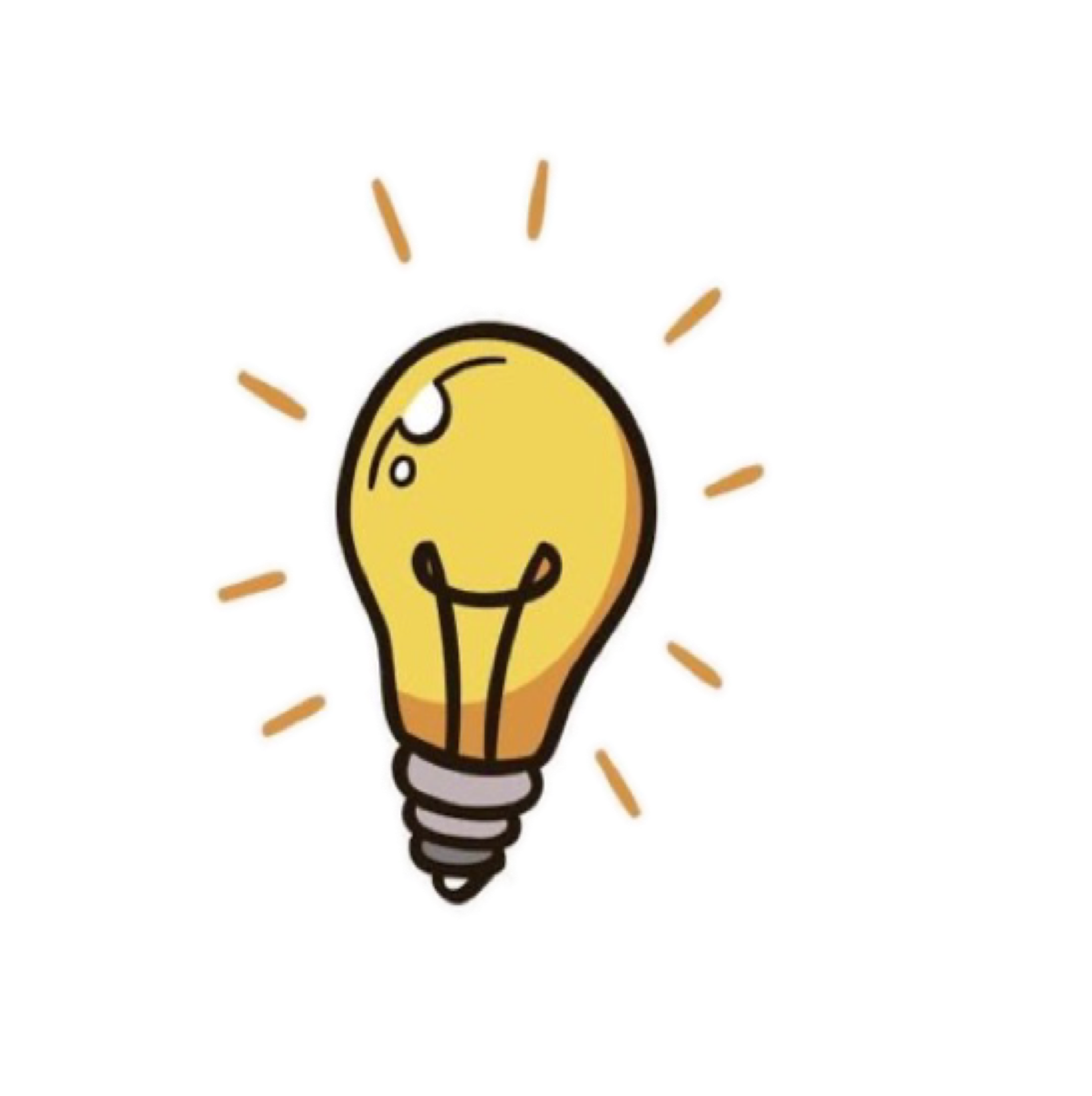 ●
●
●
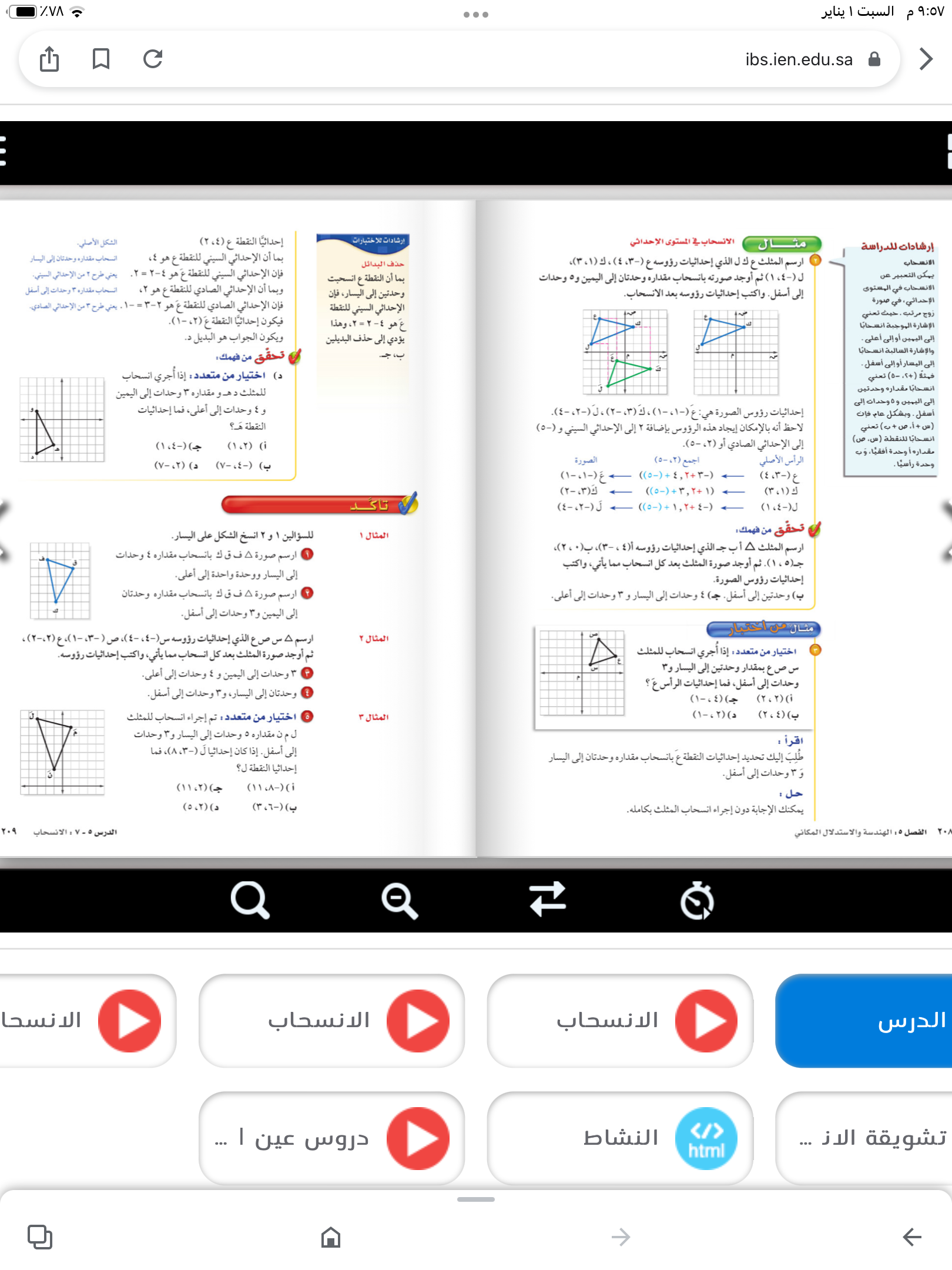 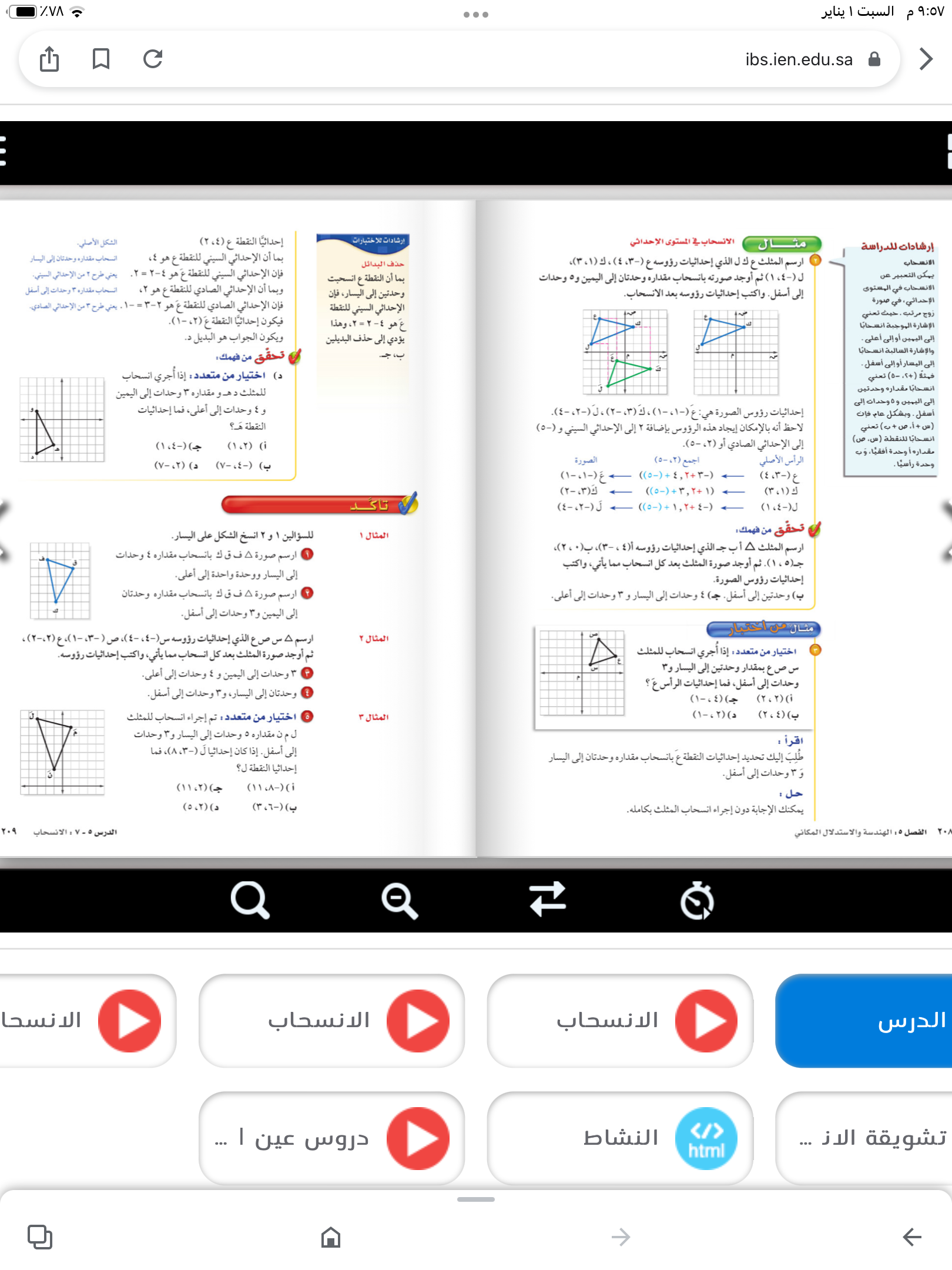 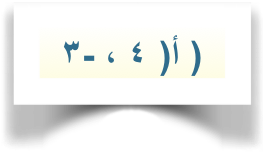 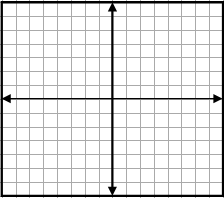 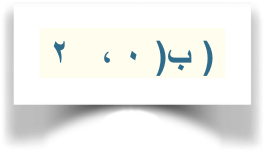 ب
●
ج
●
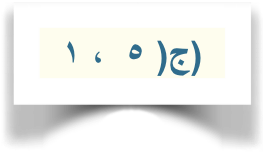 ●
أ
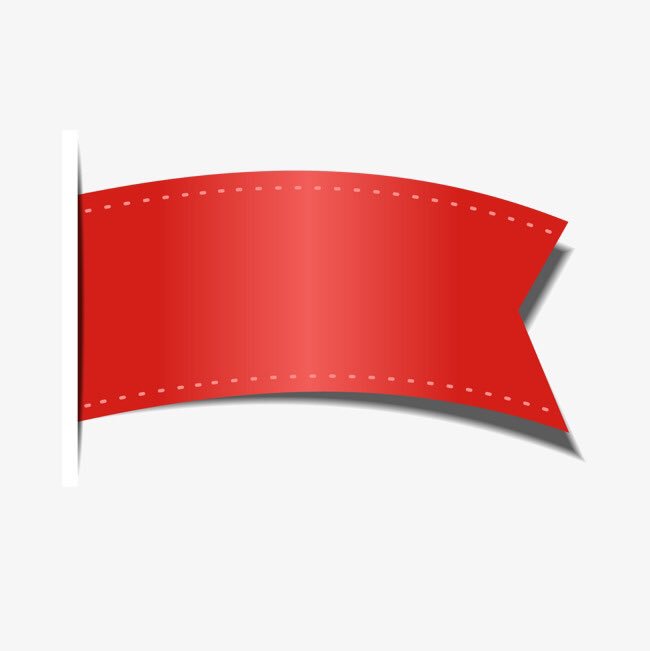 صفحة
٢٠٨
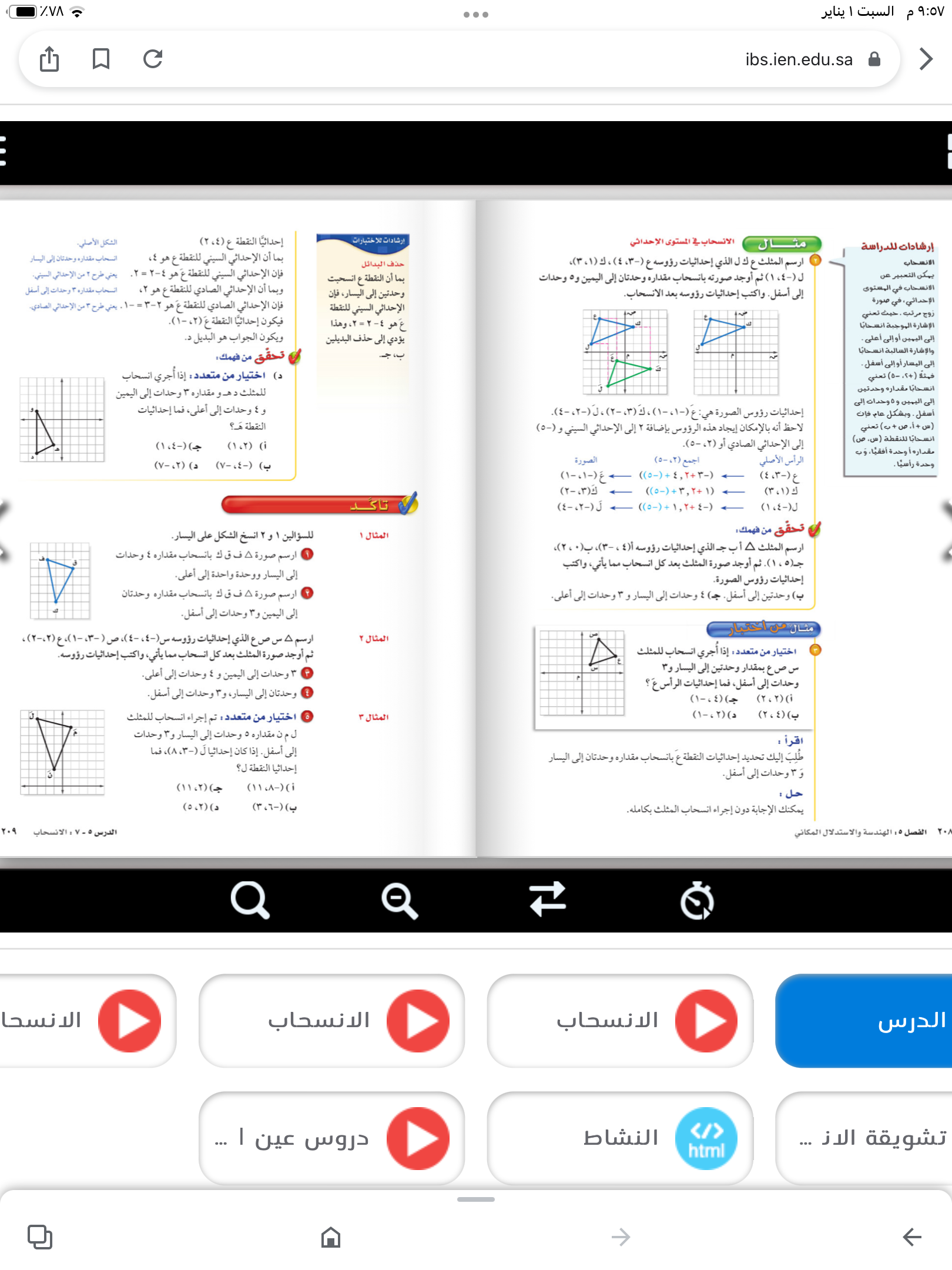 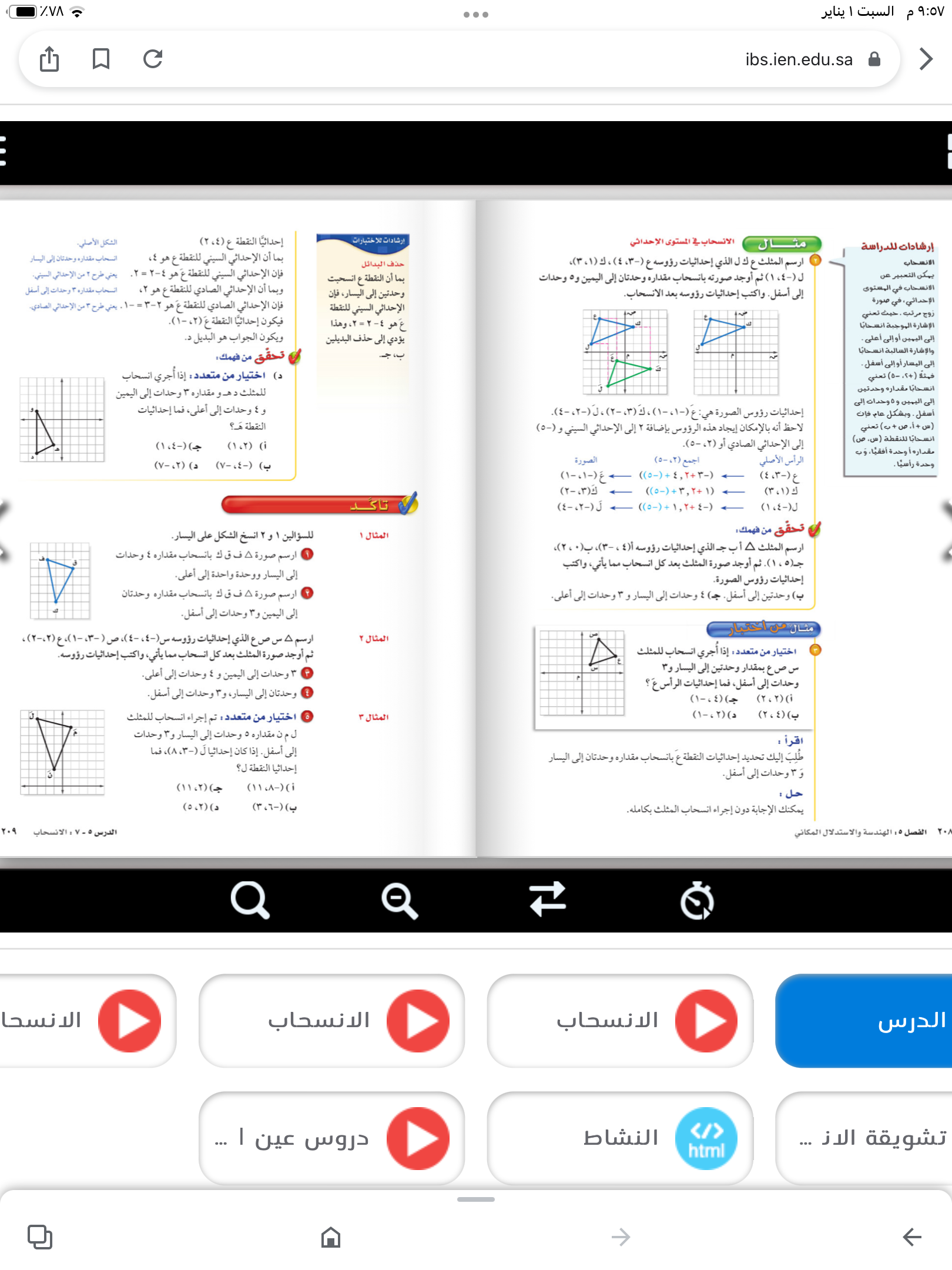 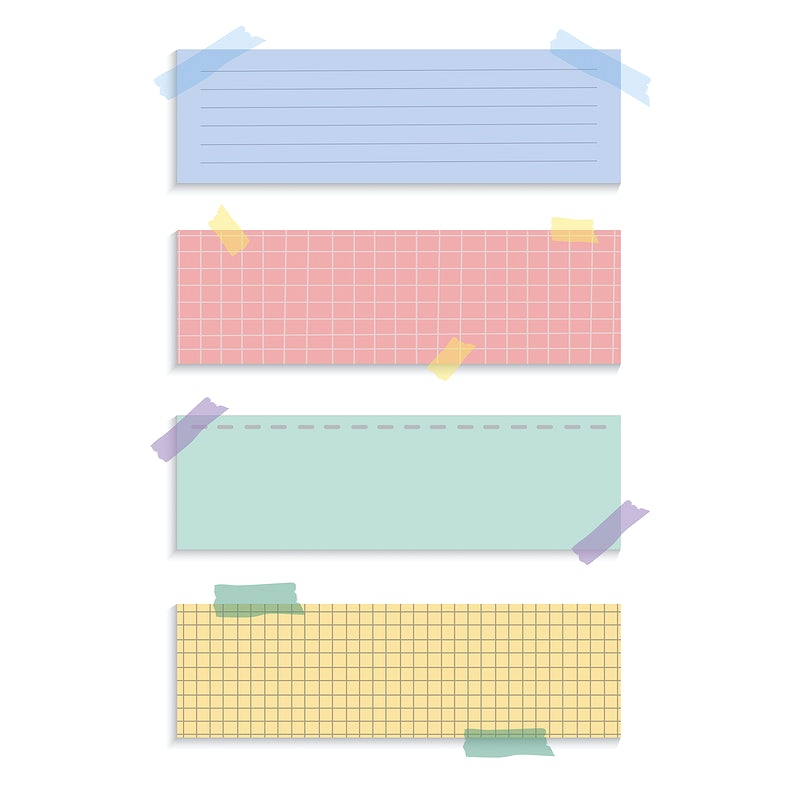 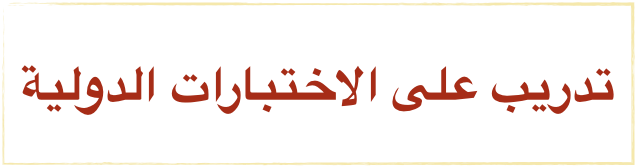 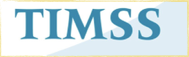 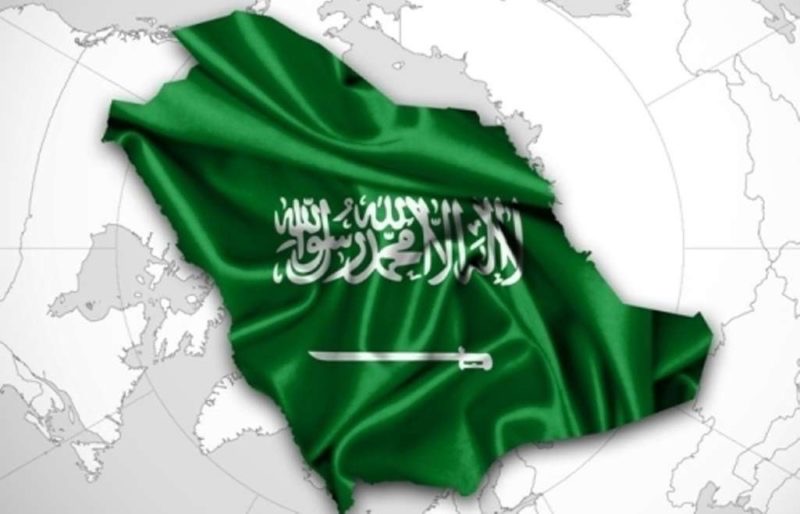 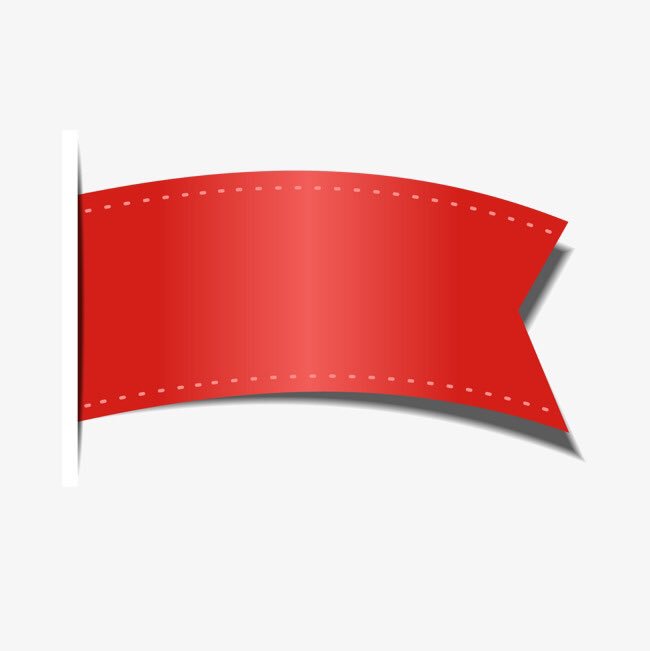 صفحة
٢٠٨
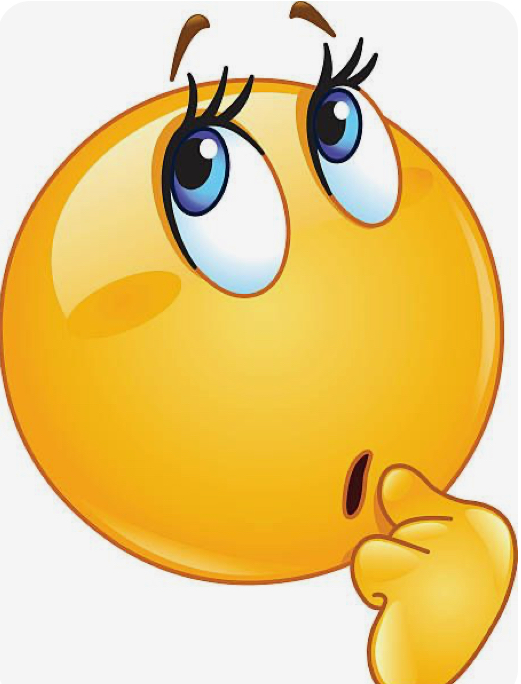 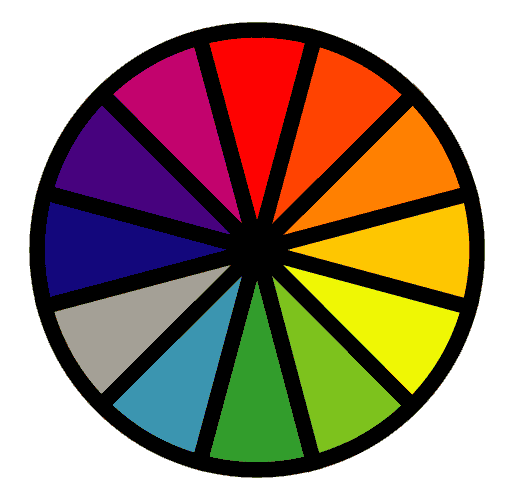 الاختيار العشوائي
تحقق من فهمك
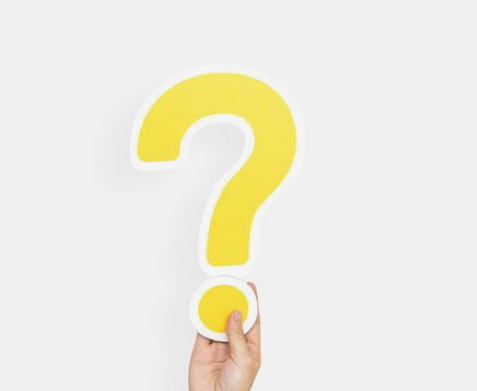 فكر 
زاوج 
شارك
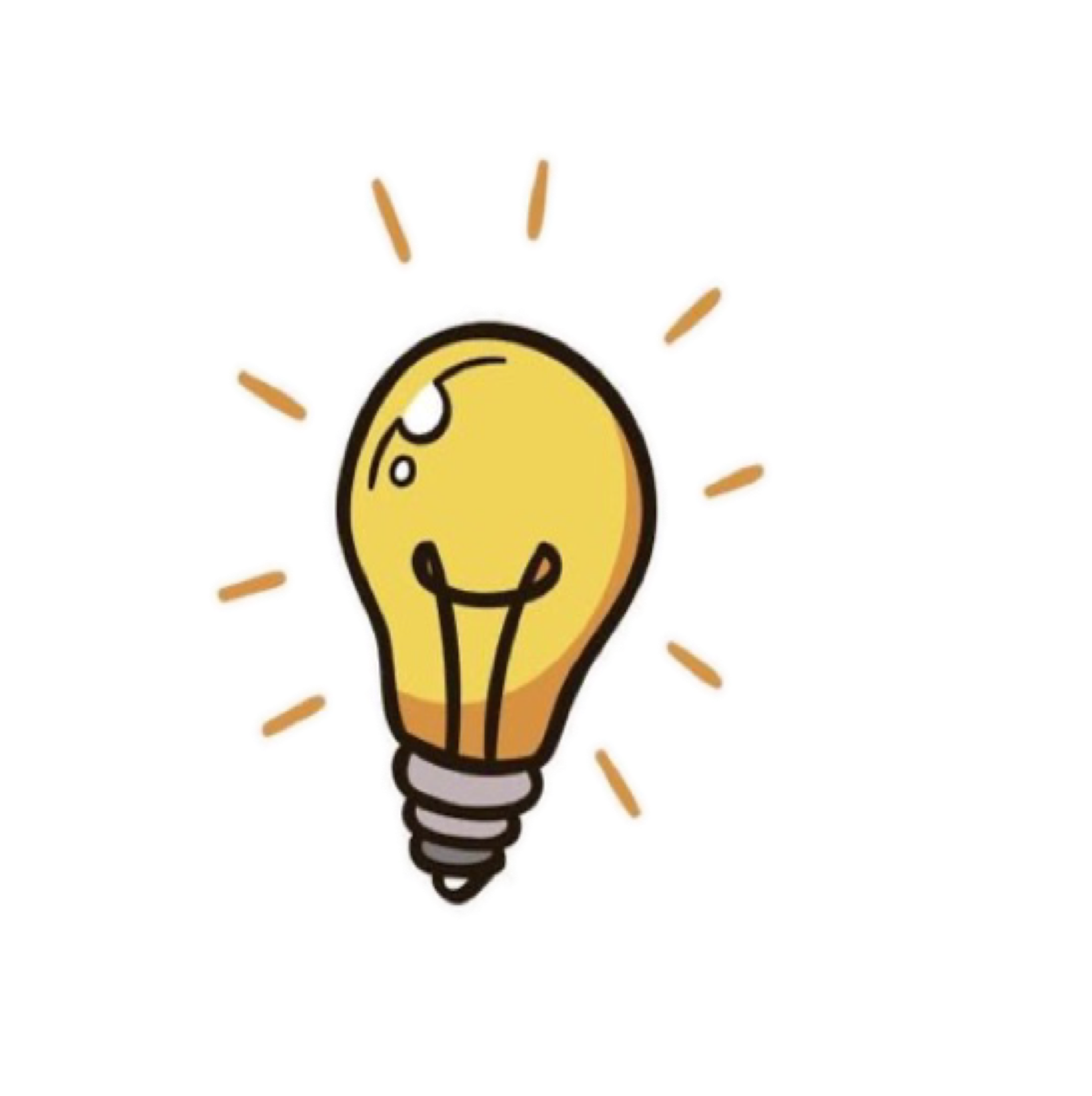 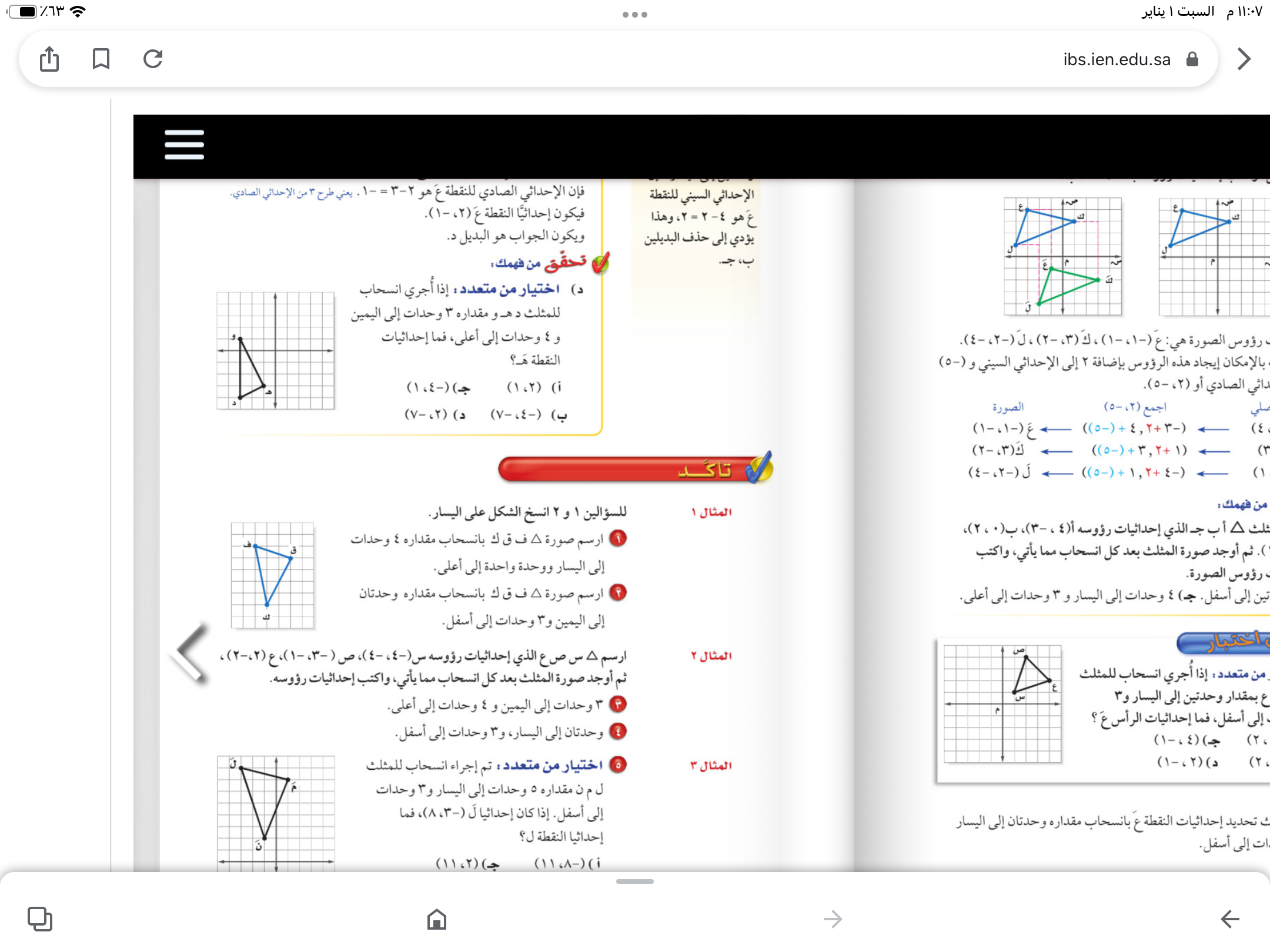 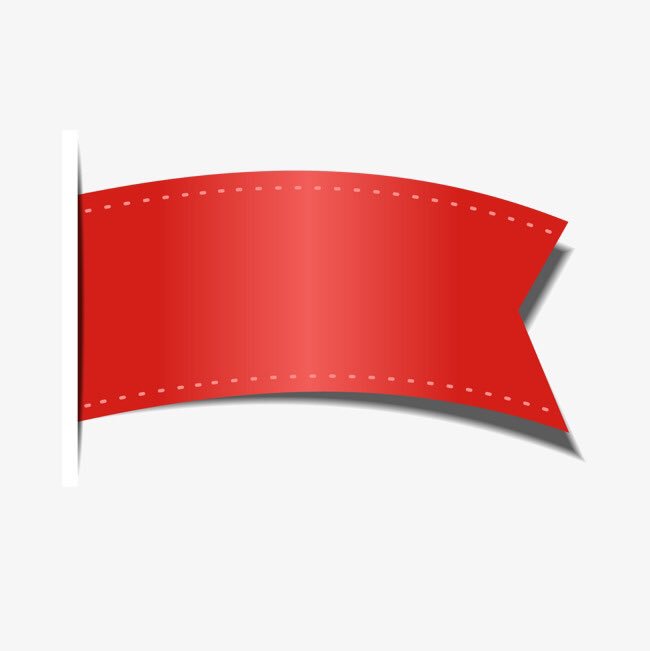 صفحة
٢٠٩
مهارة تفكير عليا
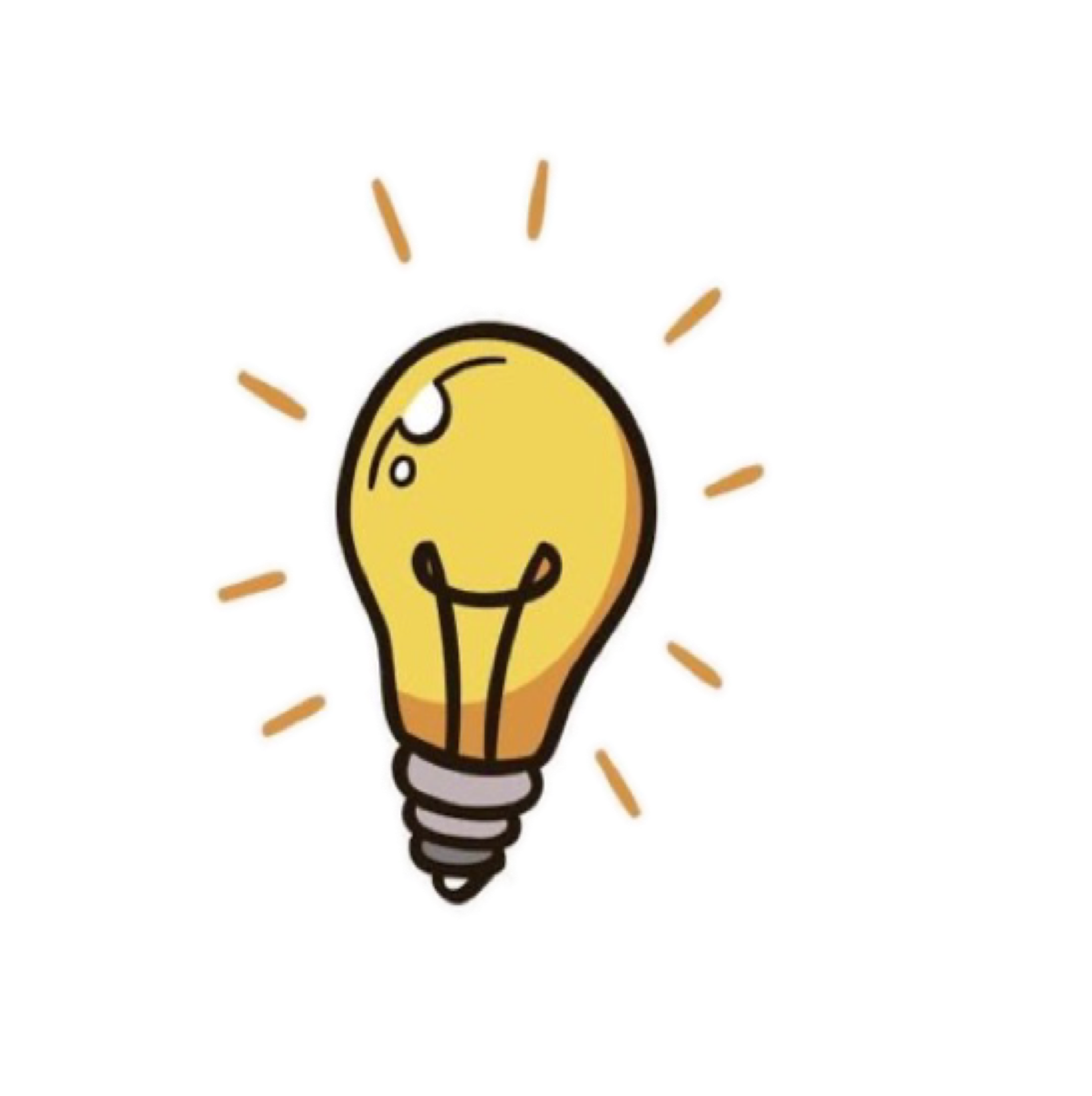 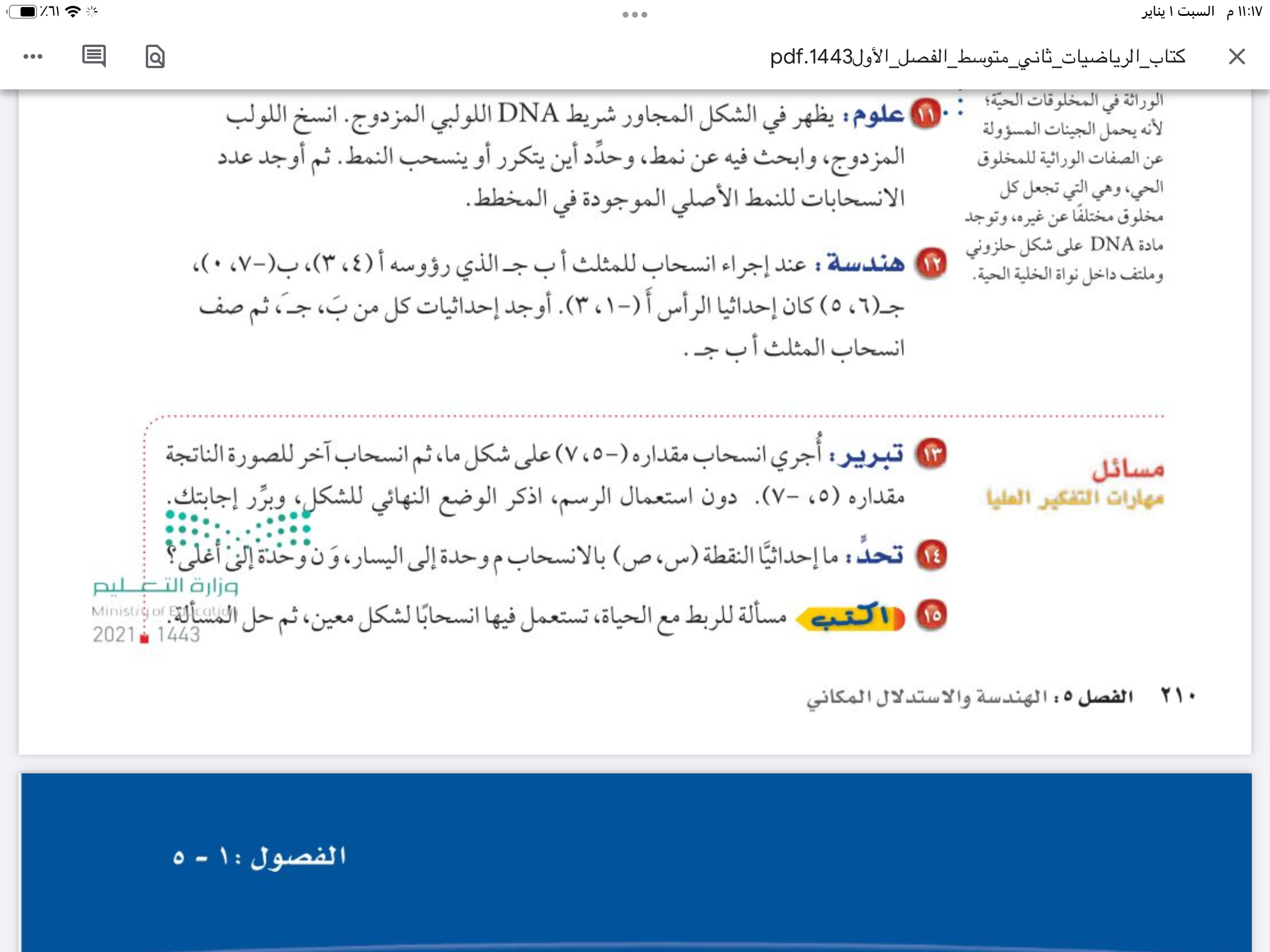 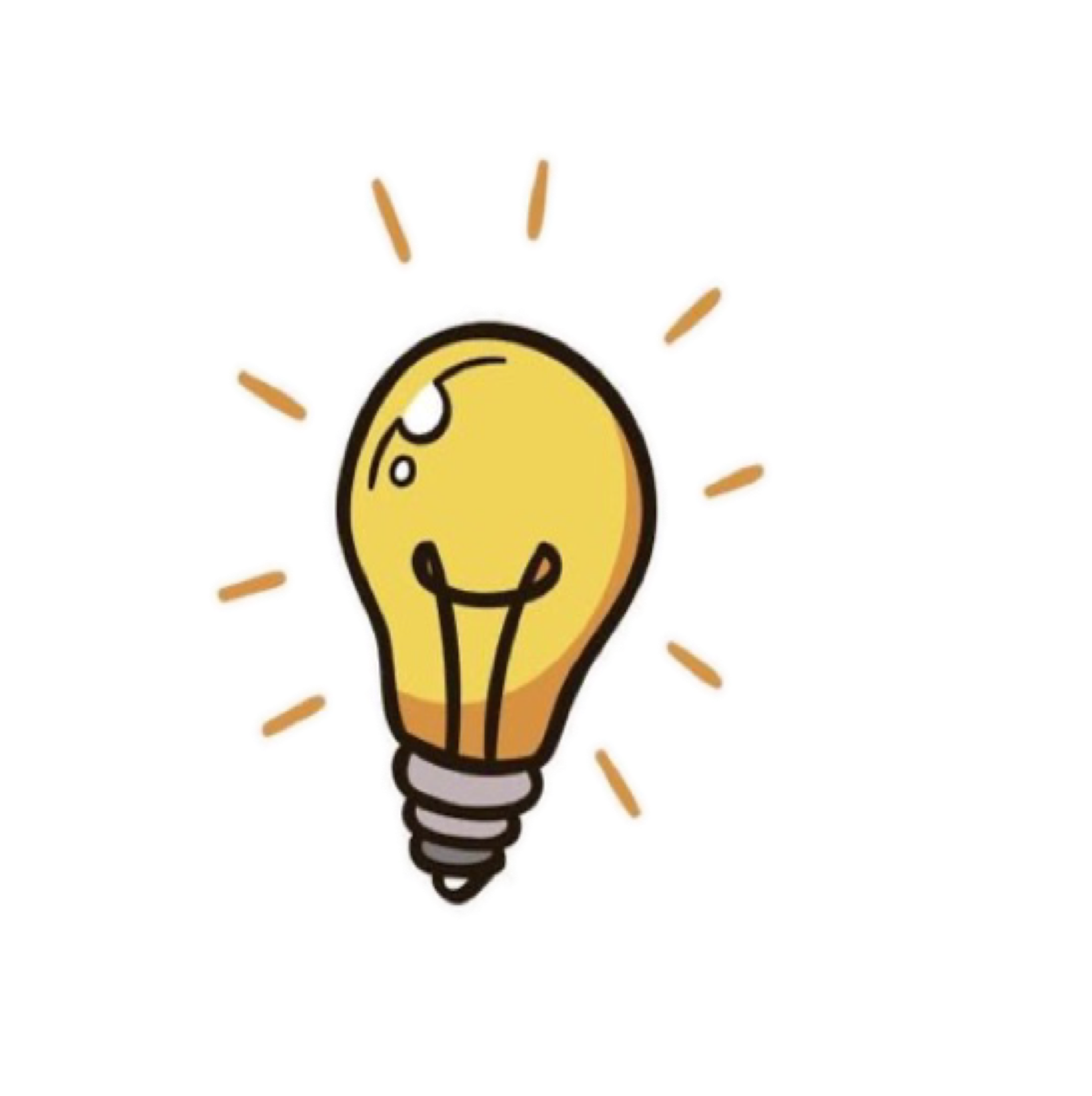 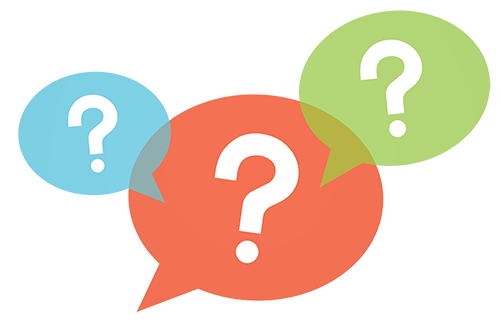 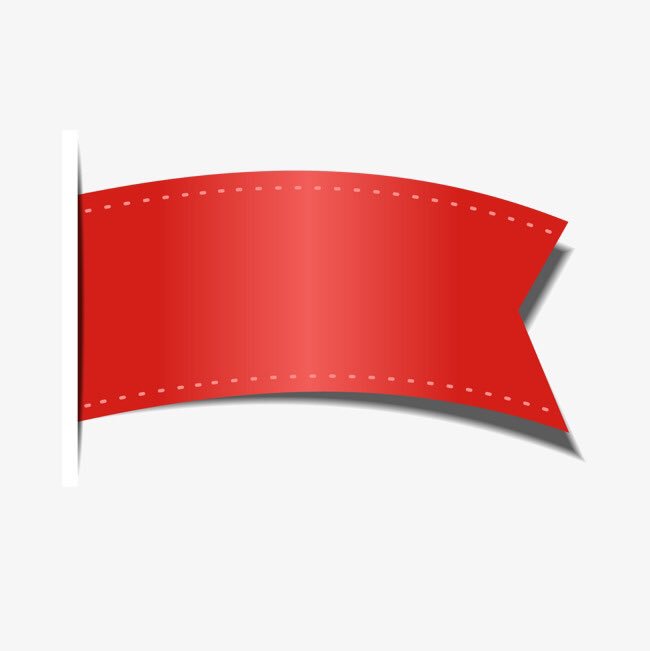 صفحة
٢١٠
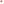 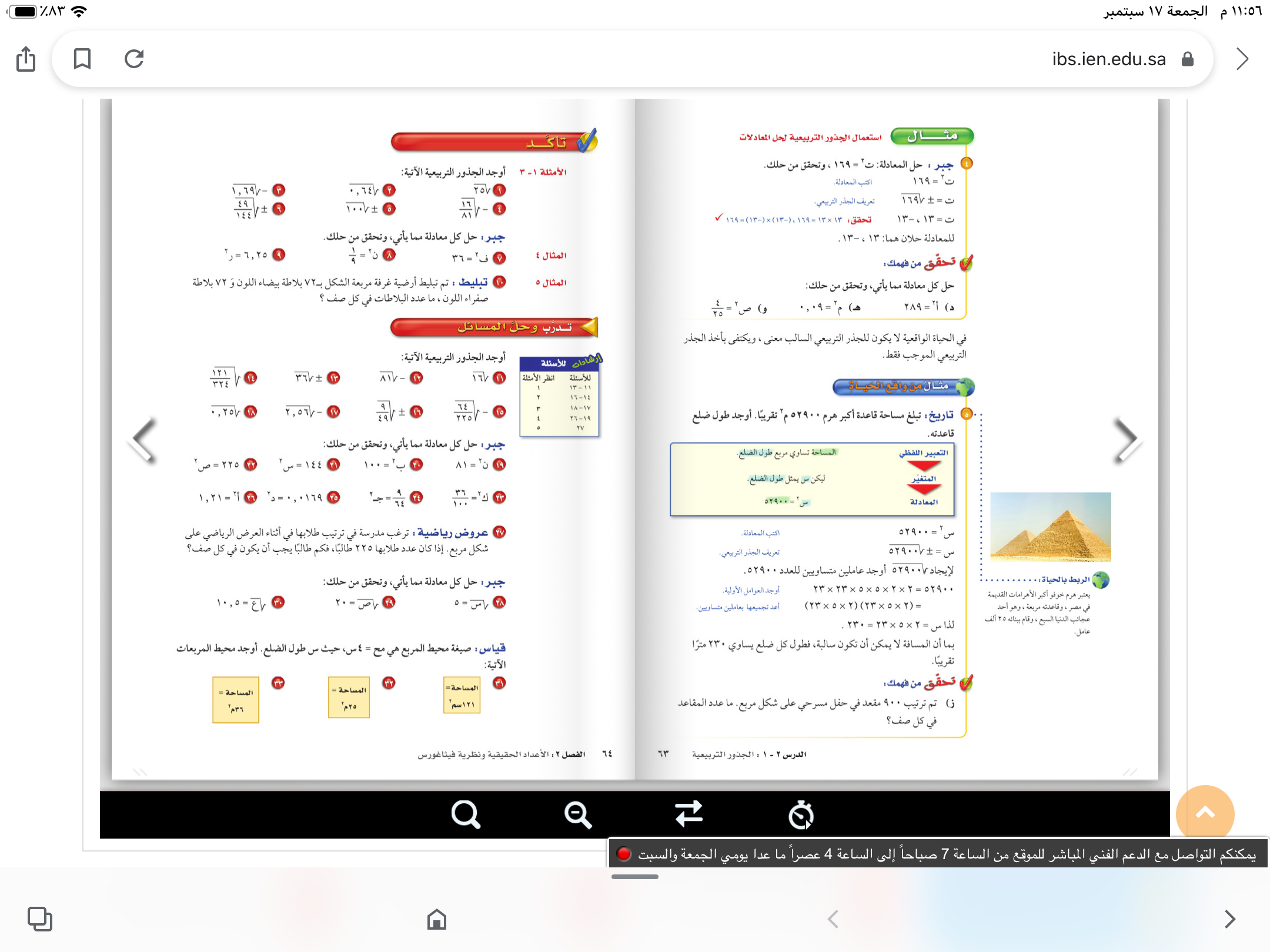 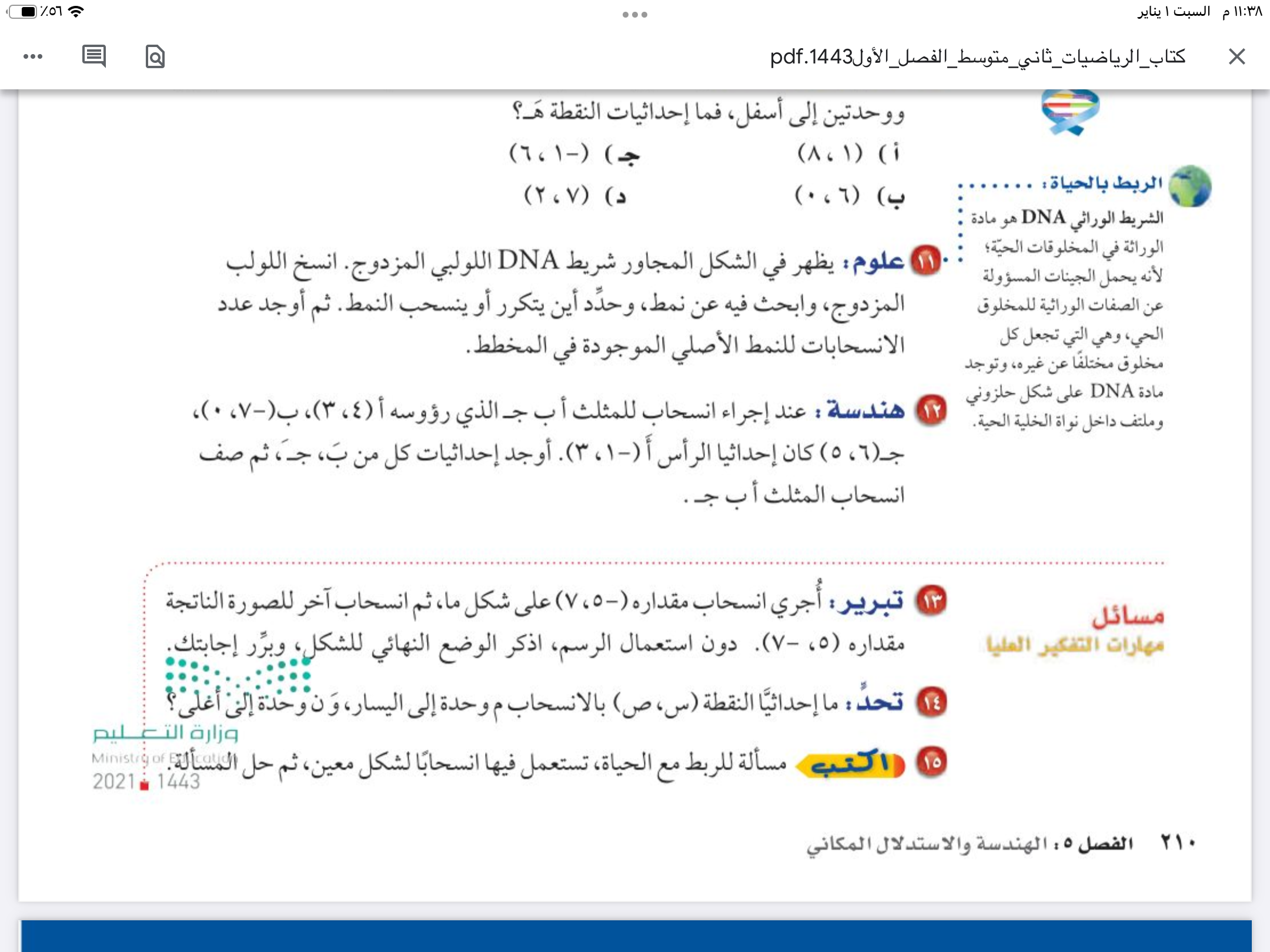 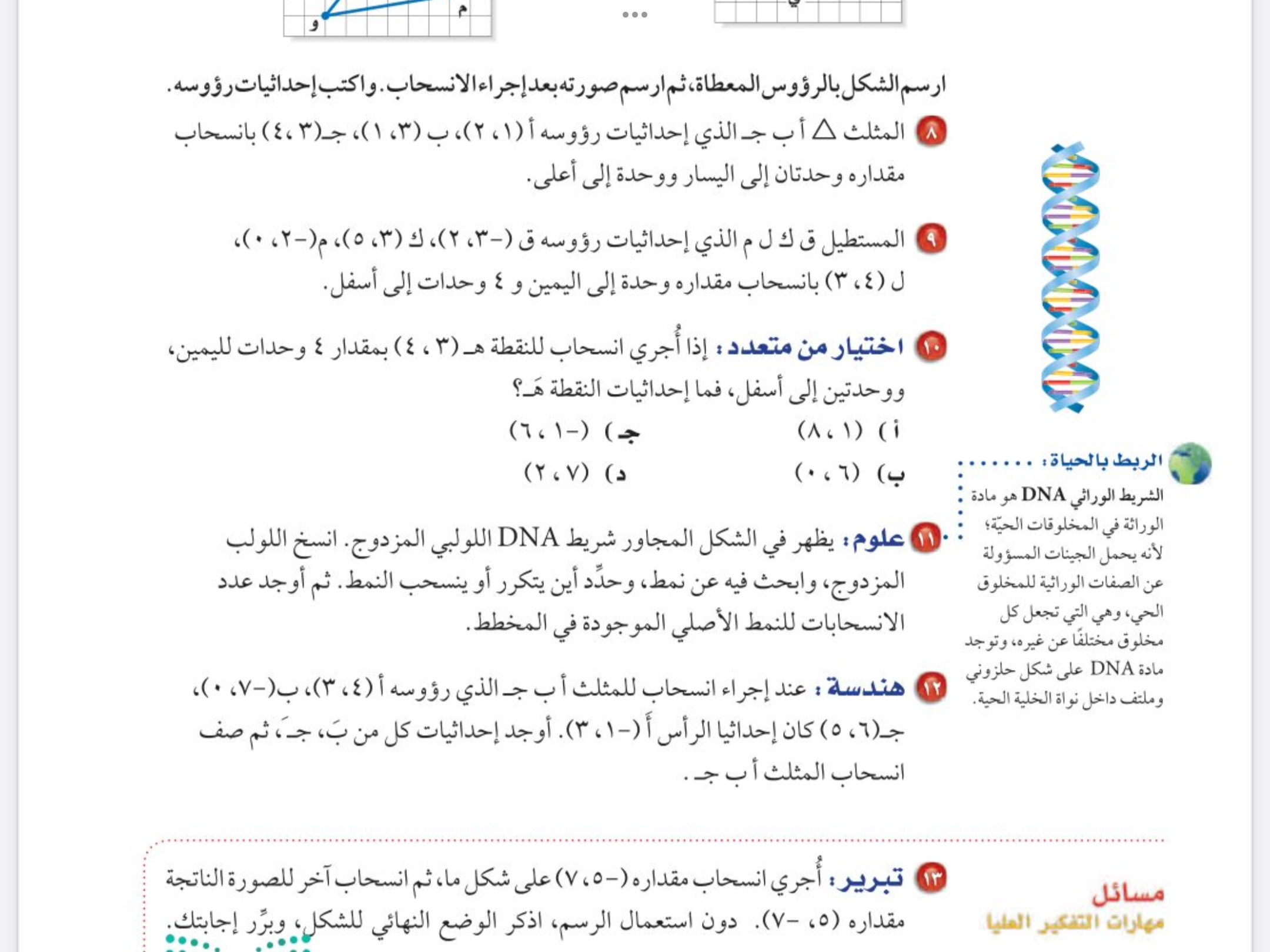 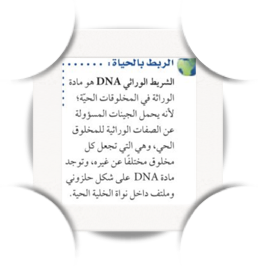 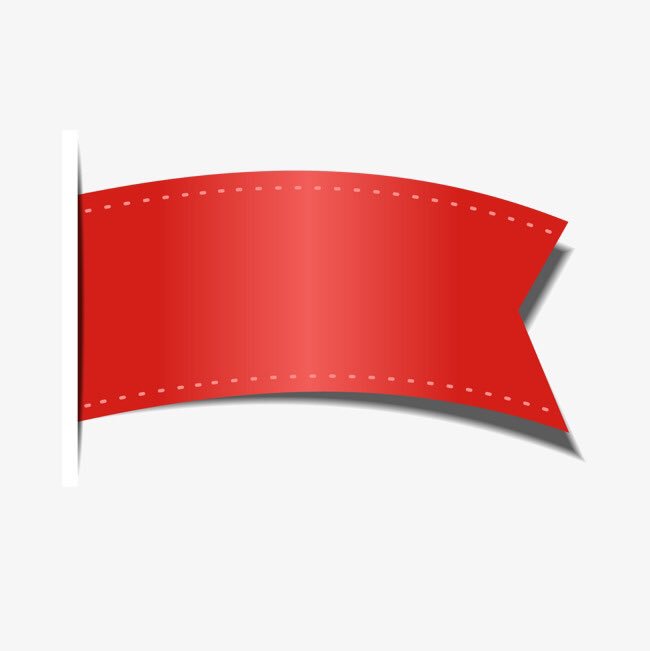 صفحة
٢١٠
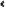 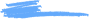 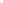 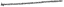 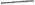 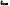 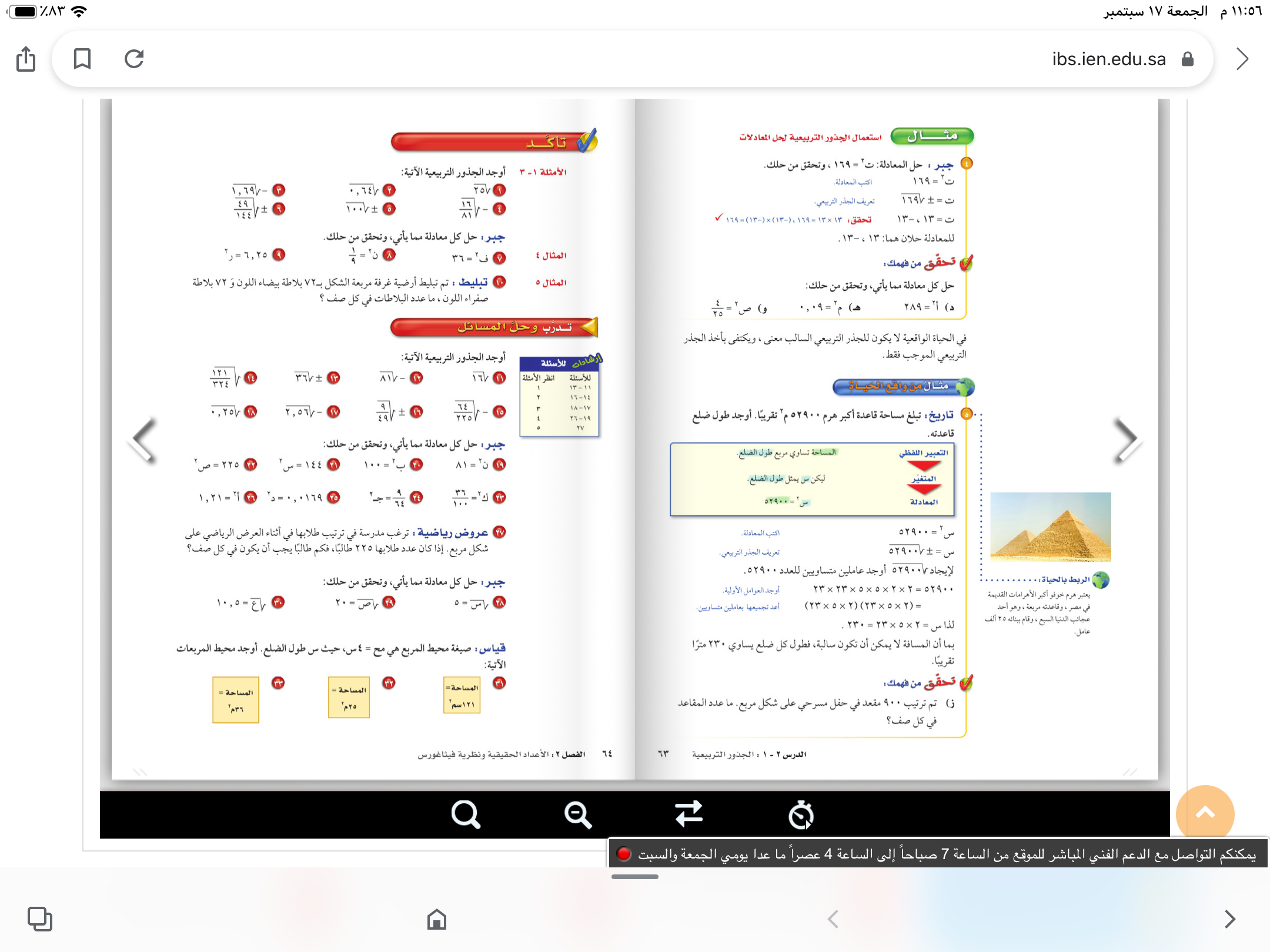 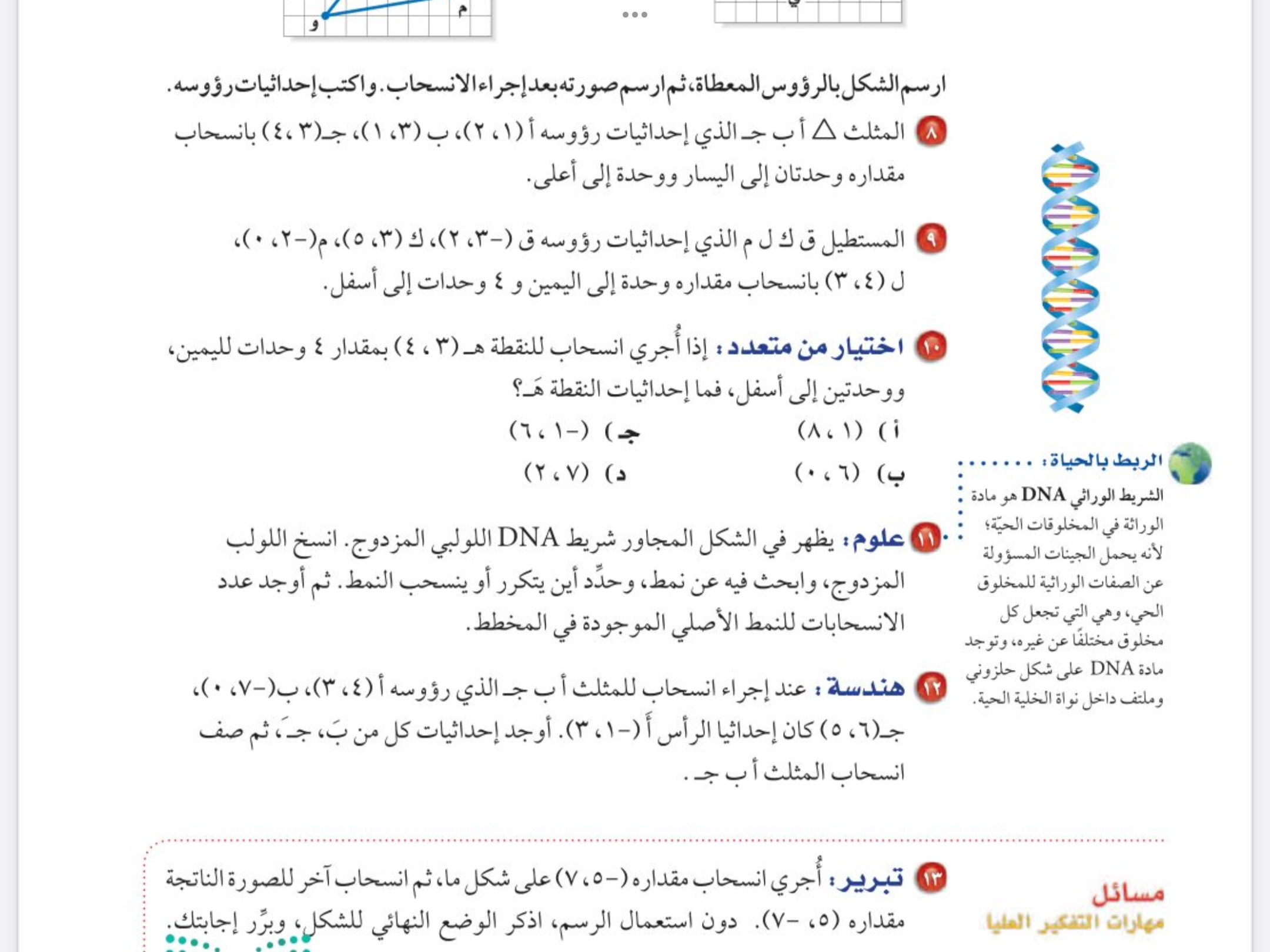 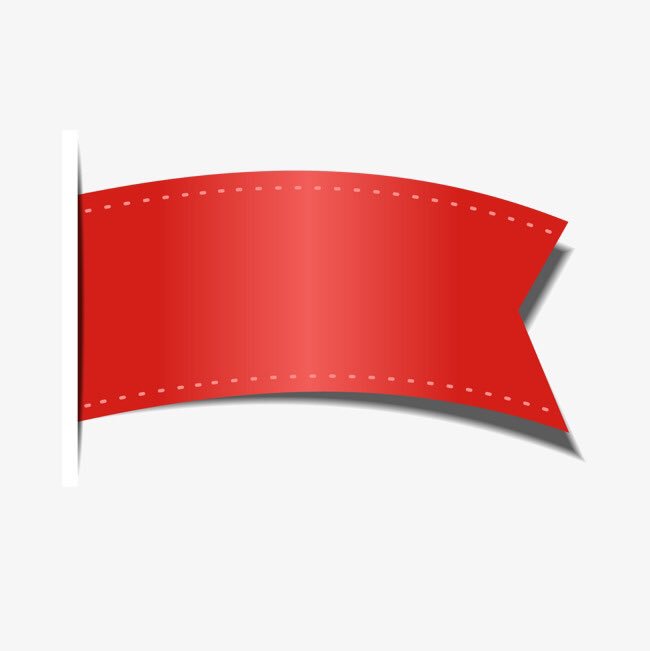 صفحة
٢١٠
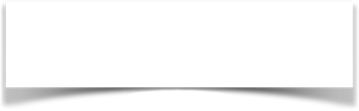 الاستفسارات
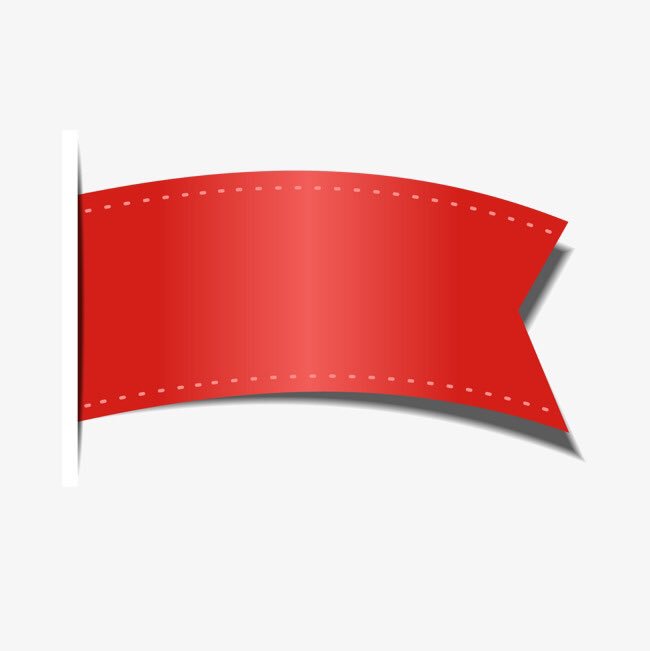 صفحة
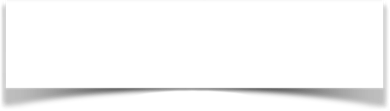 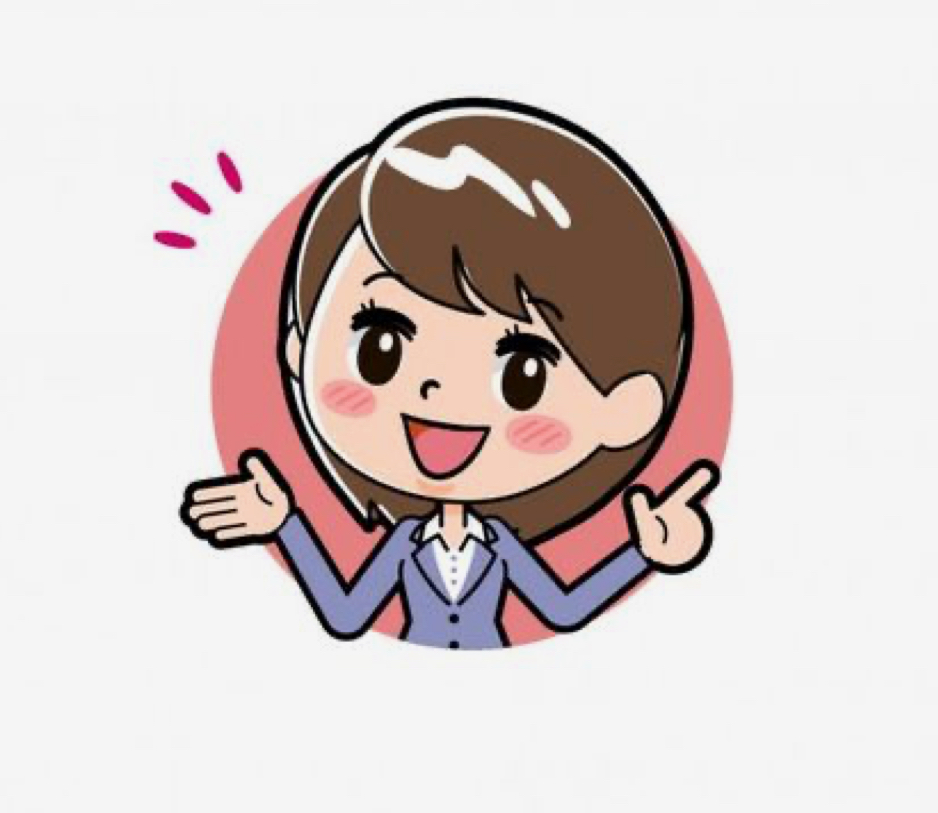 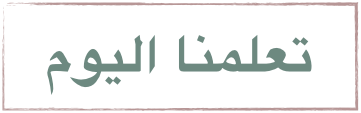 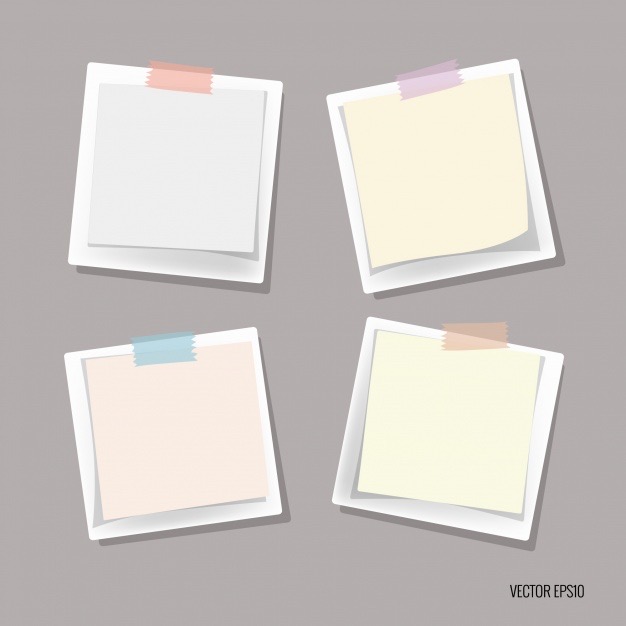 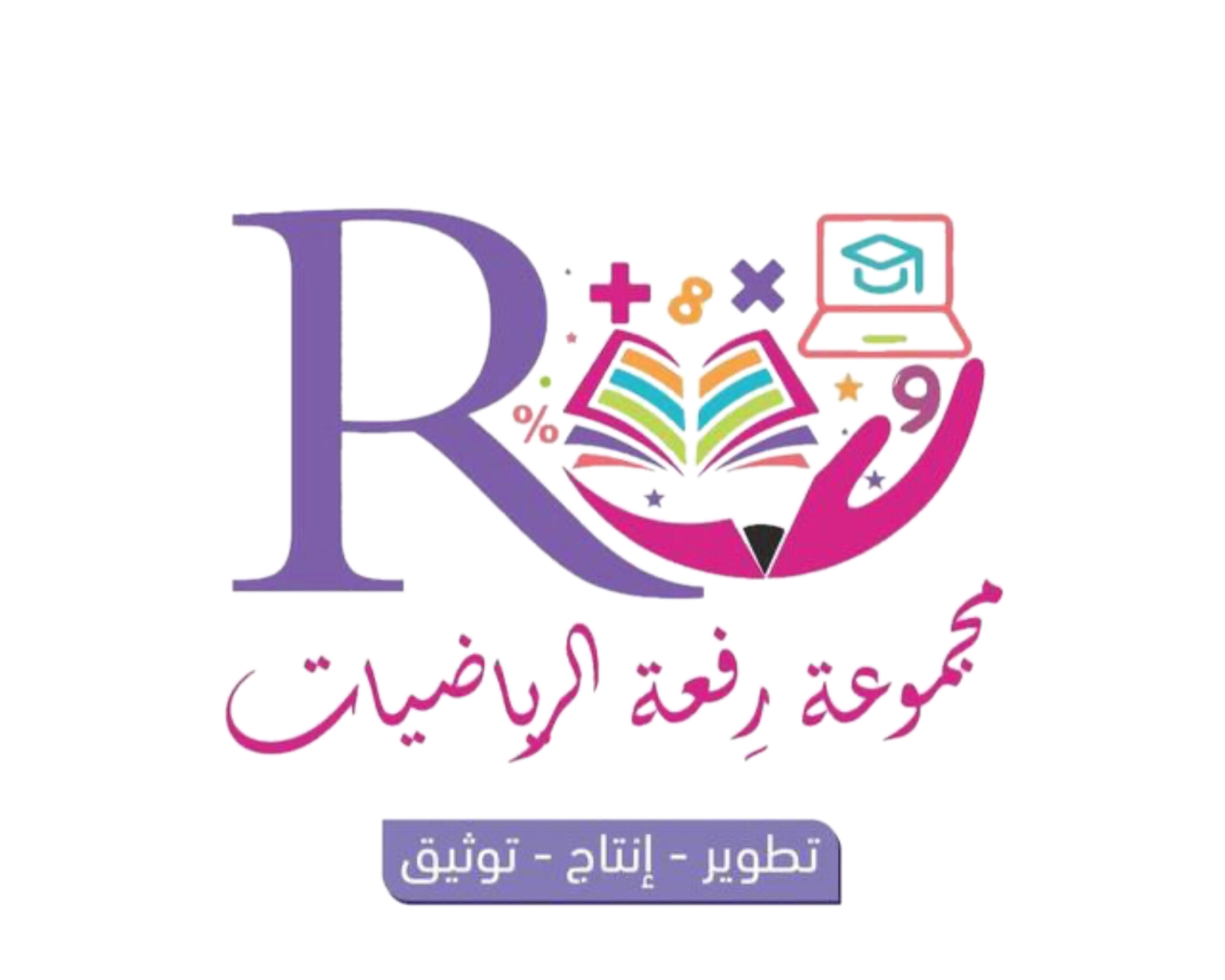 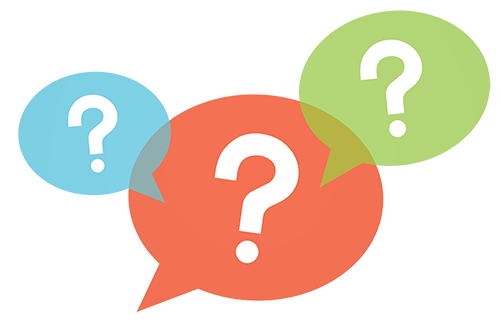 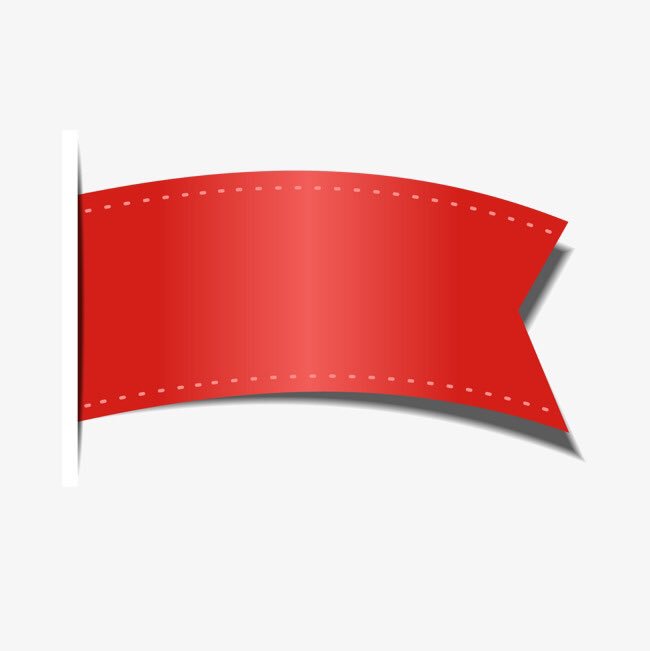 صفحة
ماذا سنتعلم
ماذا تعلمنا
ماذا نعرف
المستوى الاحداثي والازواج المرتبة
▪️رسم انسحاب في المستوى الإحداثي
جدول التعلم
▪️رسم انسحاب في المستوى الإحداثي
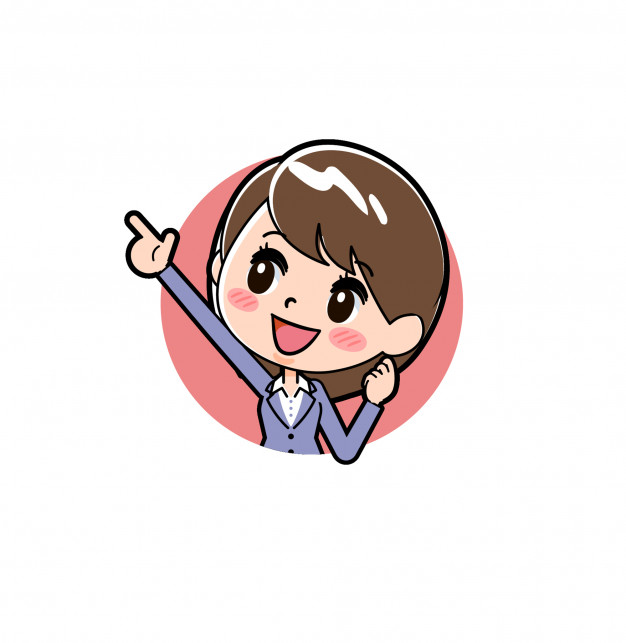 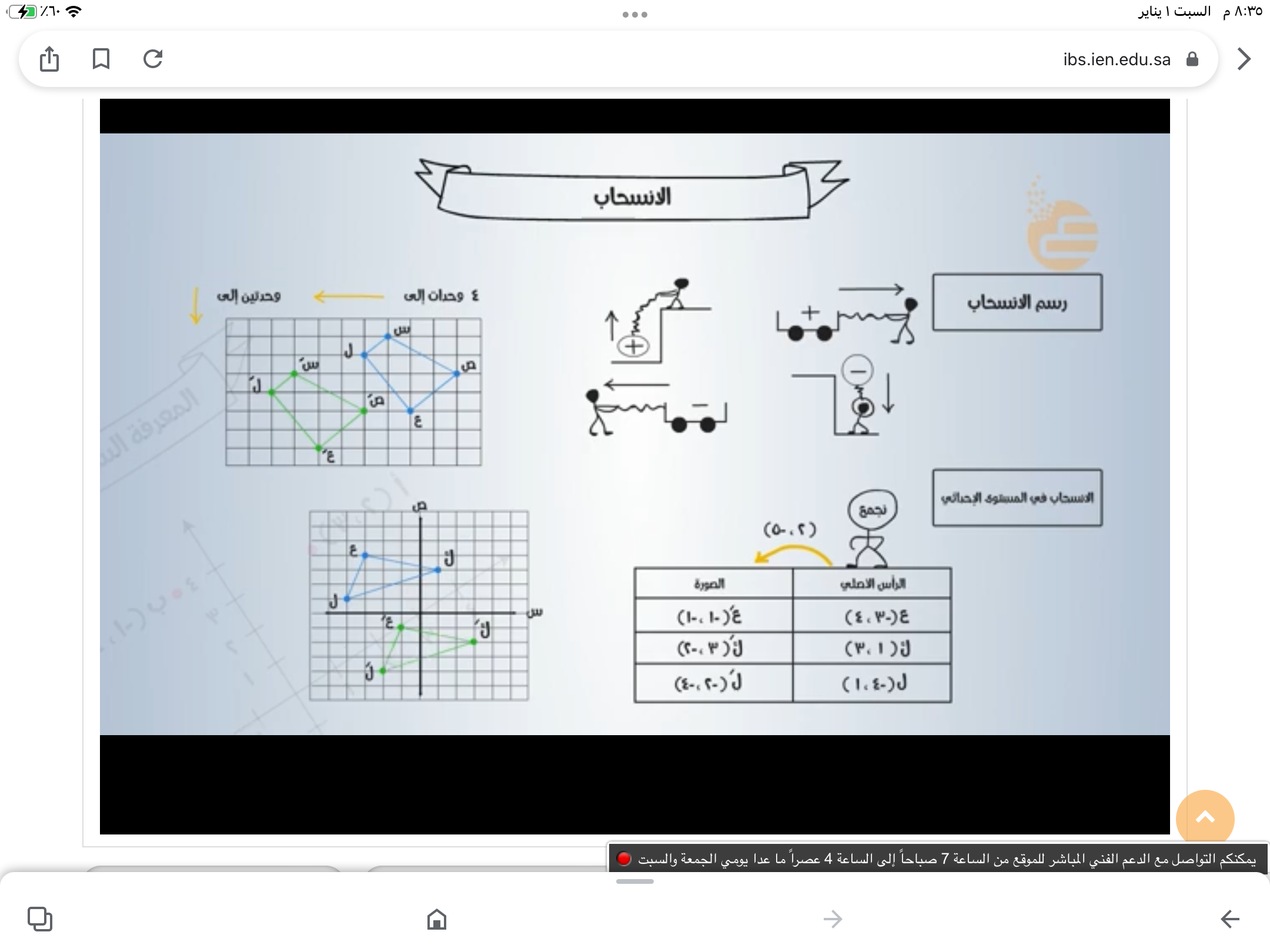 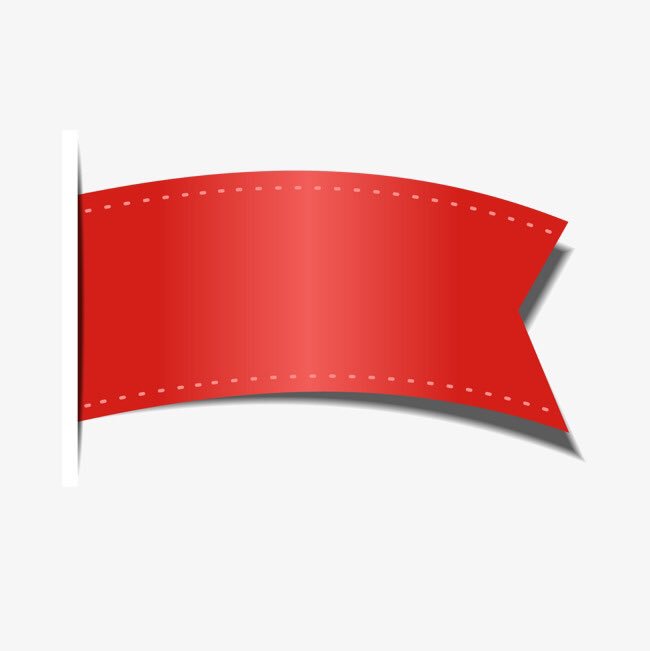 صفحة
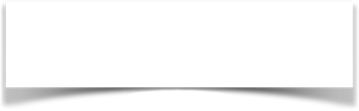 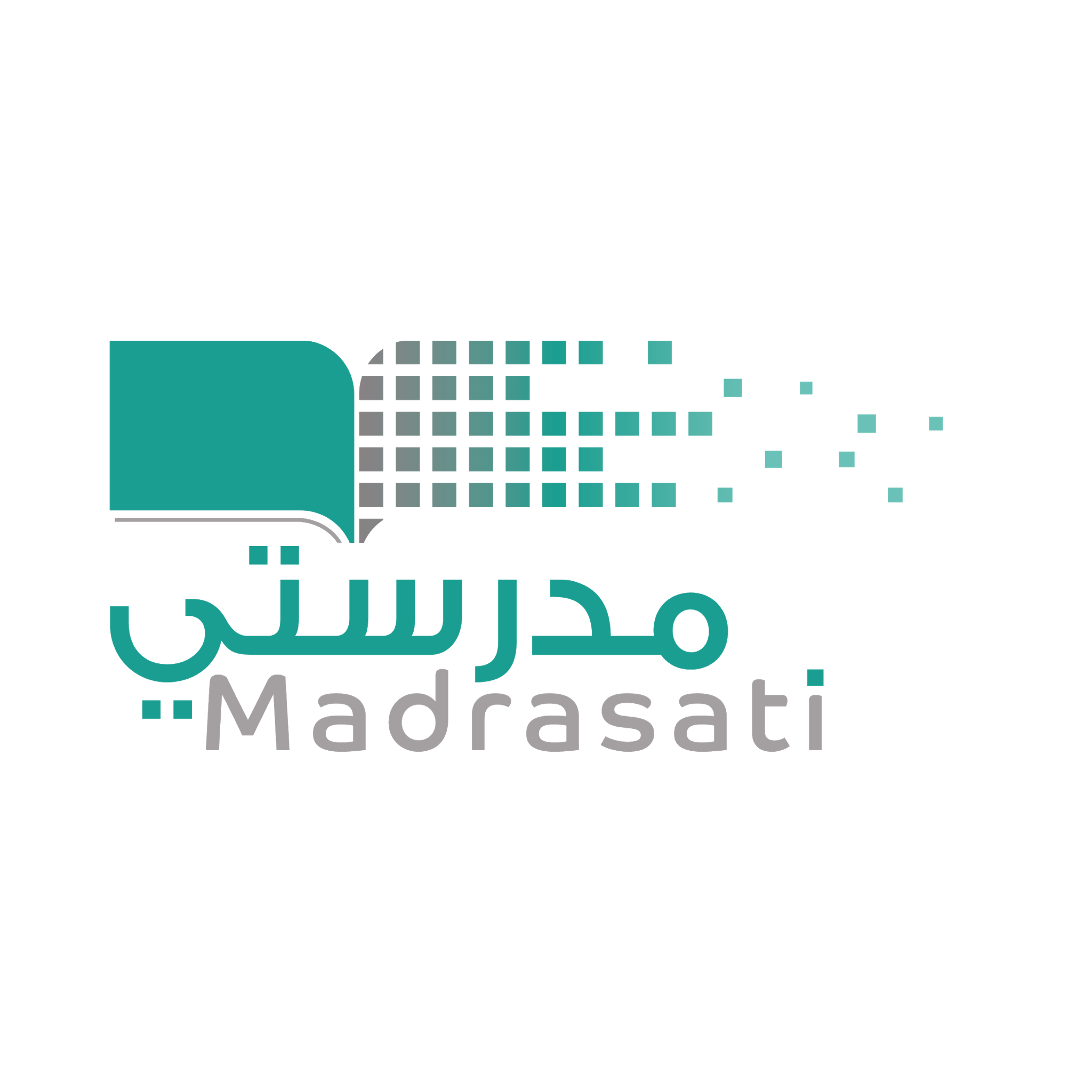 الواجب
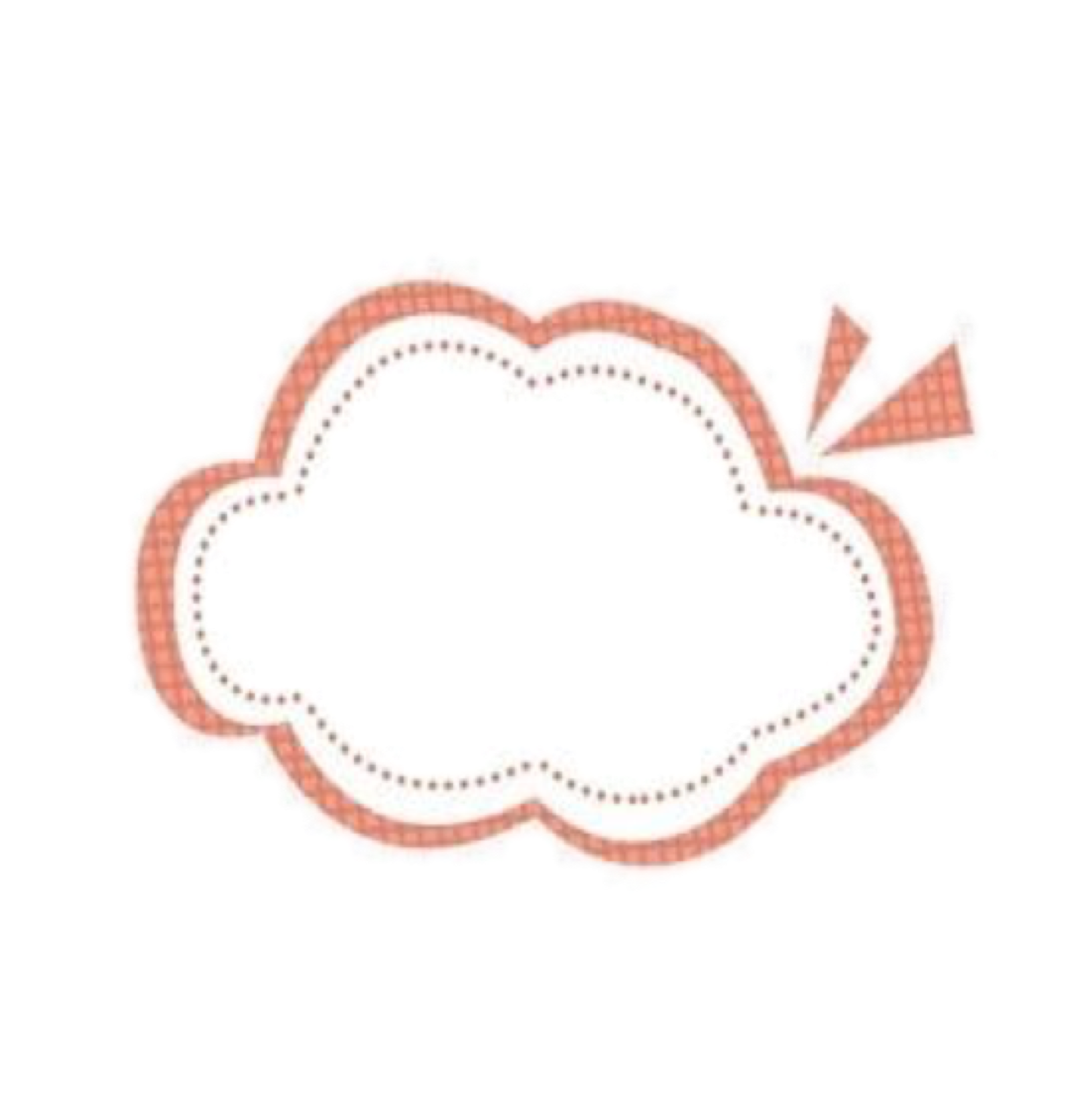 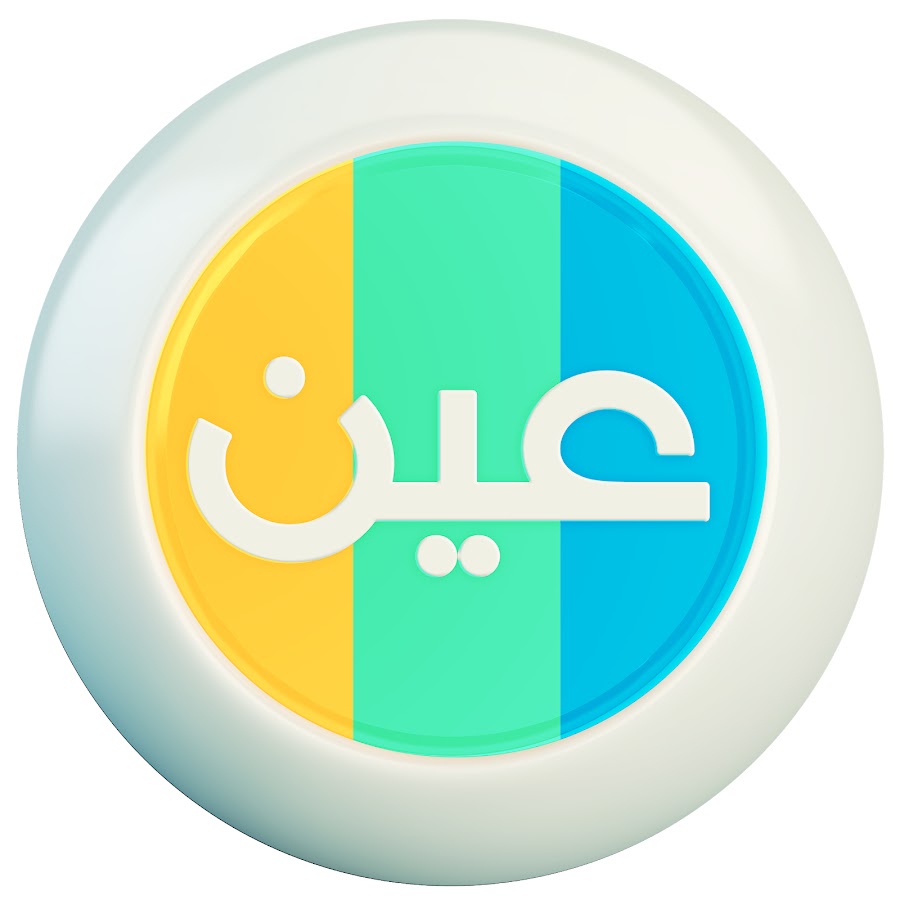 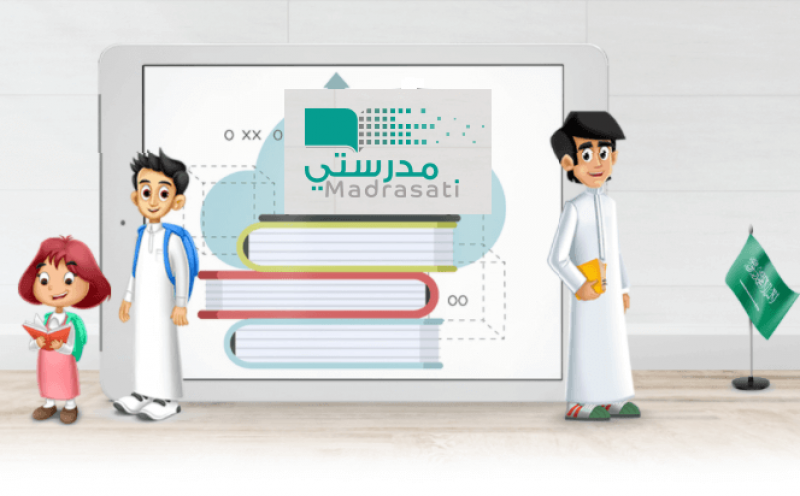 عزيزتي الطالبة  
يمكنك زيارة قناة عين التعليمية للاستفادة
سُبْحَانَكَ اللَّهُمَّ وَبِحَمْدِكَ، أَشْهَدُ أَنْ لَا إِلَهَ إِلَّا أَنْتَ أَسْتَغْفِرُكَ وَأَتُوبُ إِلَيْكَ
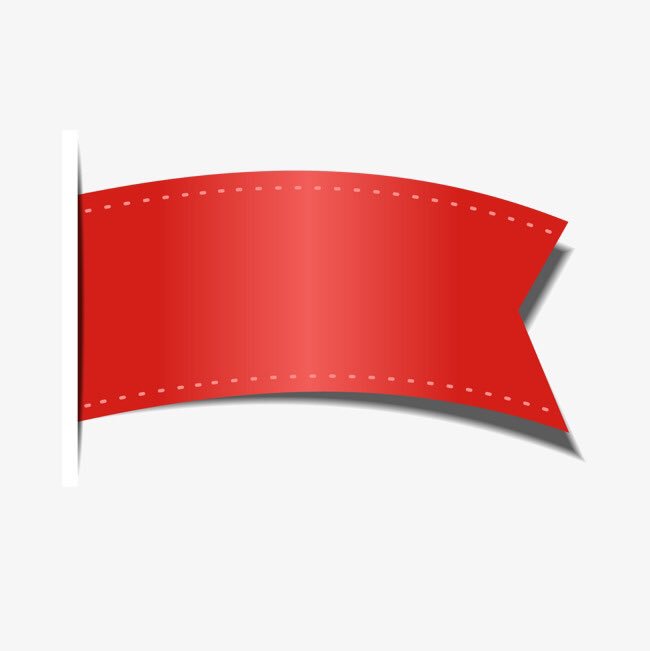 صفحة
٢١٠
https://linktr.ee/Refa2
@Maths0120
لاتنسوني من دعواتكم الصادقة
روابط مجموعة رِفعة التعليمية
🔻
https://t.me/hasna_math
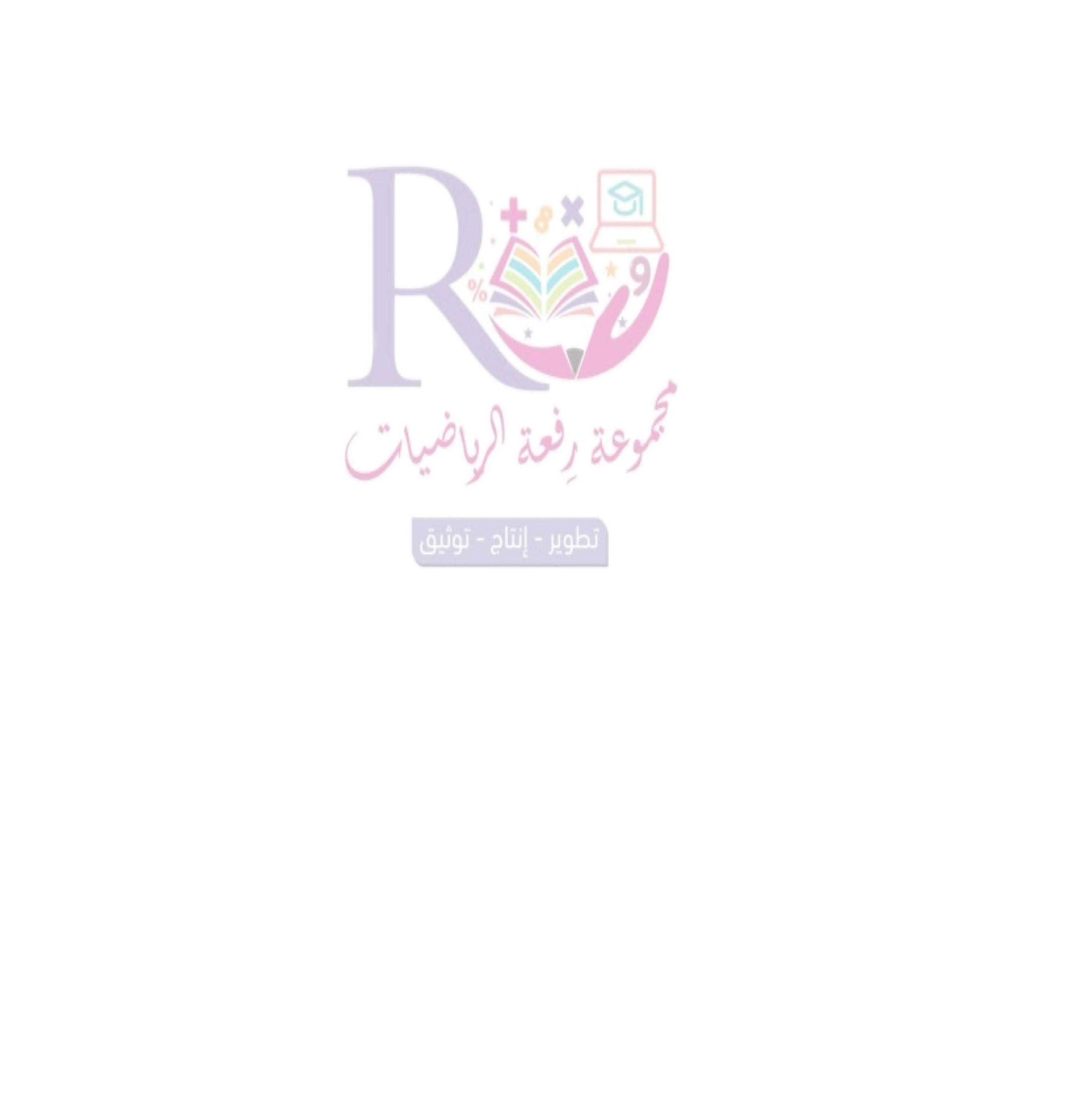 @hasnaa-2
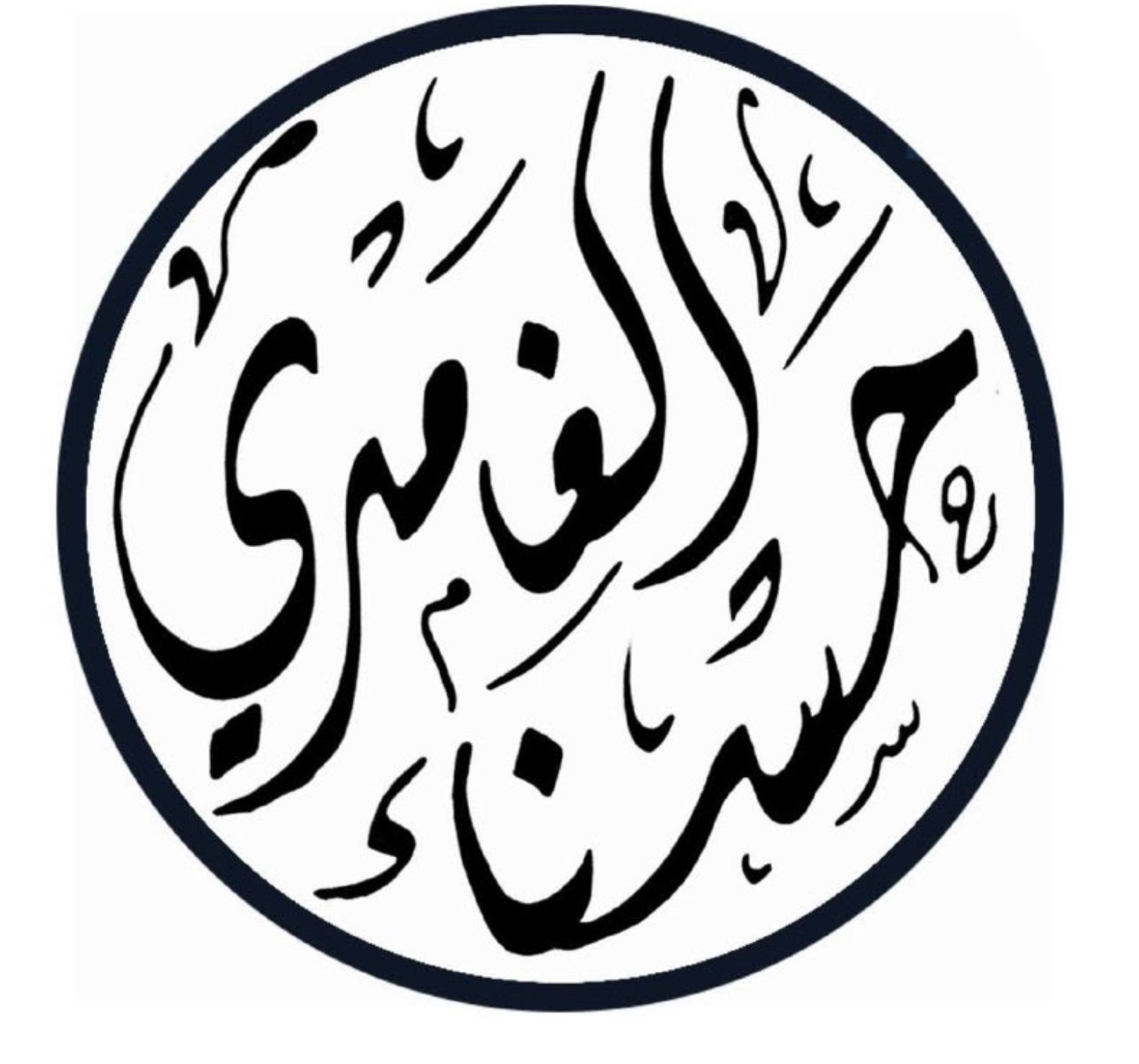